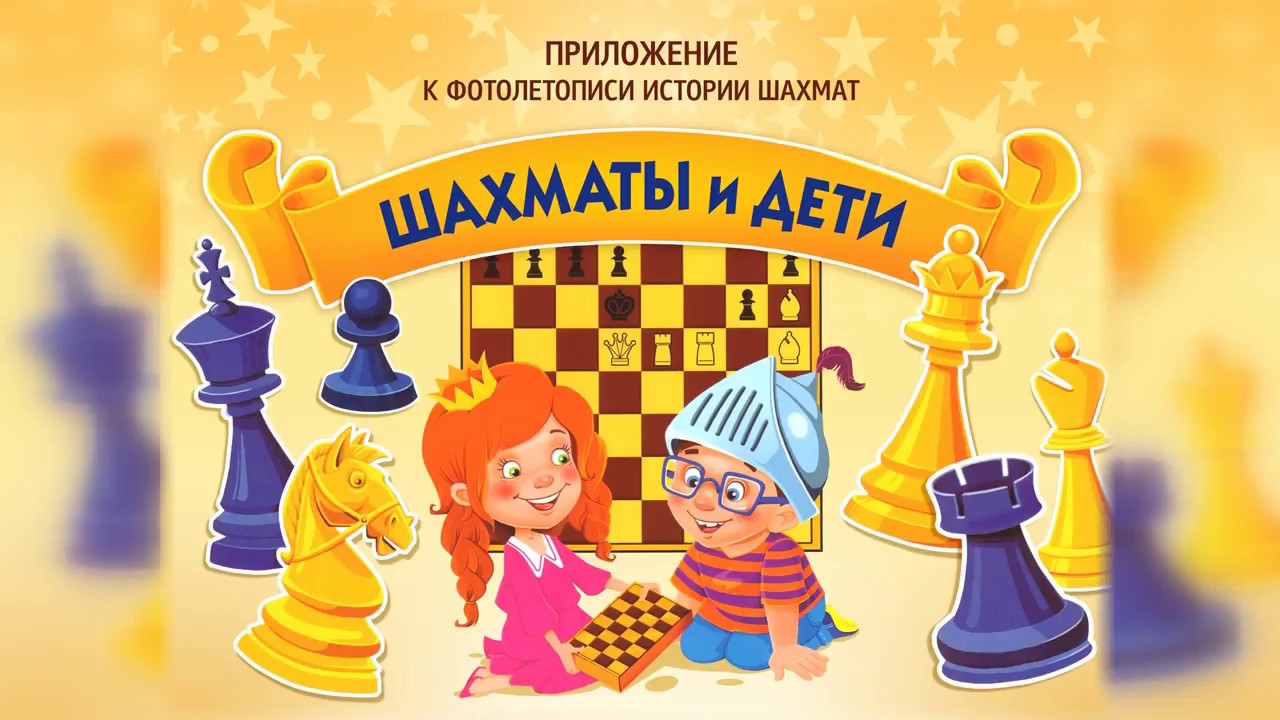 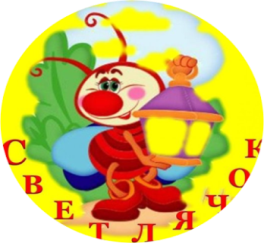 Муниципальное казённое дошкольное образовательное учреждение 
Ханты-Мансийского района «Детский сад «Светлячок» д. Шапша»
д. Шапша,2023г
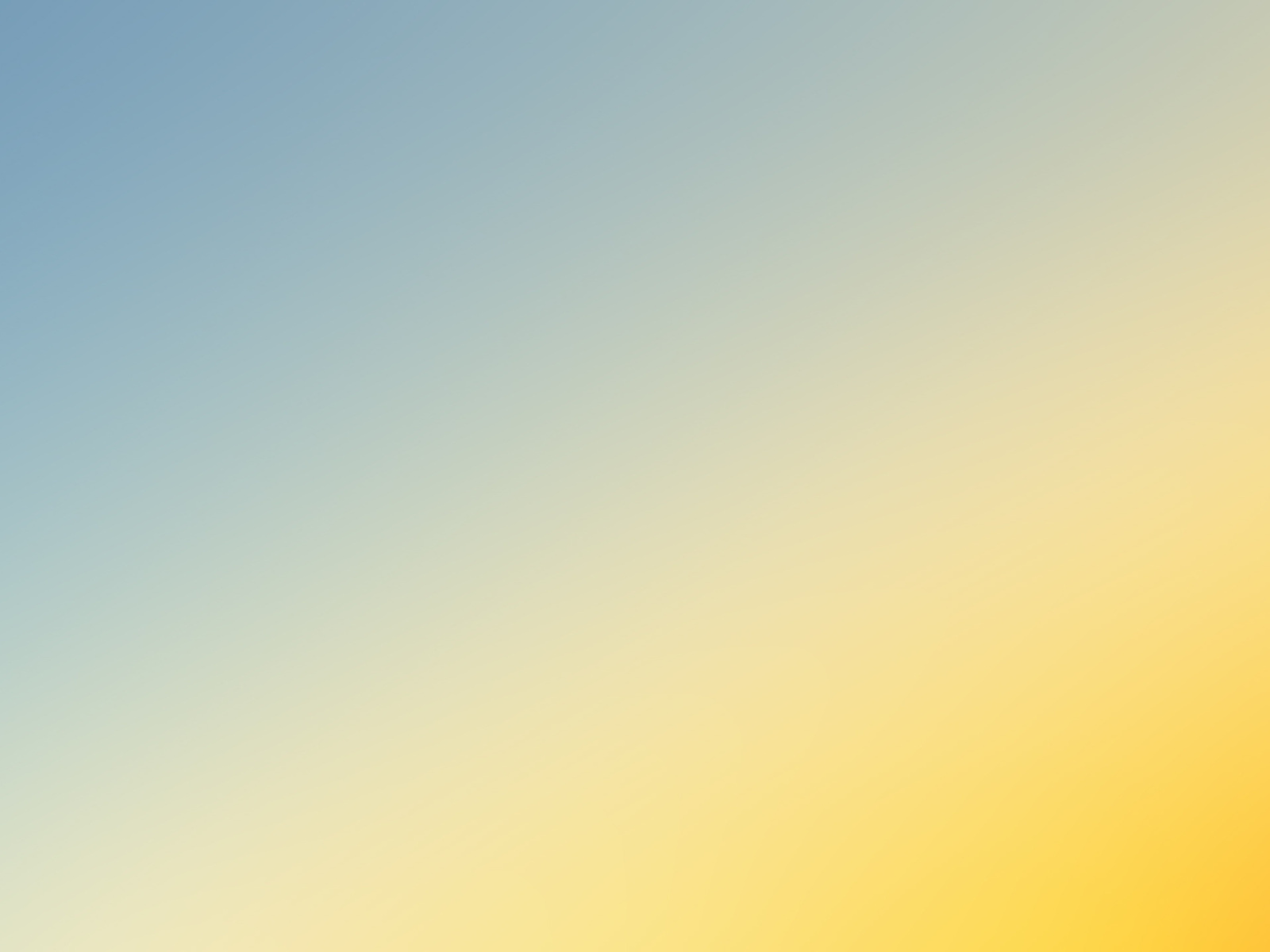 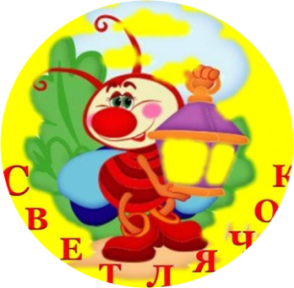 «Шахматы – превосходная школа последовательного логического мышления… Игра в шахматы дисциплинирует мышление, воспитывает сосредоточенность, развивает память. Она должна войти в жизнь… как один из элементов умственной культуры». 
В.А. Сухомлинский
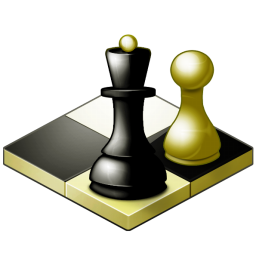 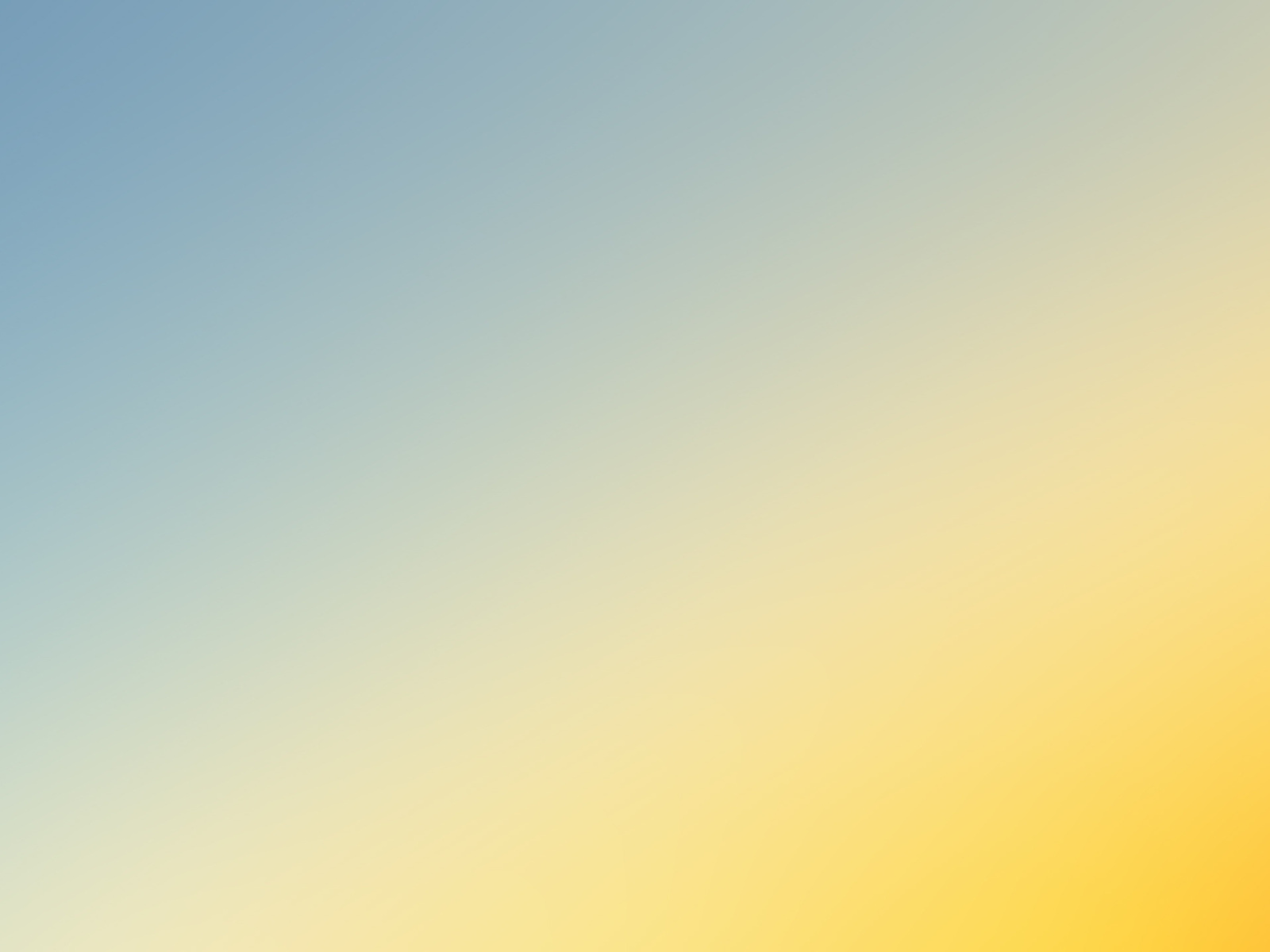 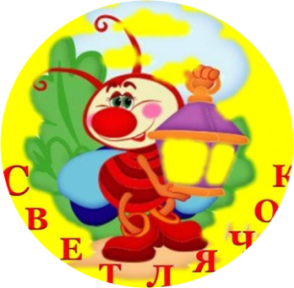 Цель:
Создание предпосылок для формирования и развития универсальных учебных действий старших дошкольников посредством соединения групповой творческой деятельности воспитанников и обучения игре в шахматы.
Задача:
Привить дошкольникам любовь к игре в шахматы через игровую и творческую деятельность на занятиях и в свободное время.
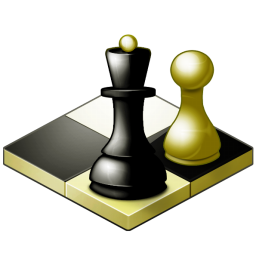 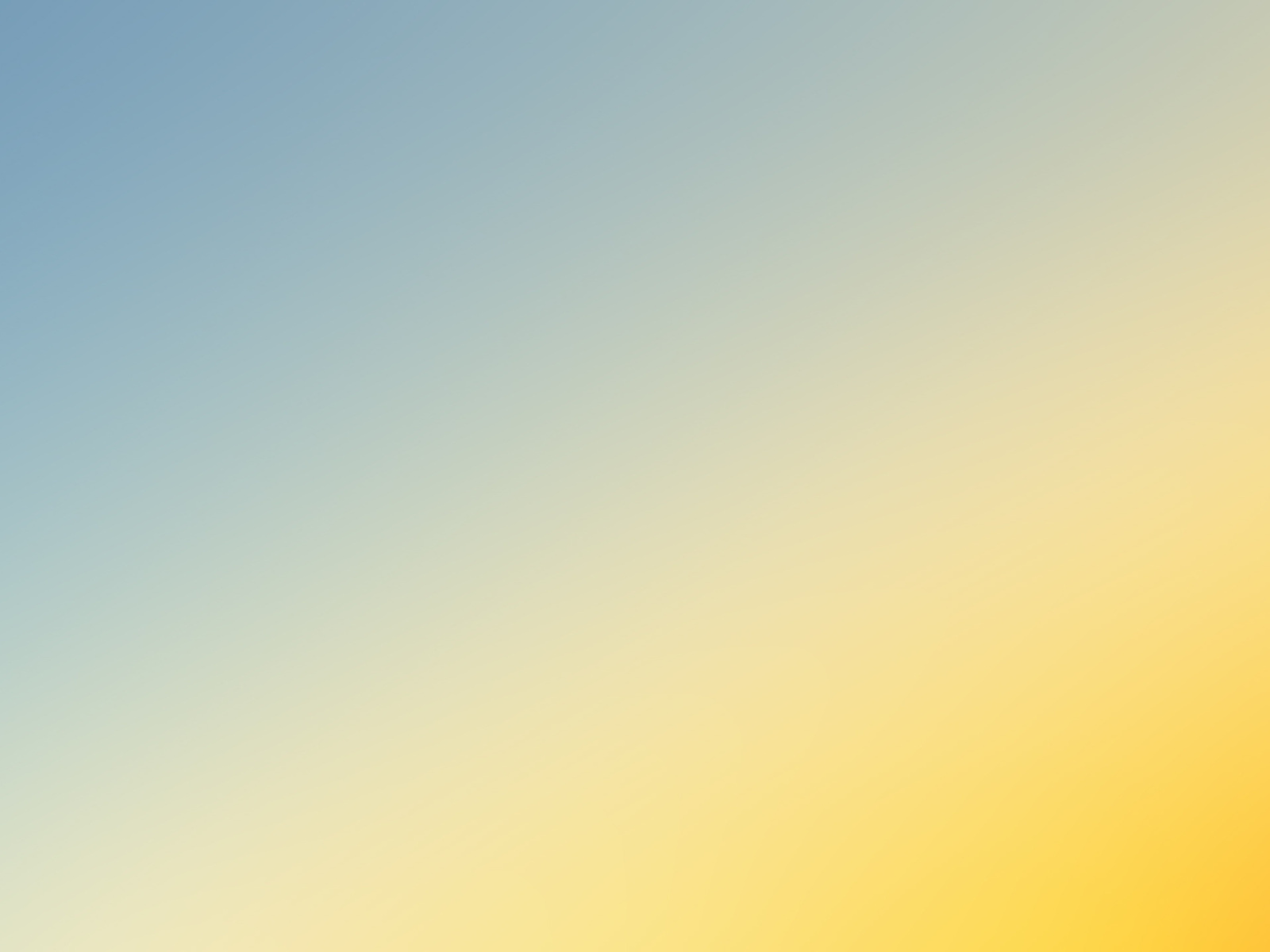 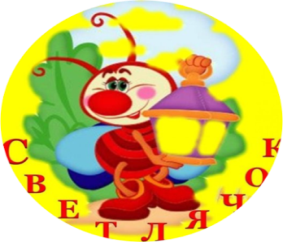 ШАХМАТЫ
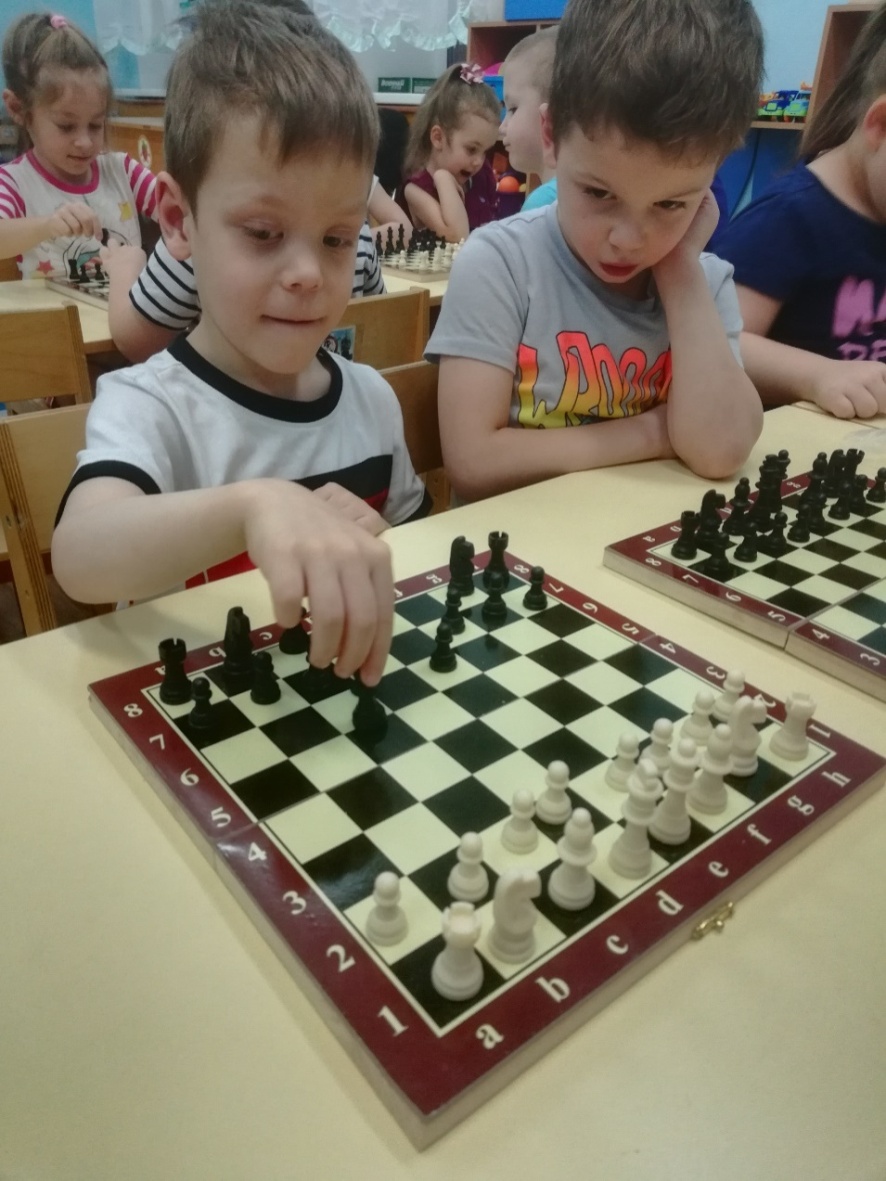 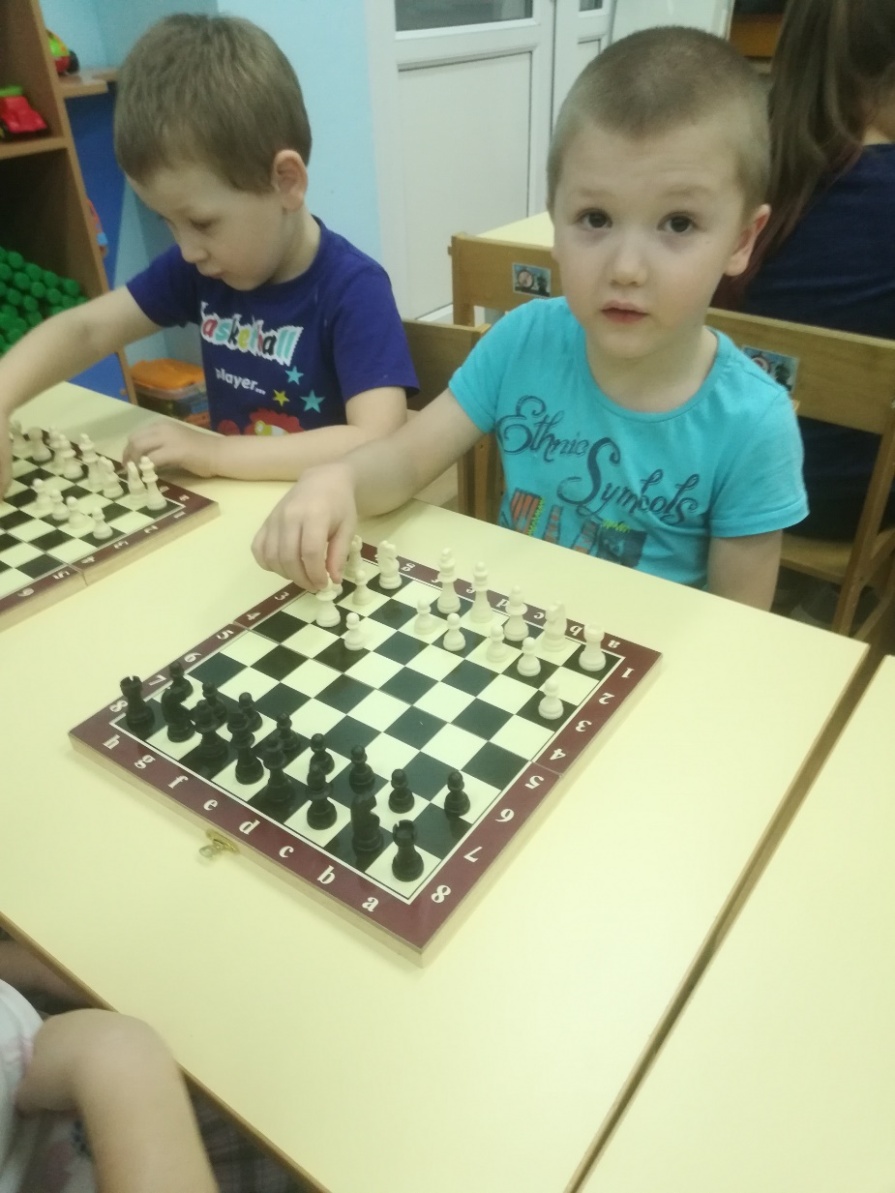 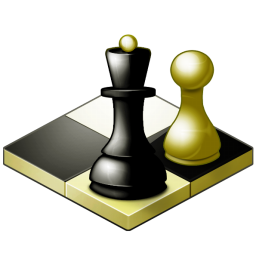 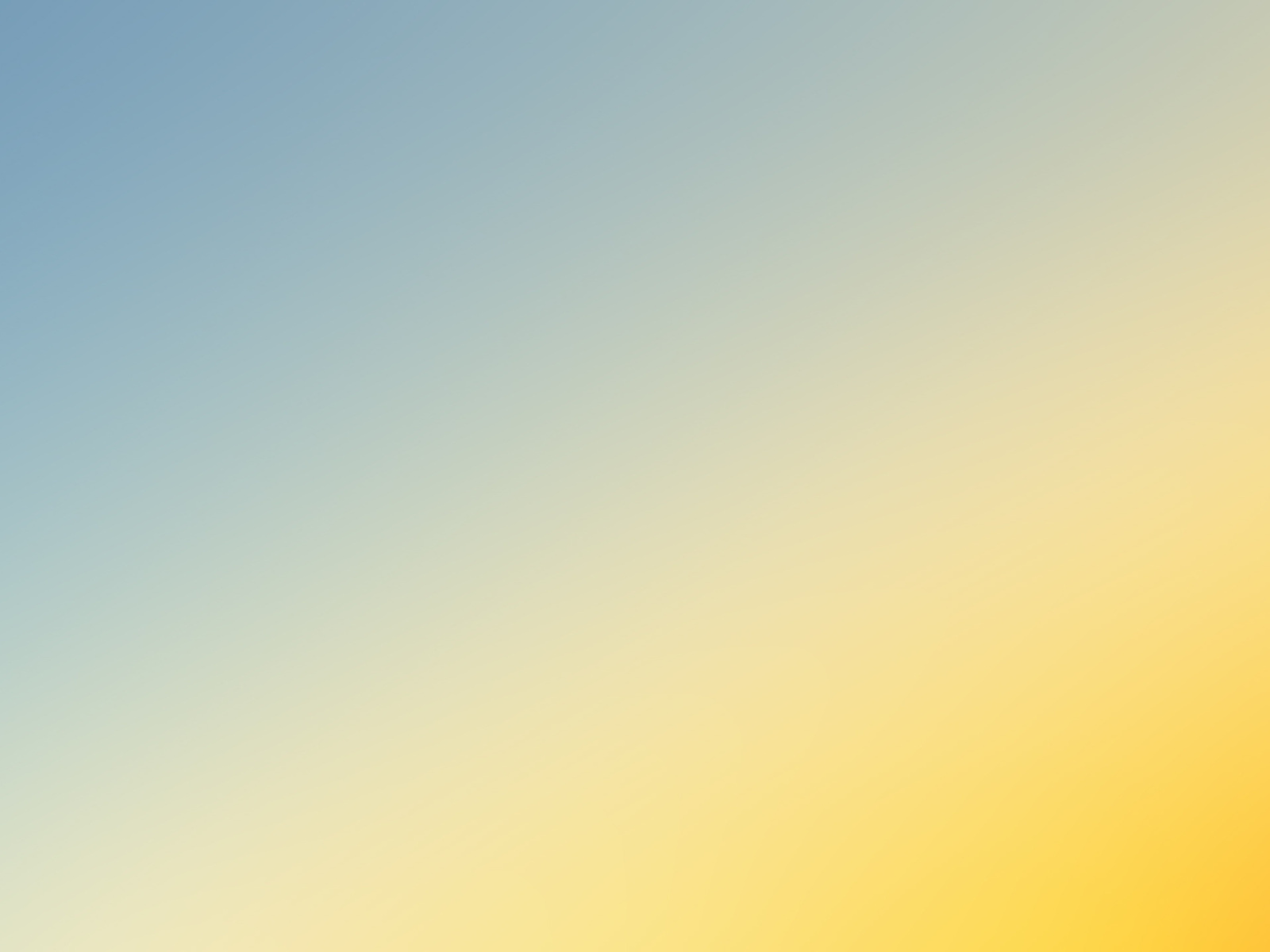 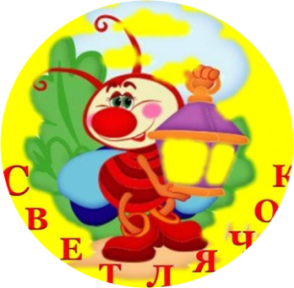 Программы 
для обучения детей в шахматы
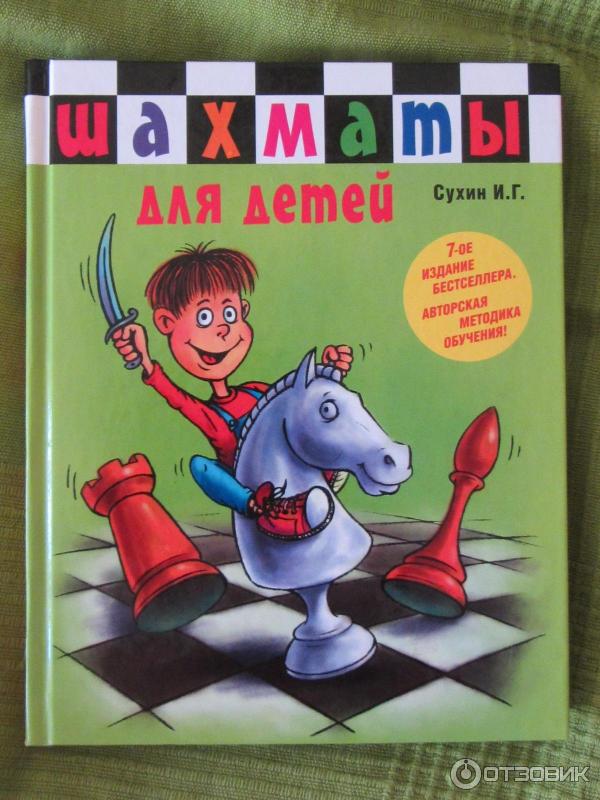 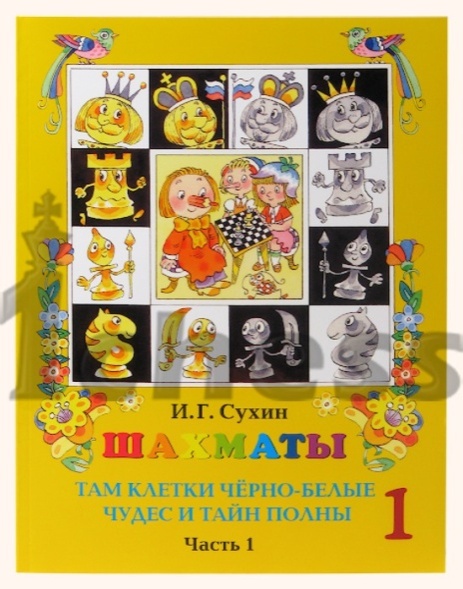 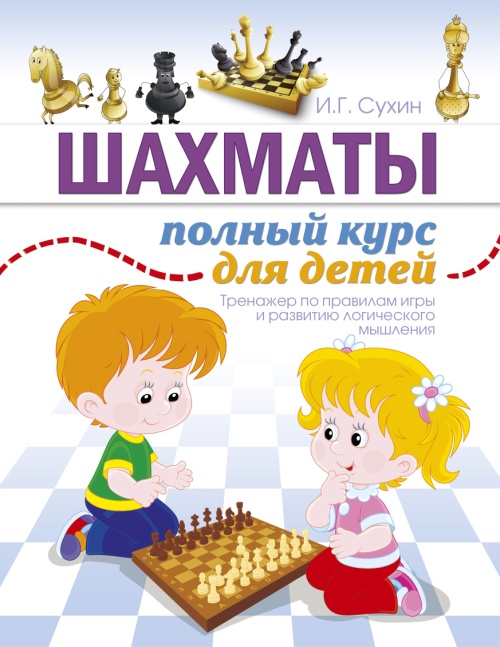 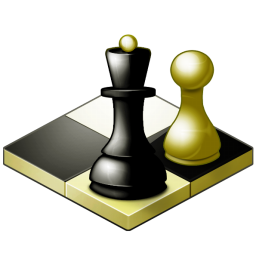 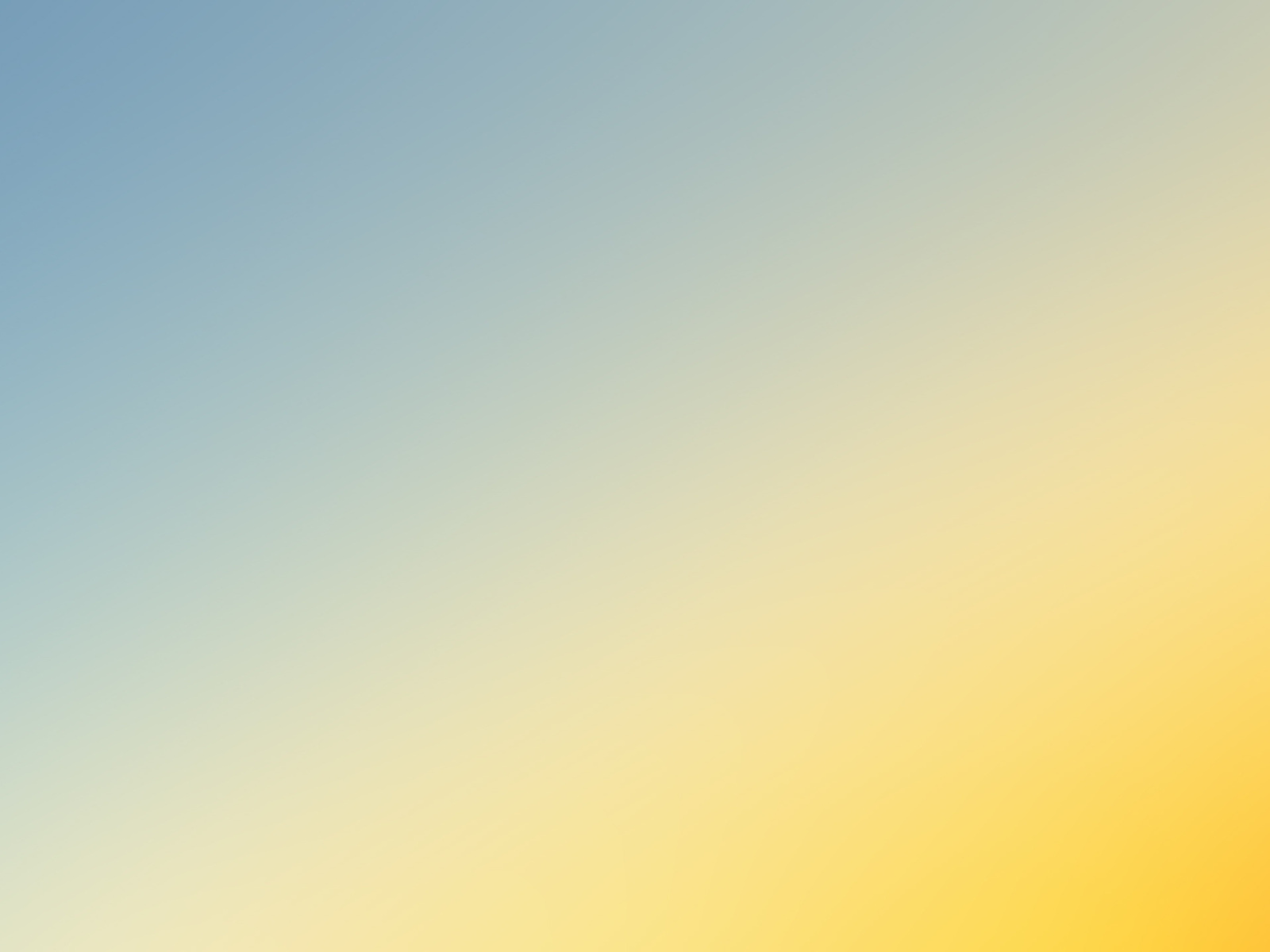 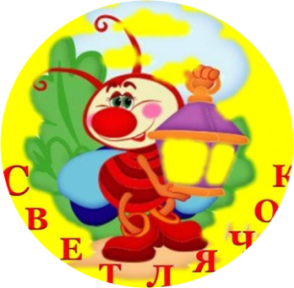 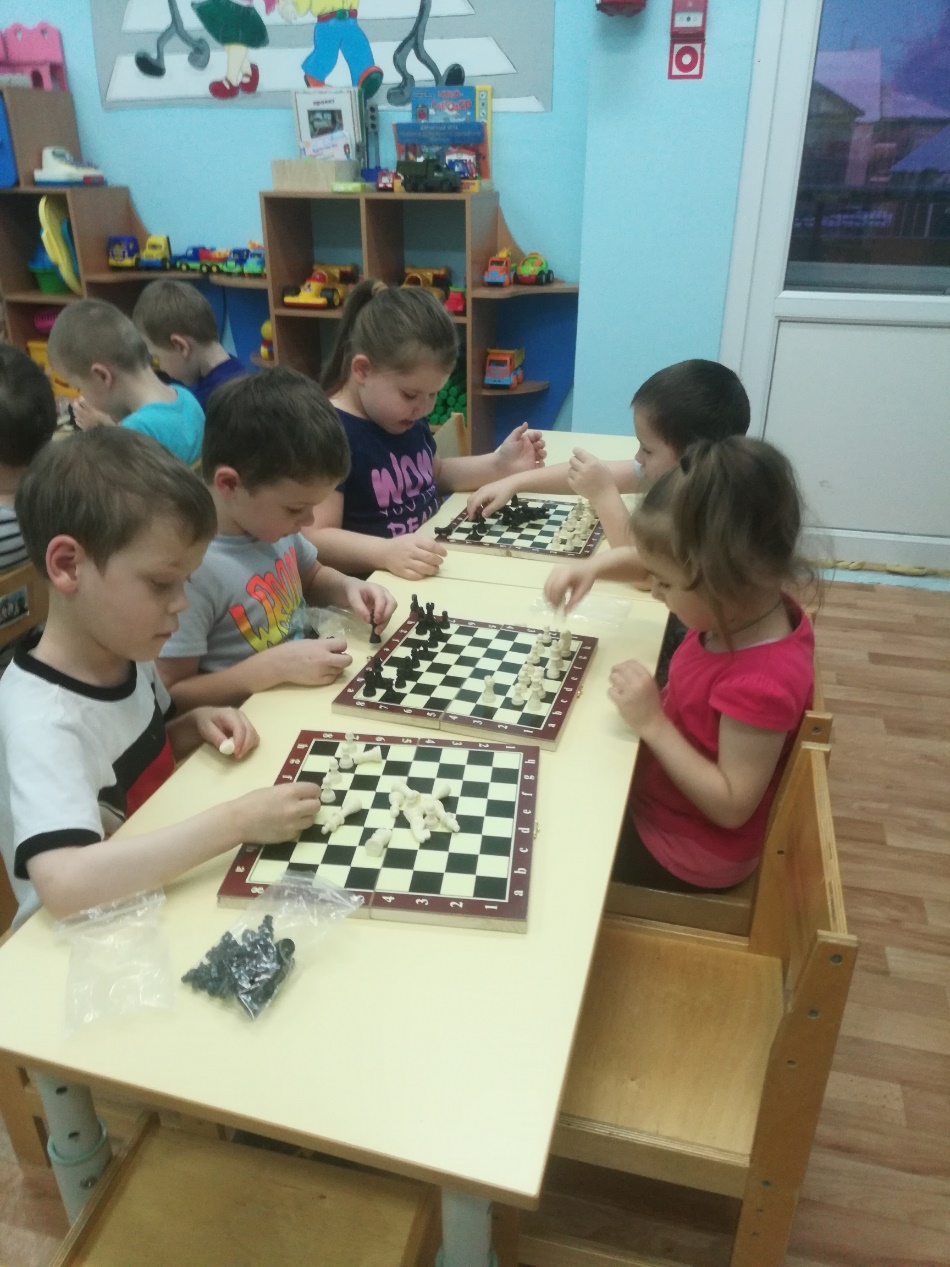 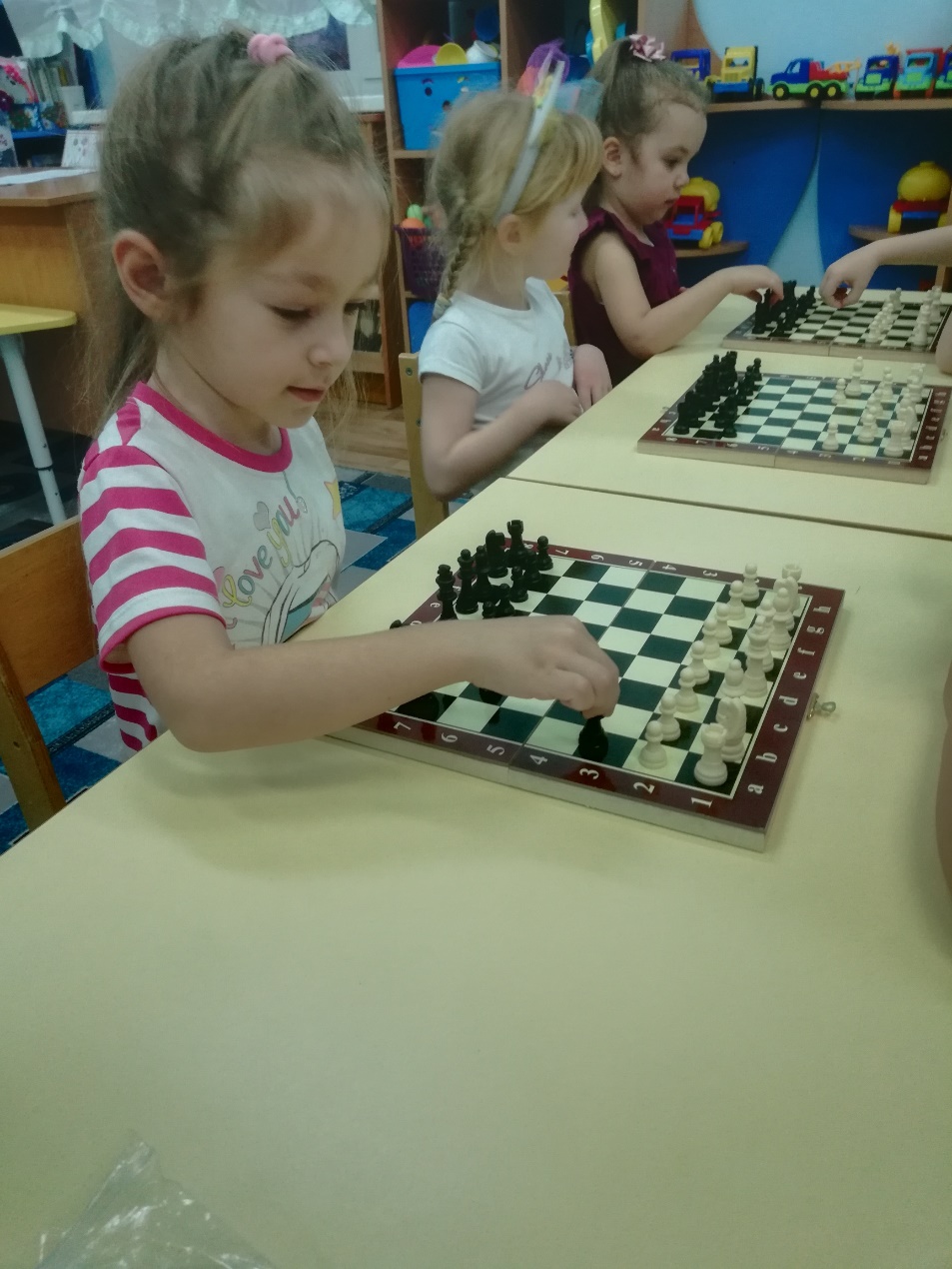 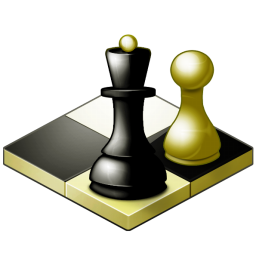 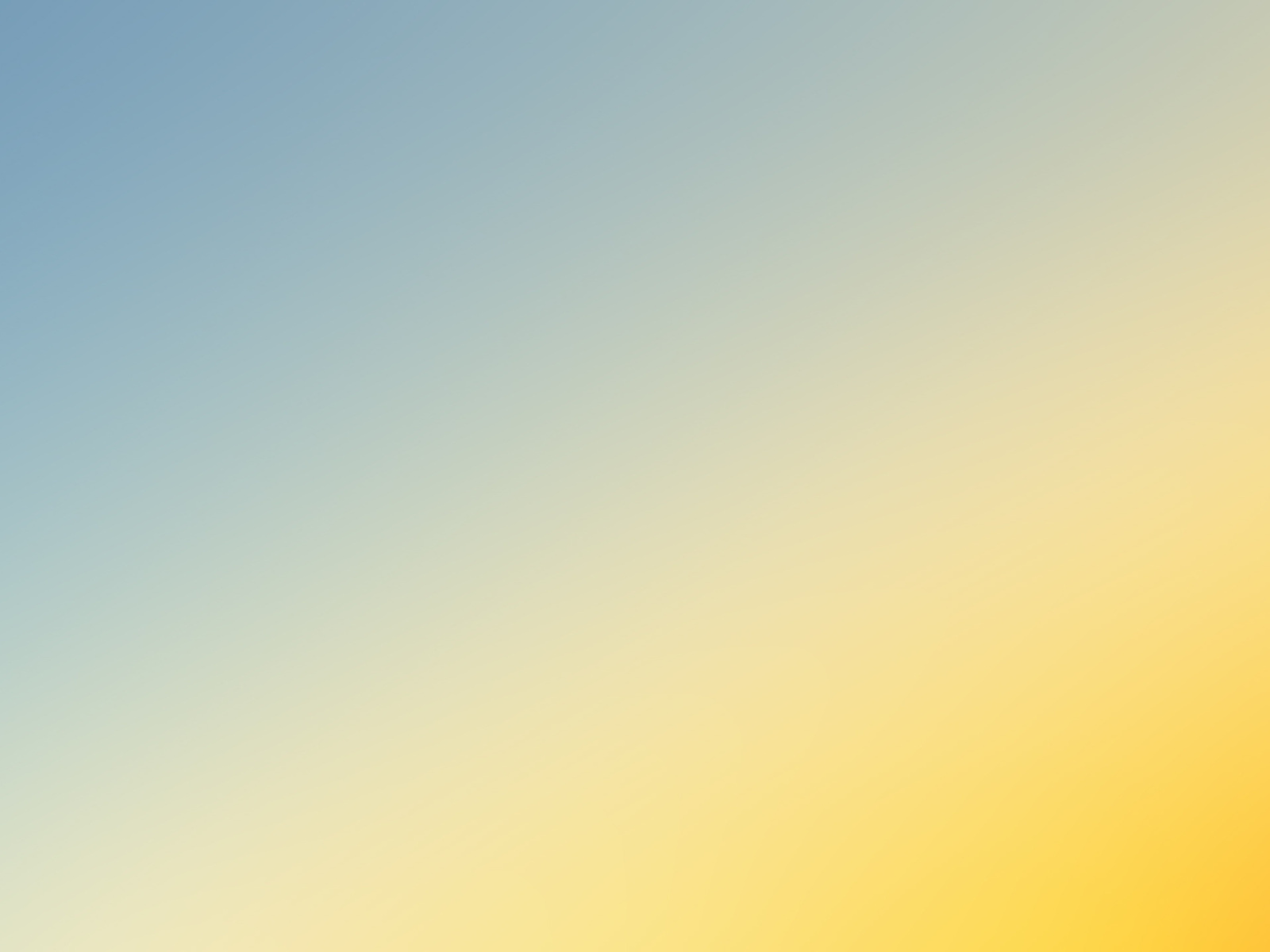 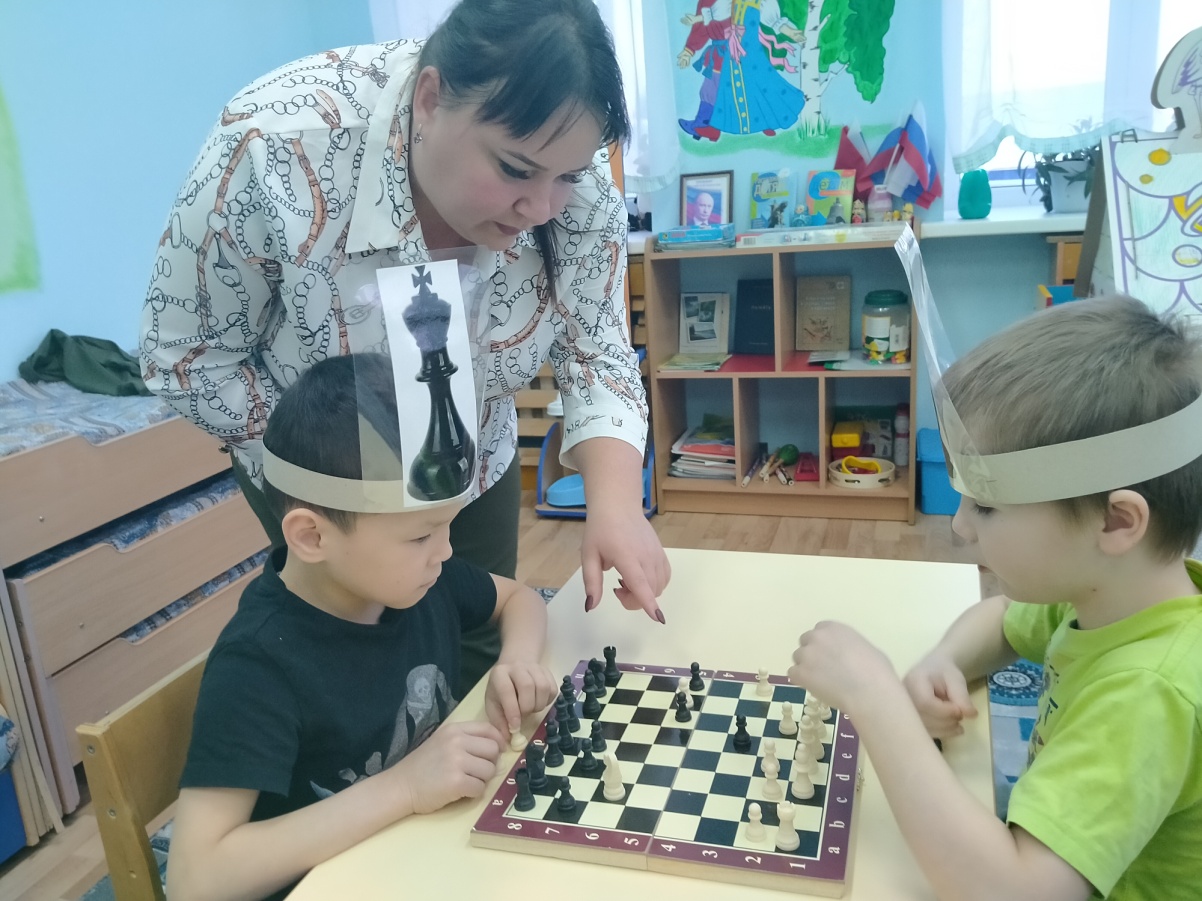 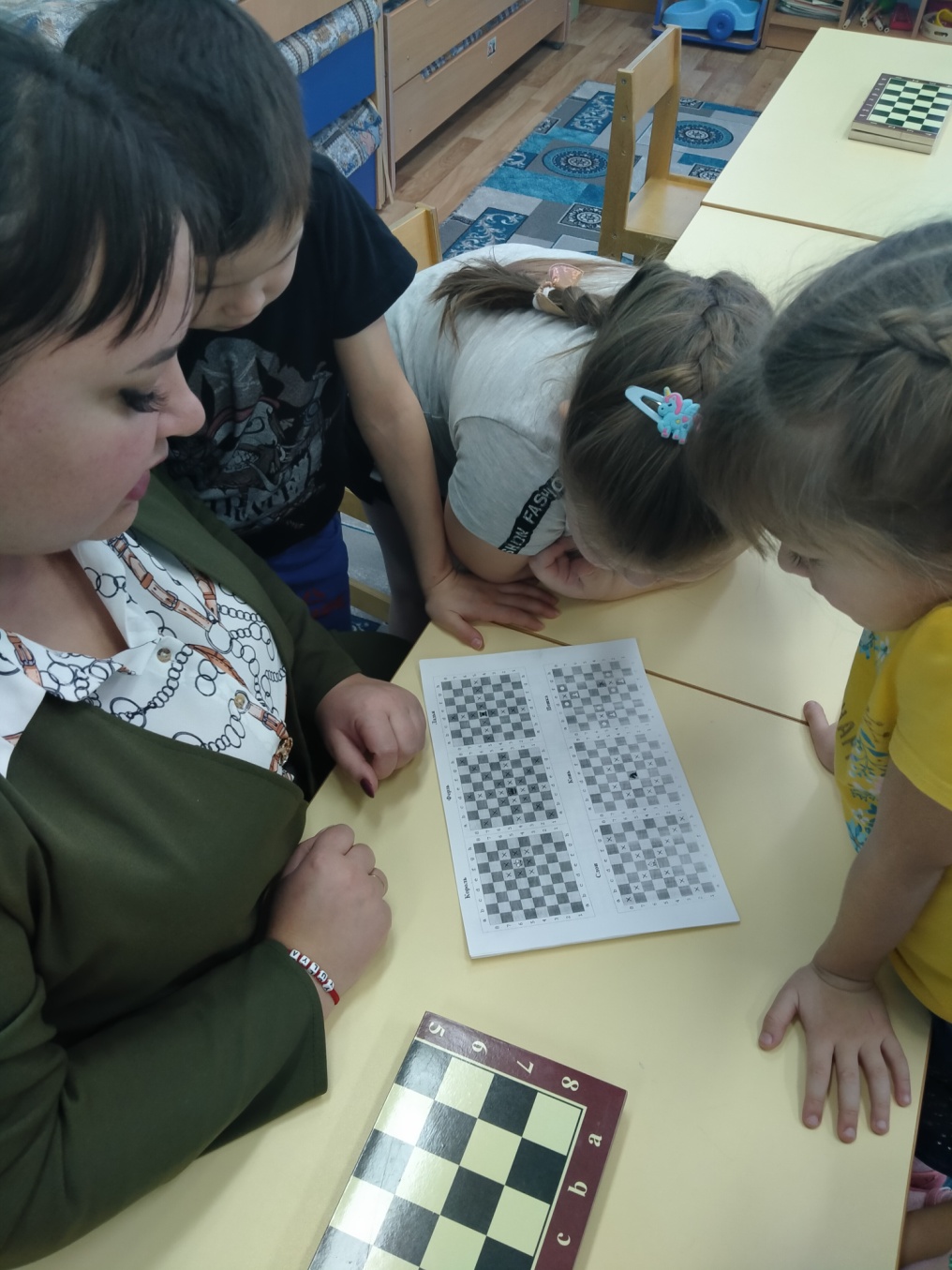 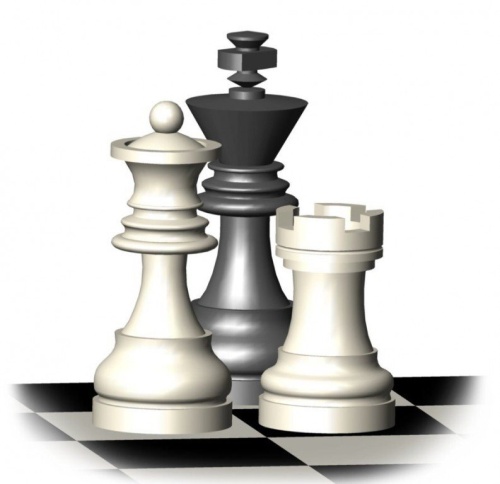 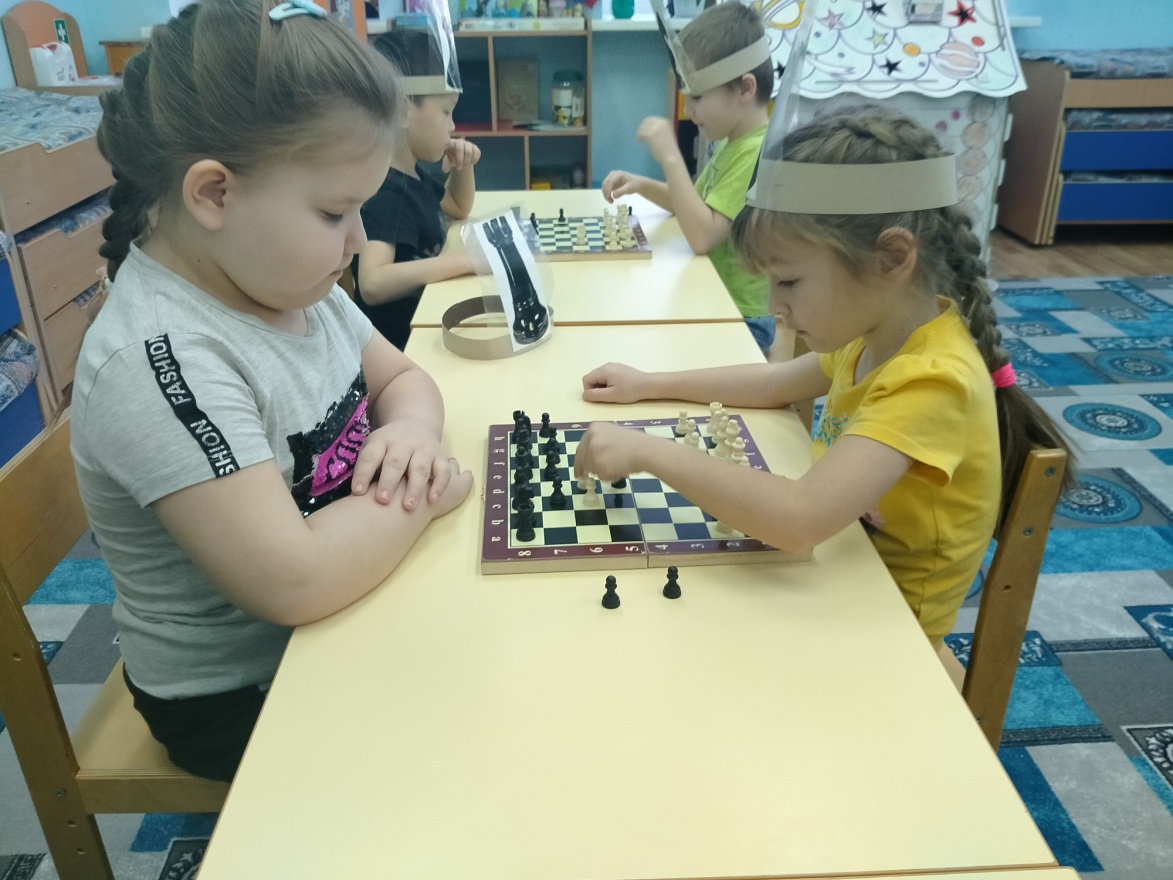 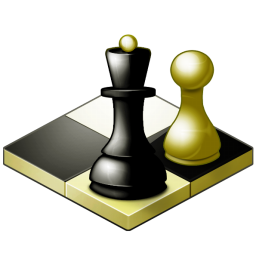 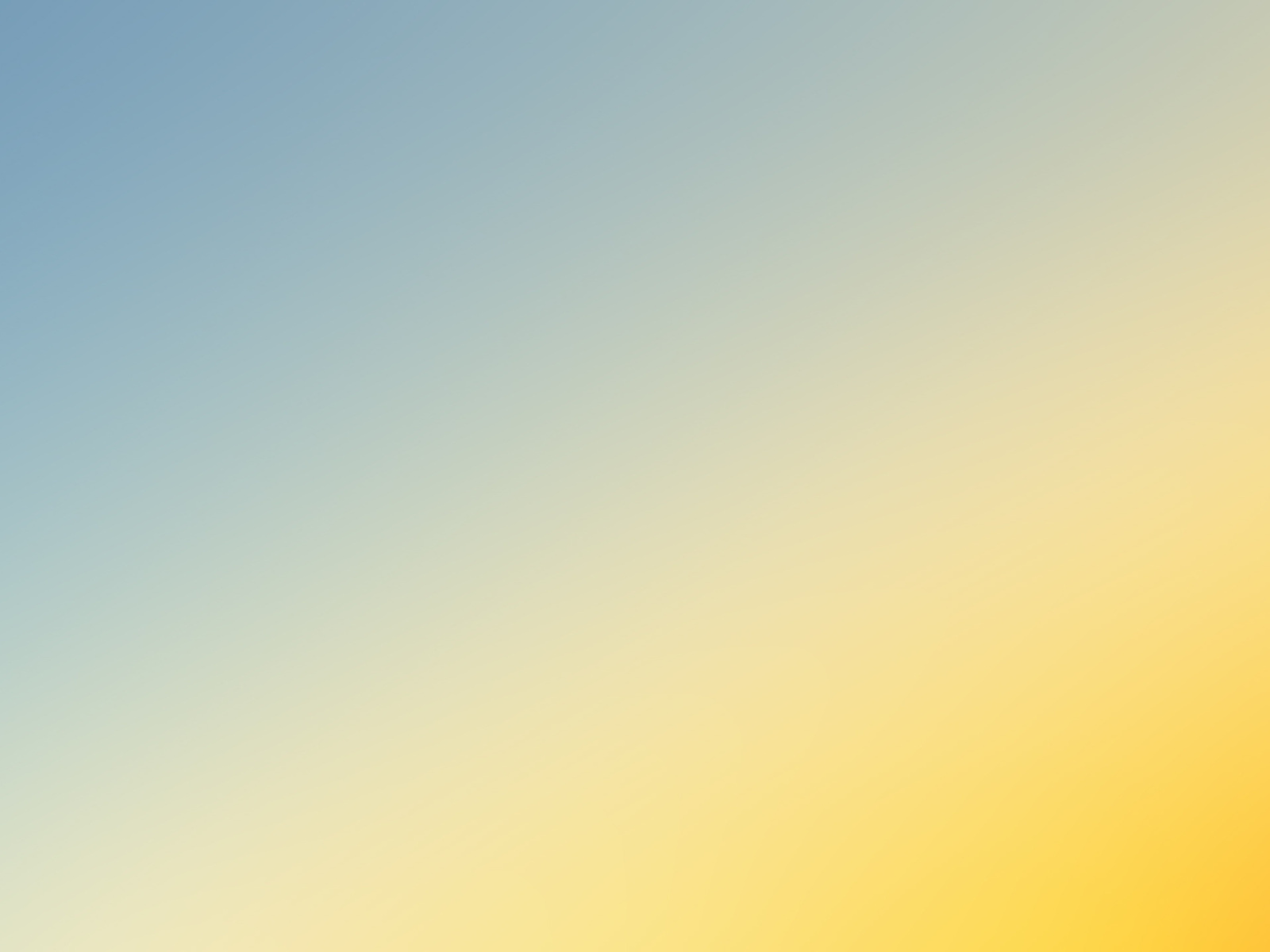 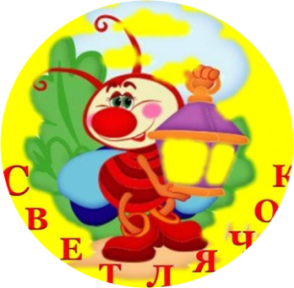 Игра «Чьи следы?»
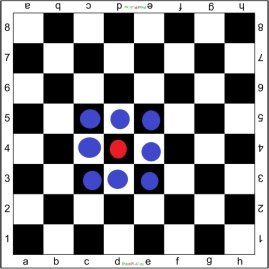 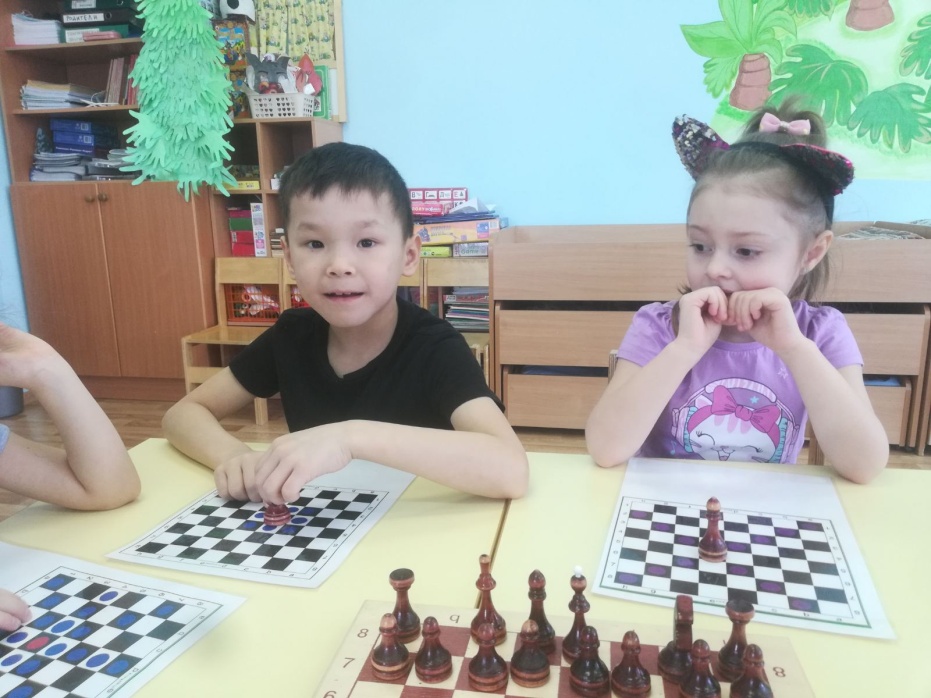 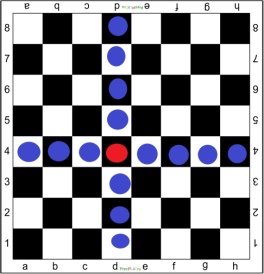 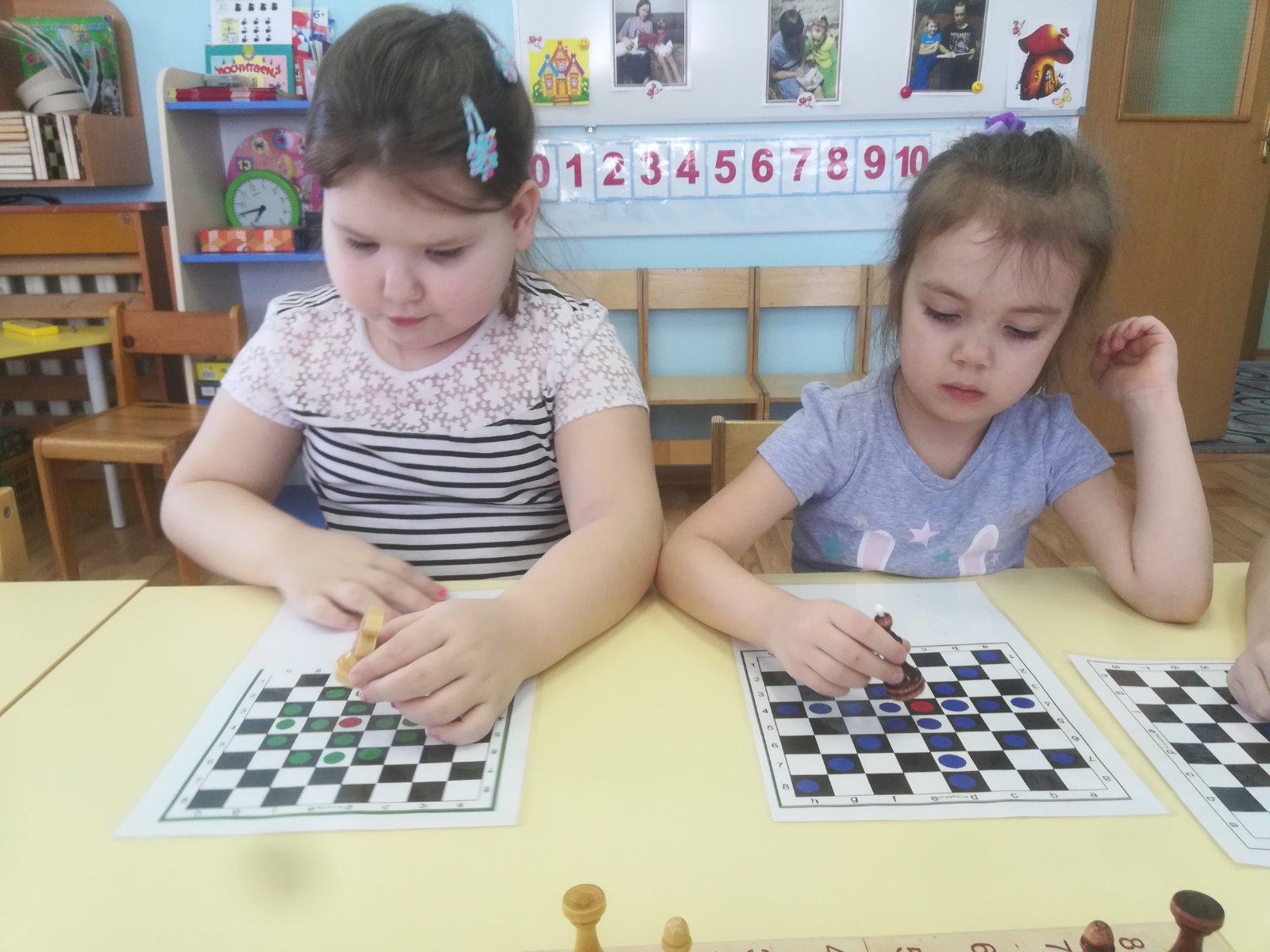 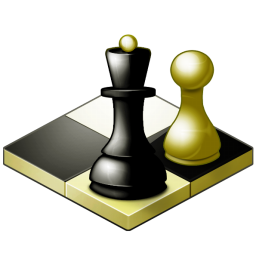 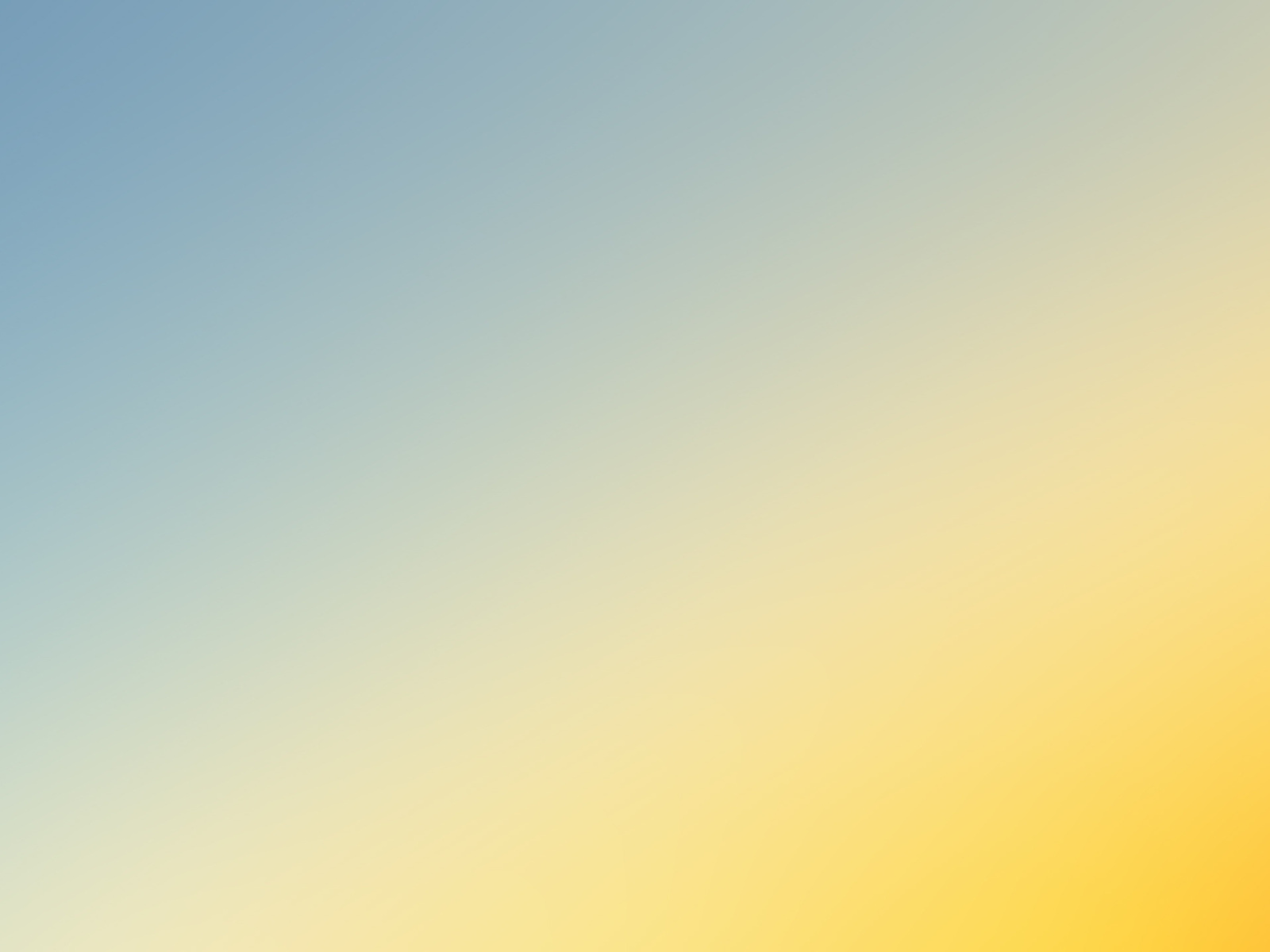 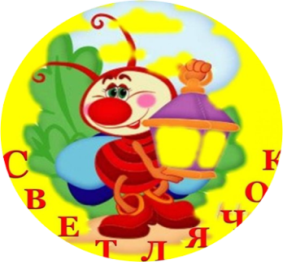 Игра «Собери целое»
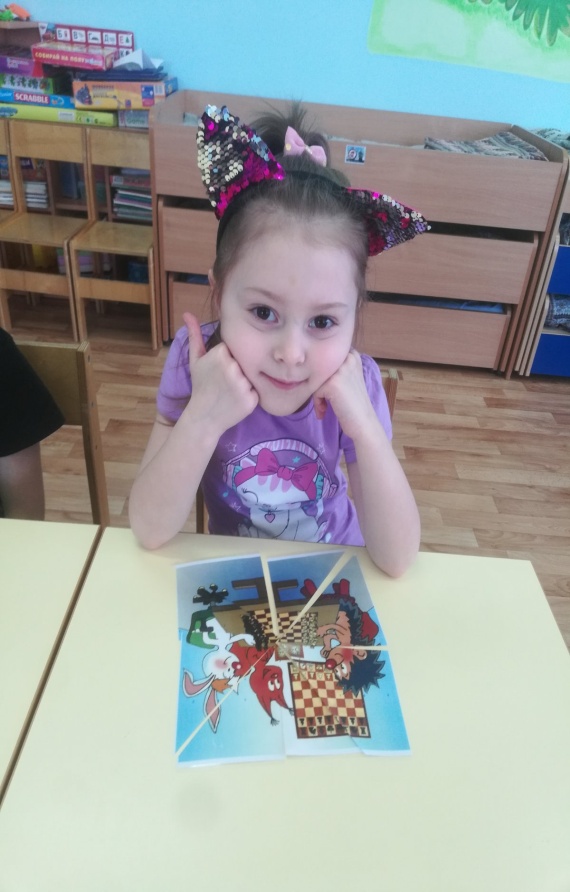 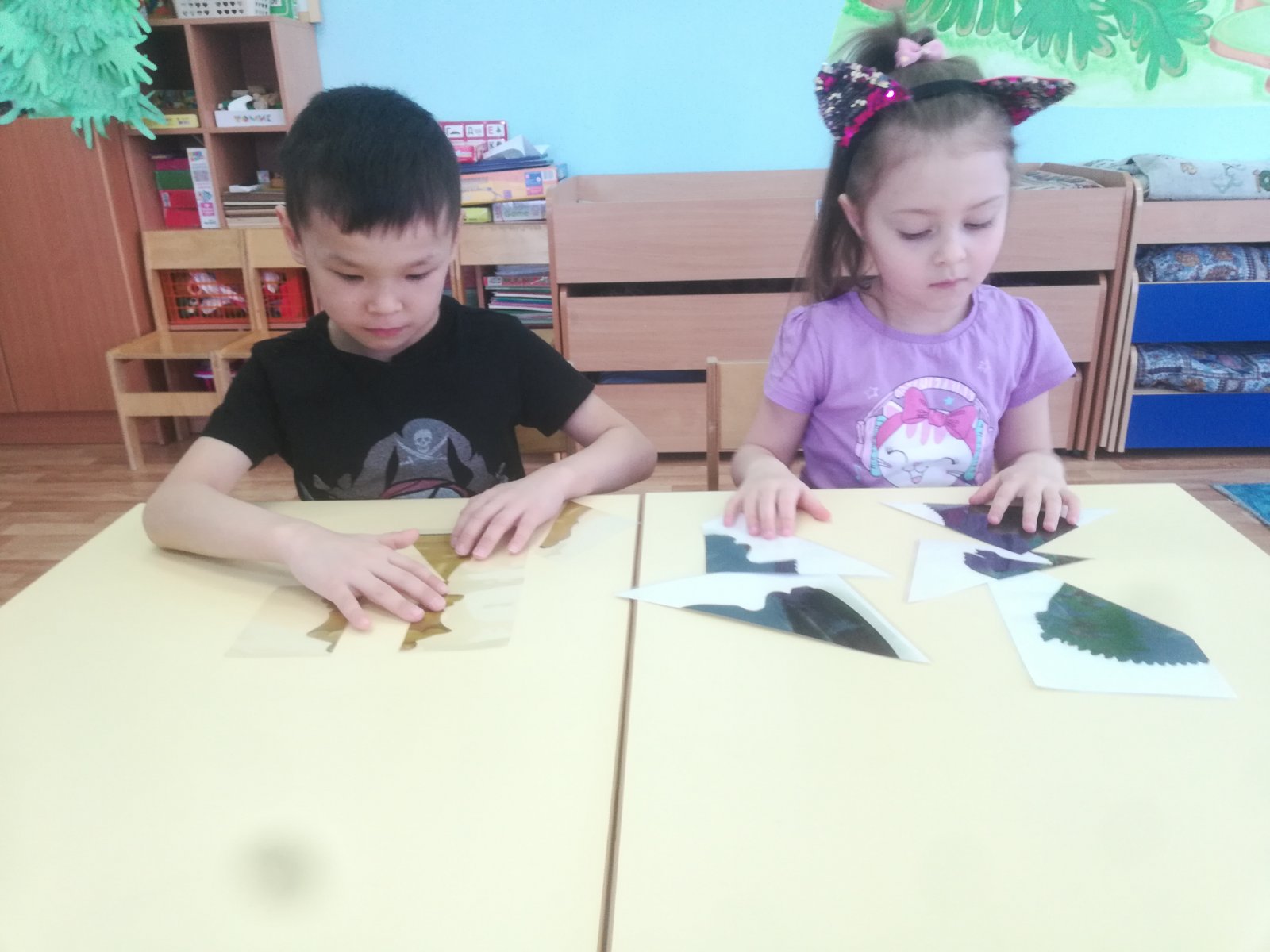 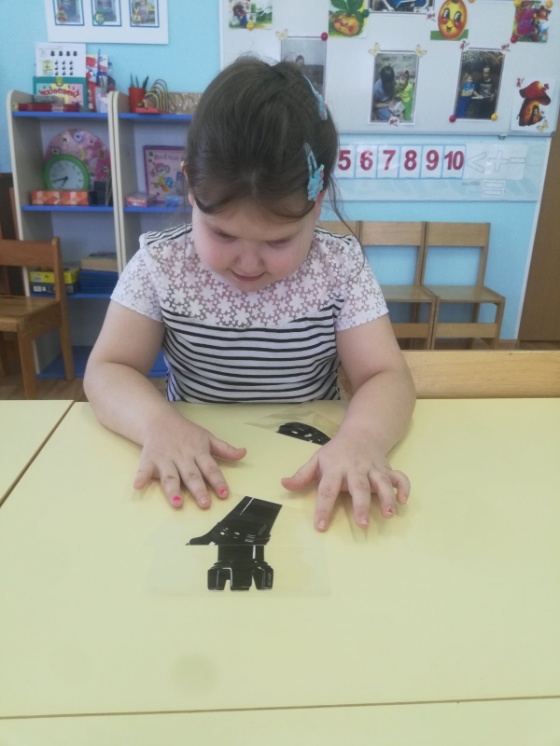 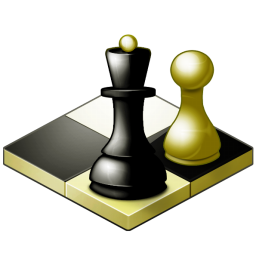 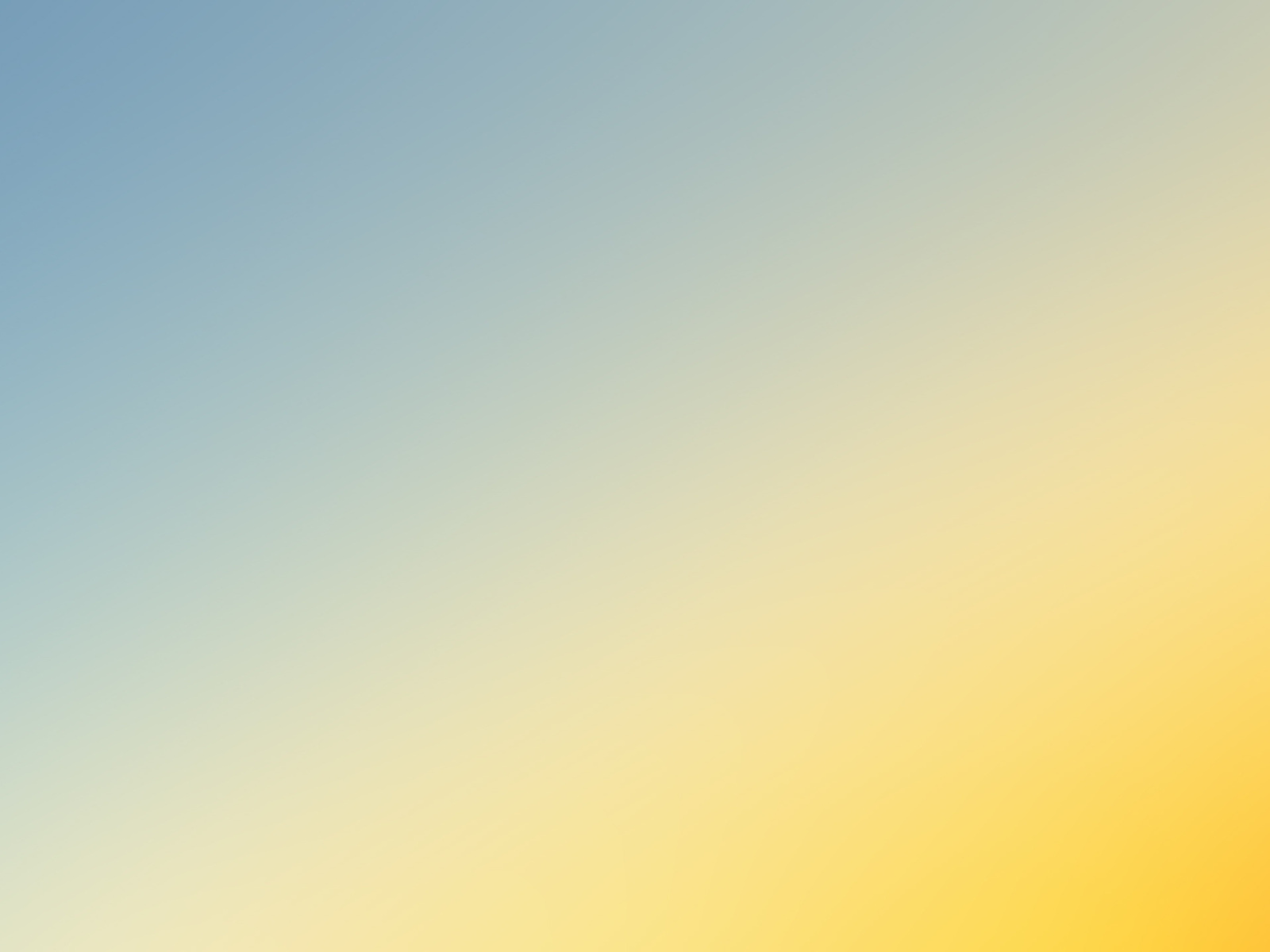 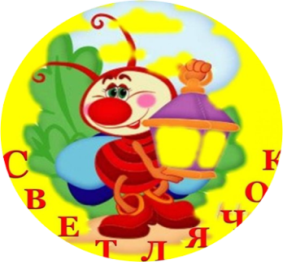 Игра «Волшебный мешочек»
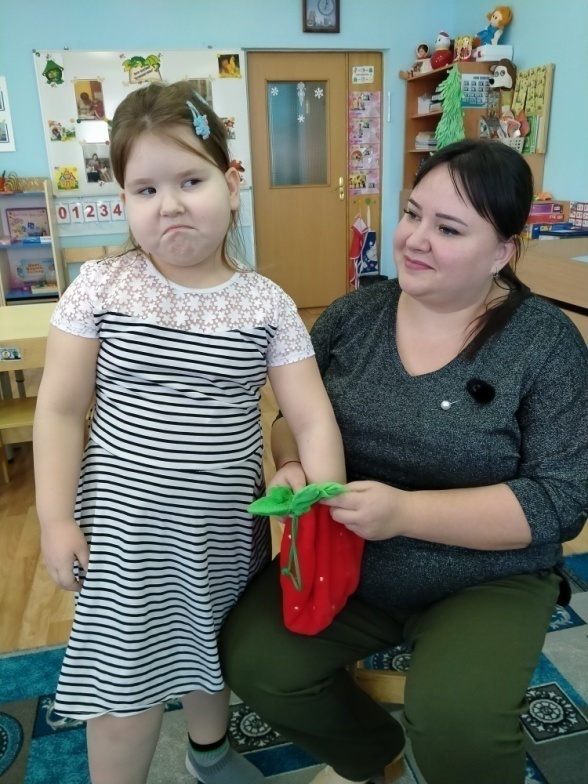 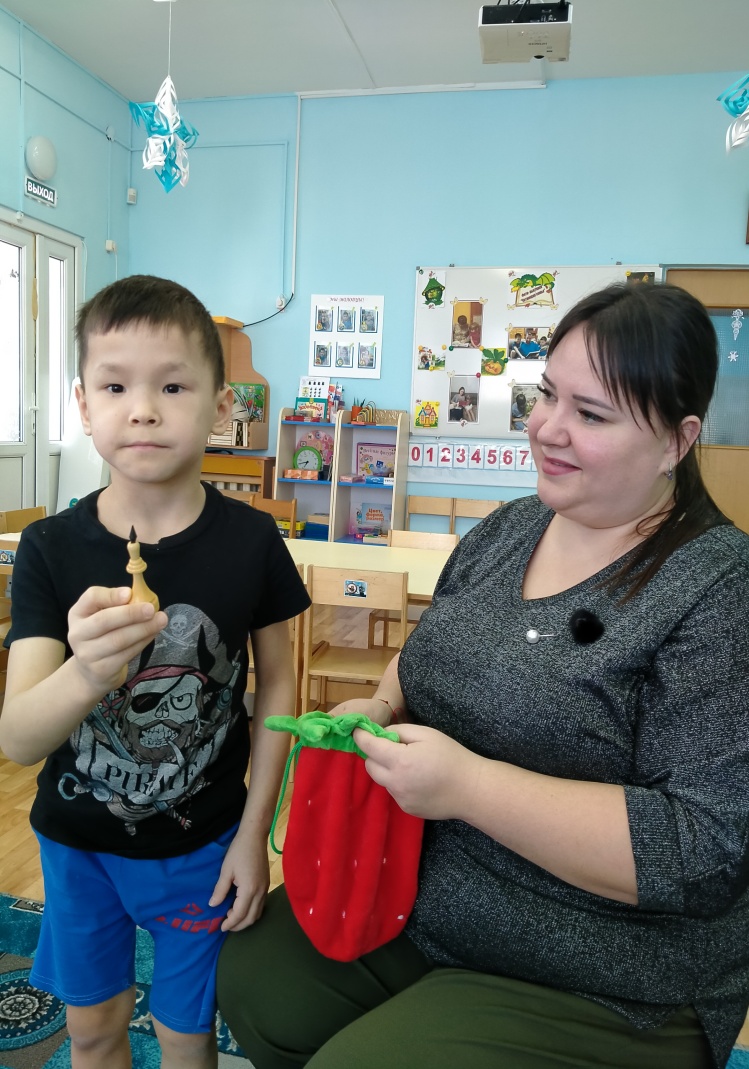 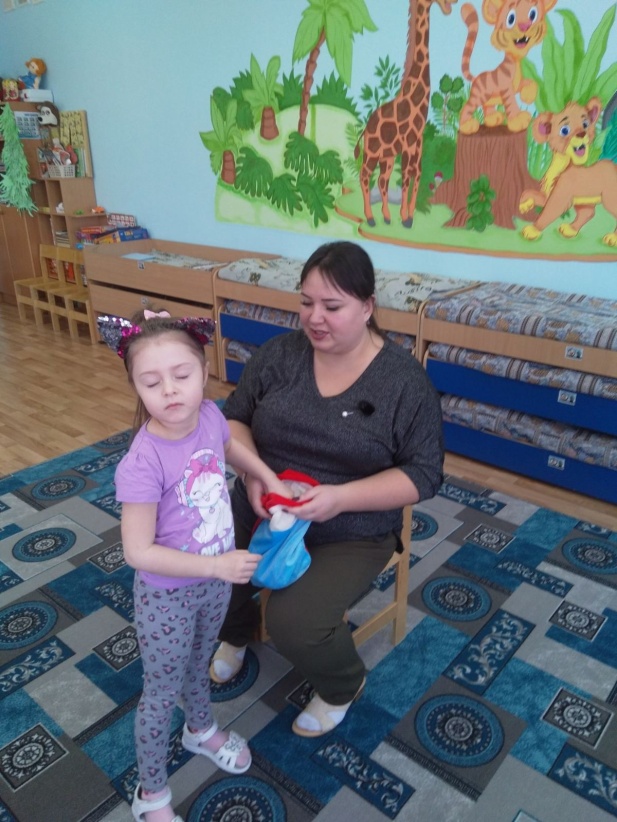 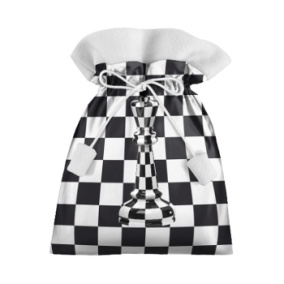 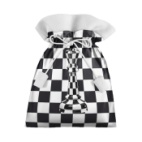 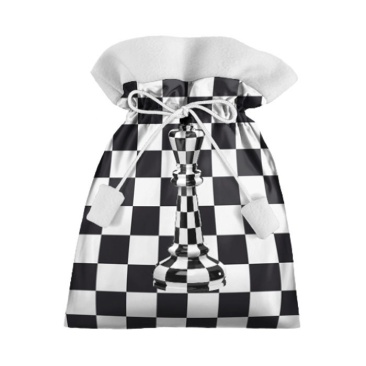 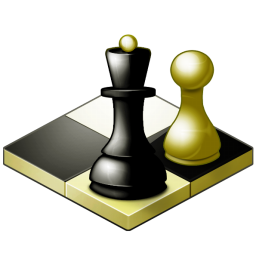 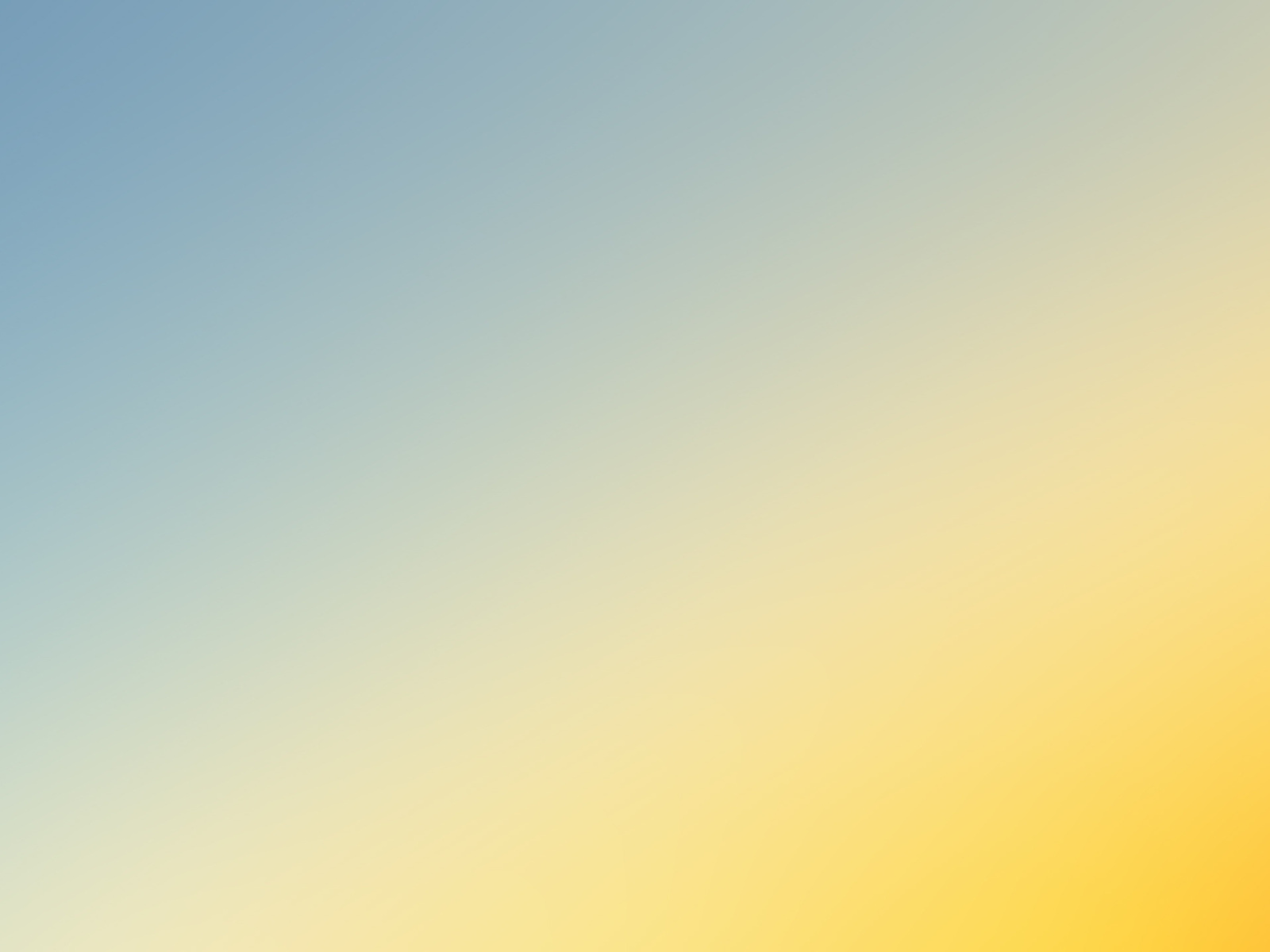 Игра «Кто быстрее соберет 
фигуры для сражения»
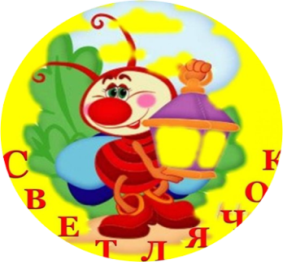 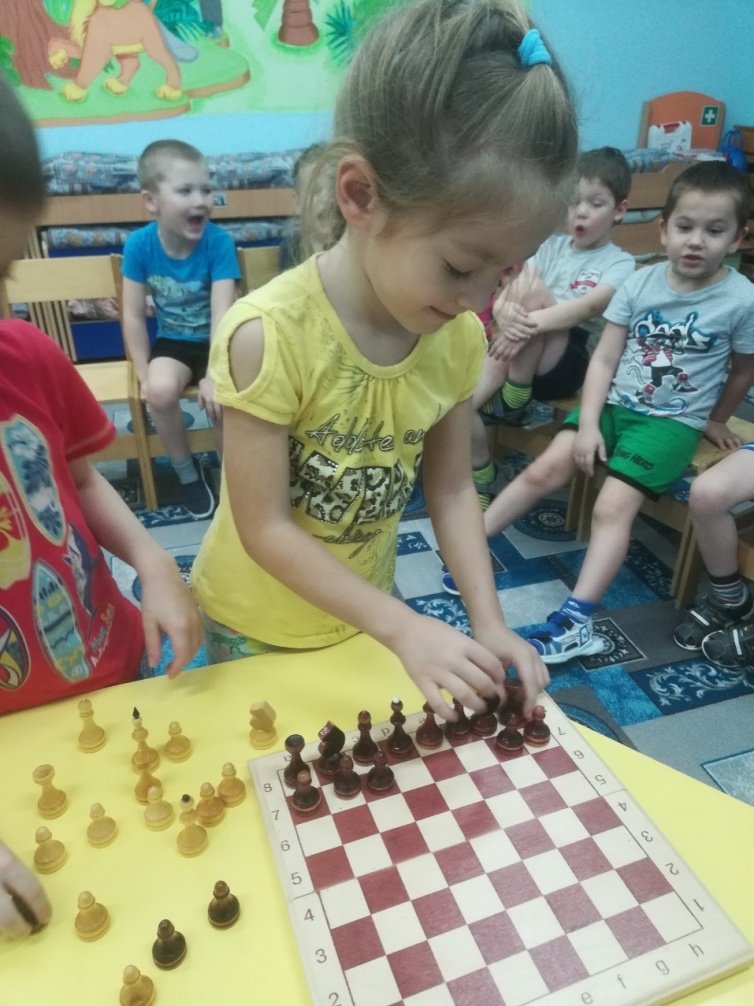 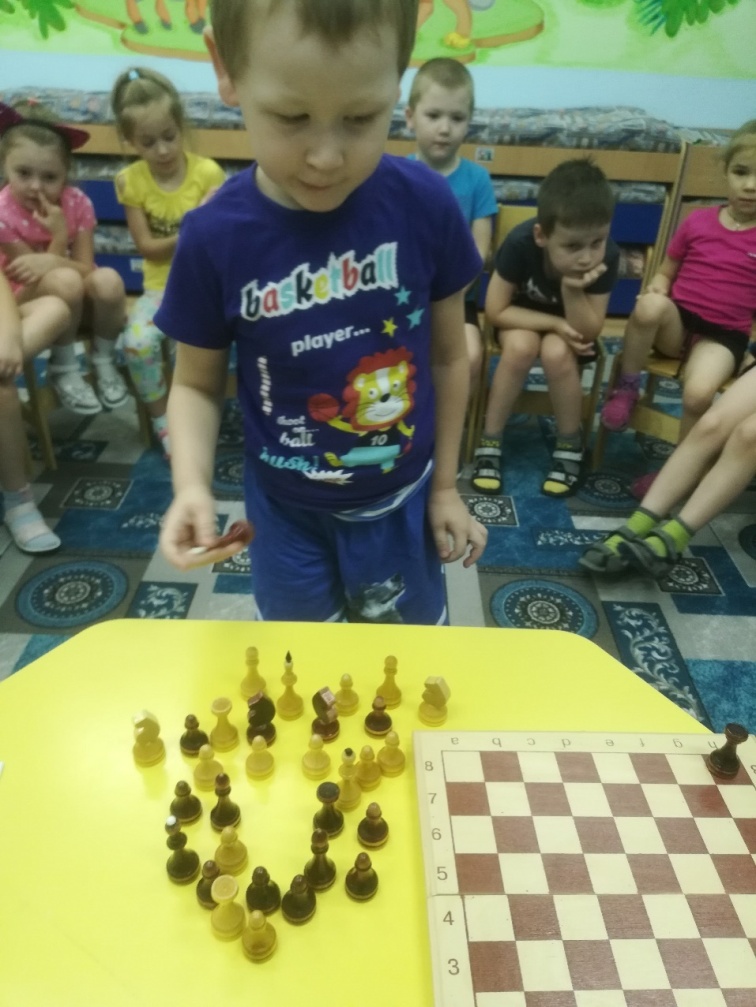 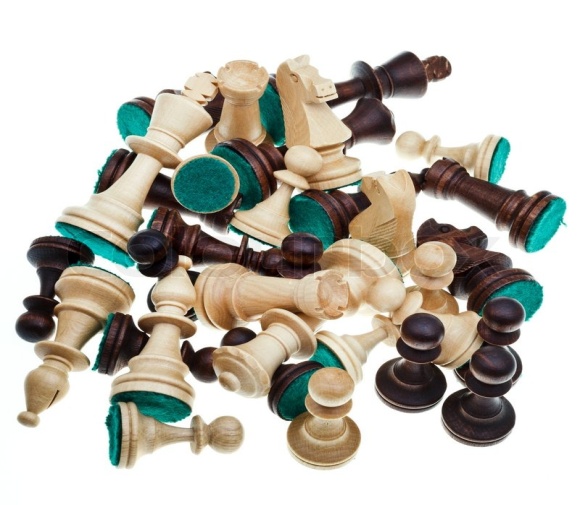 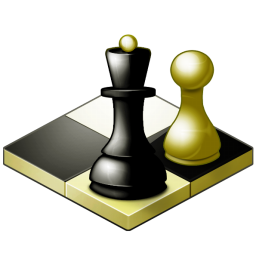 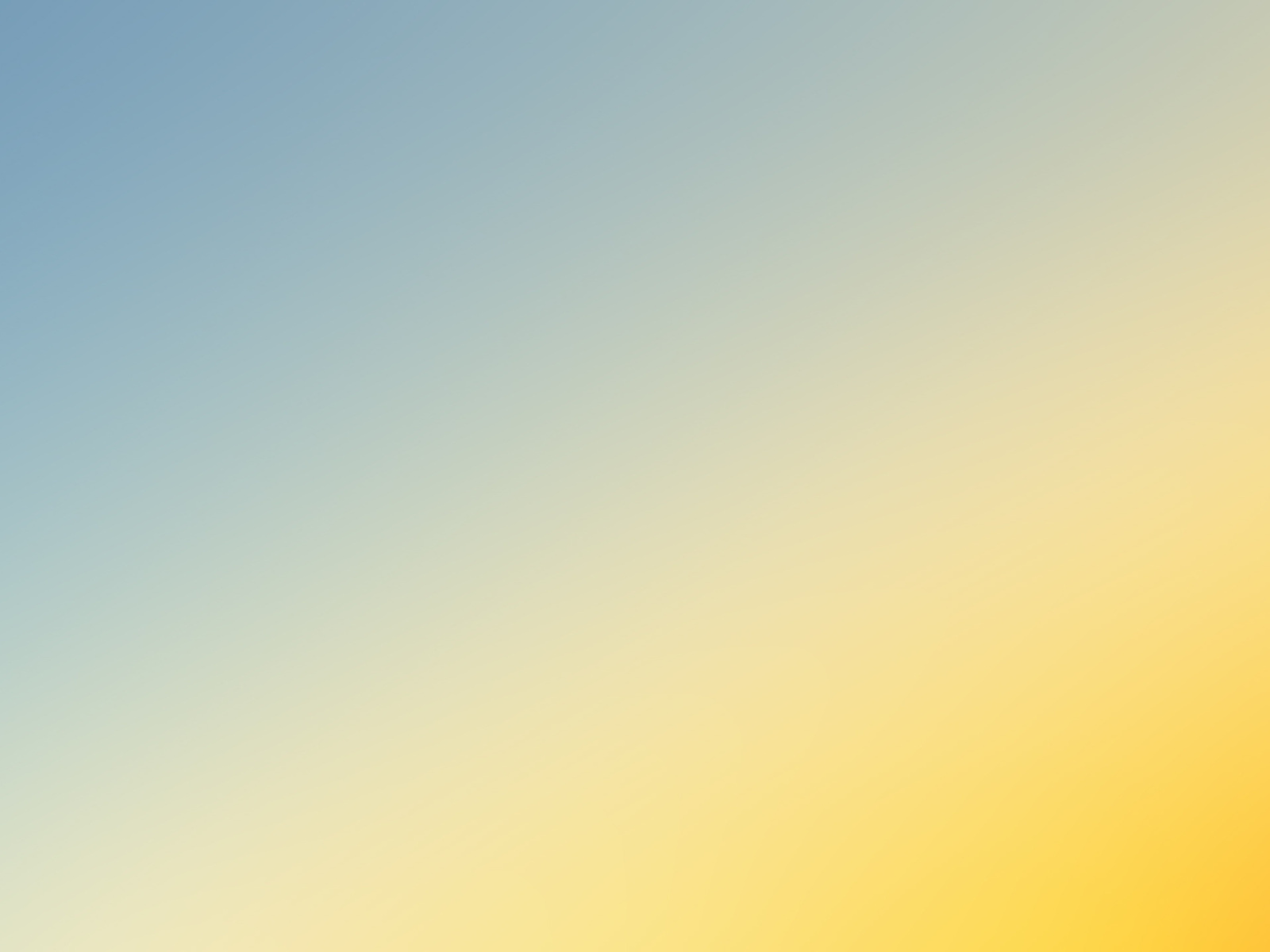 Дидактические задания «Секретная фигура», «Угадай», «Что общего?», «Рокировка»
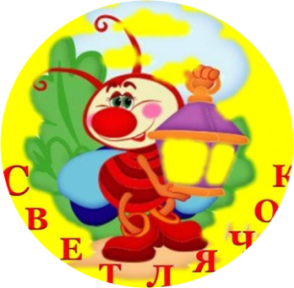 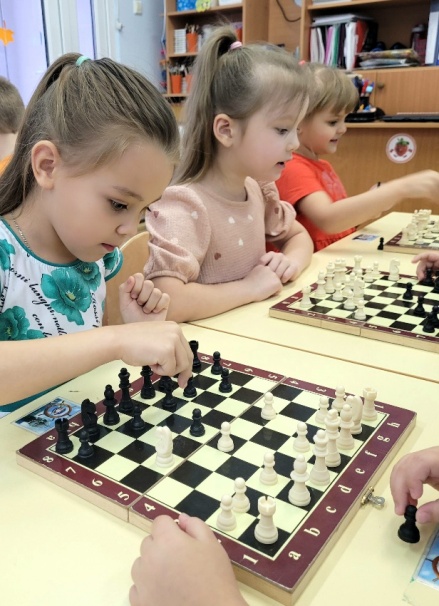 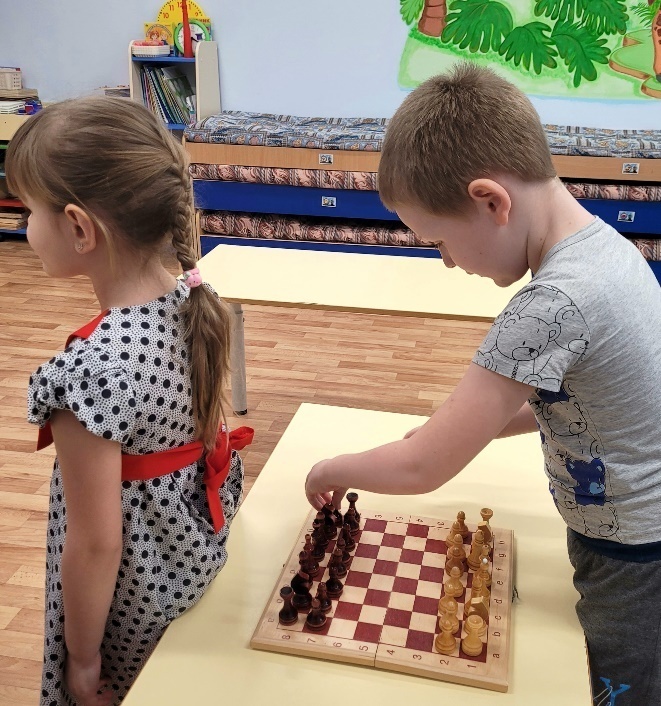 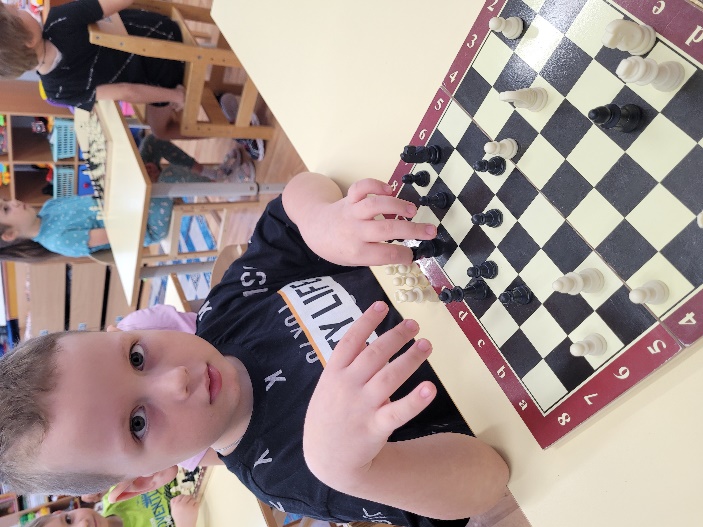 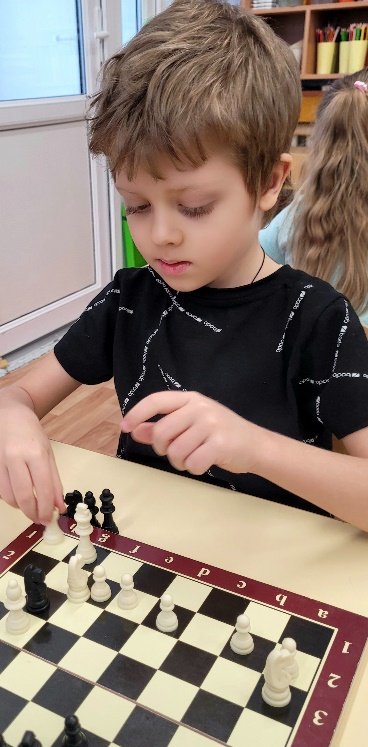 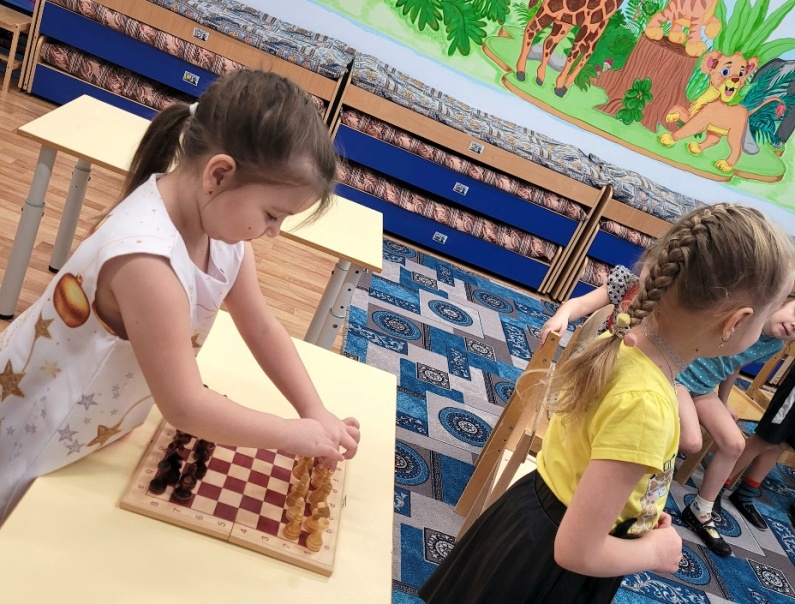 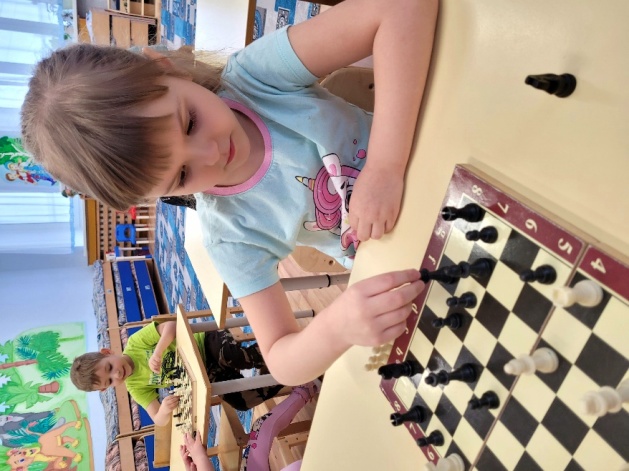 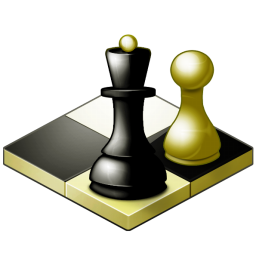 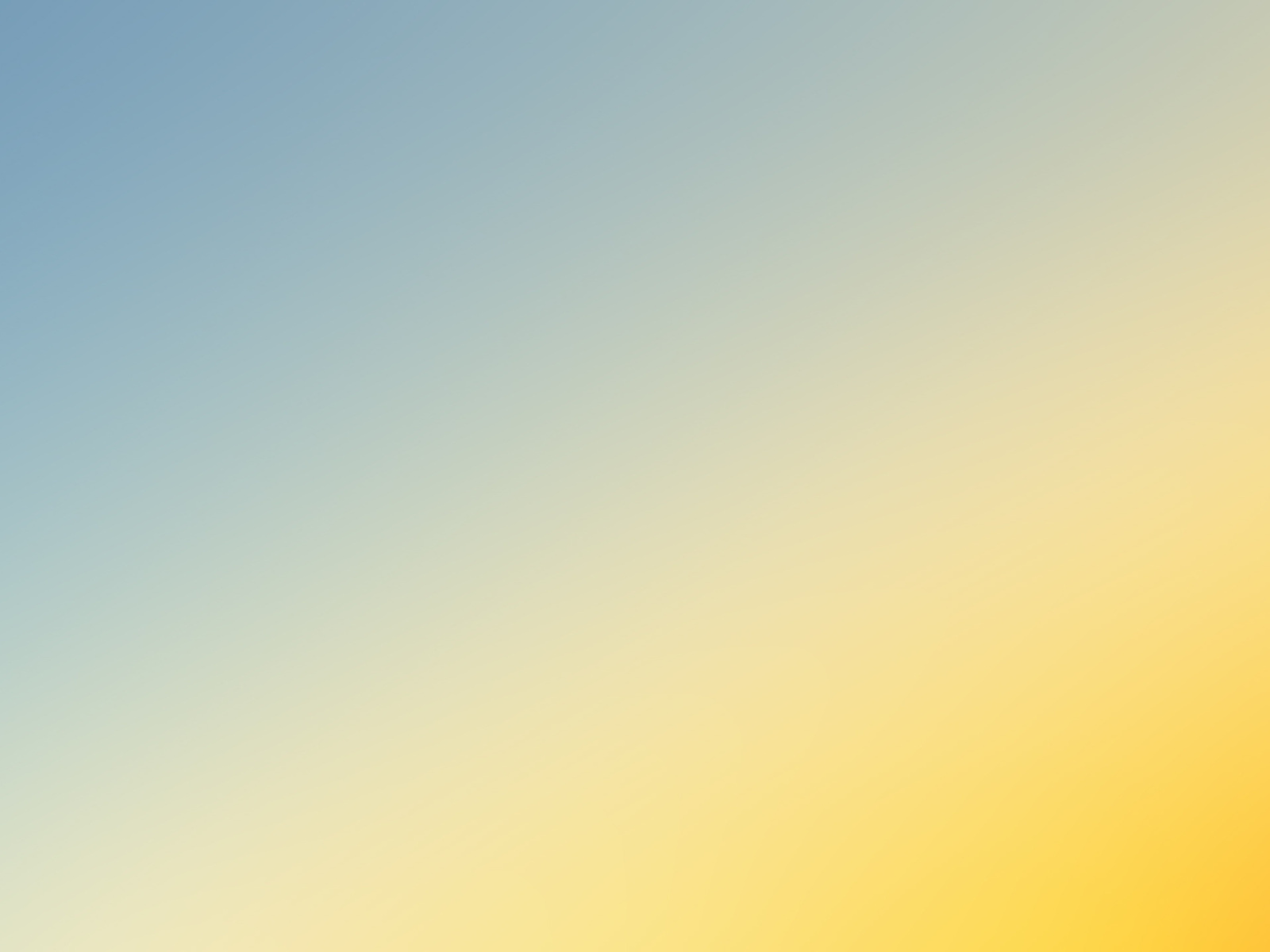 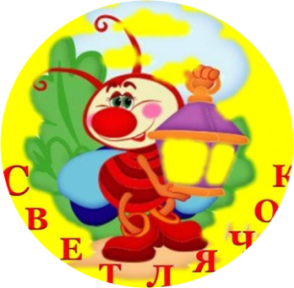 Шахматная символика
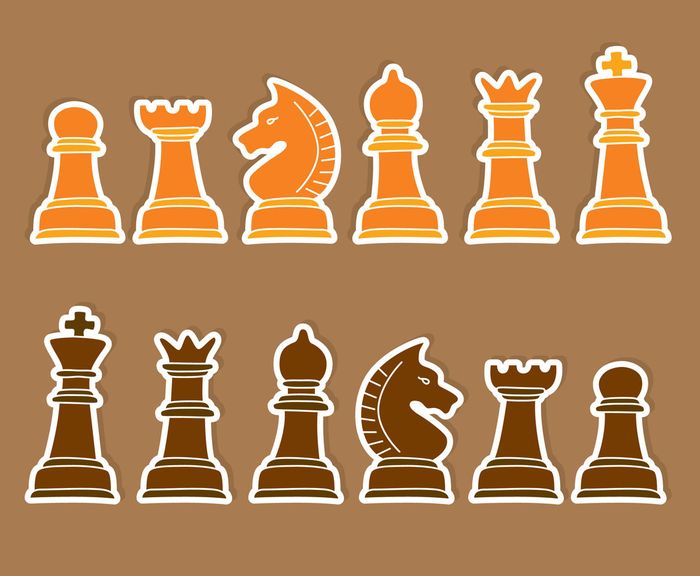 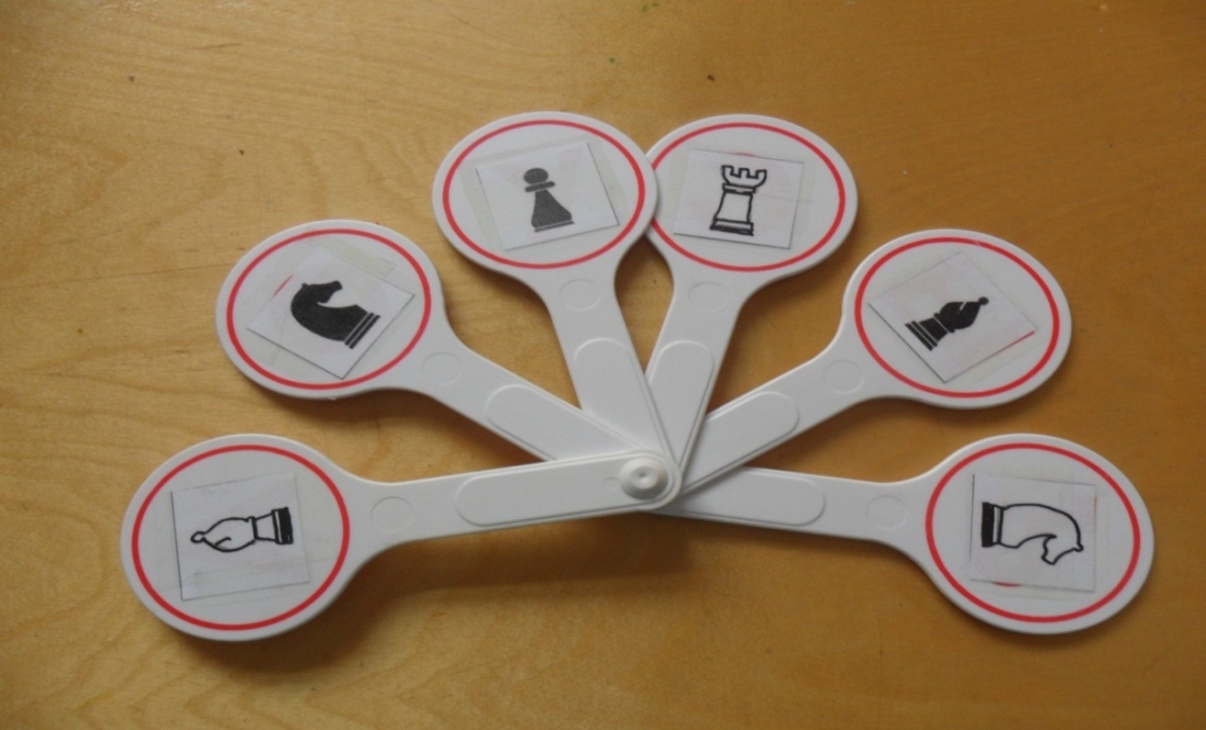 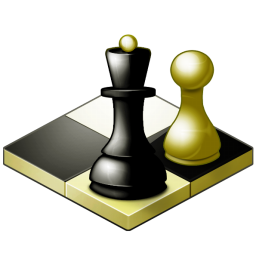 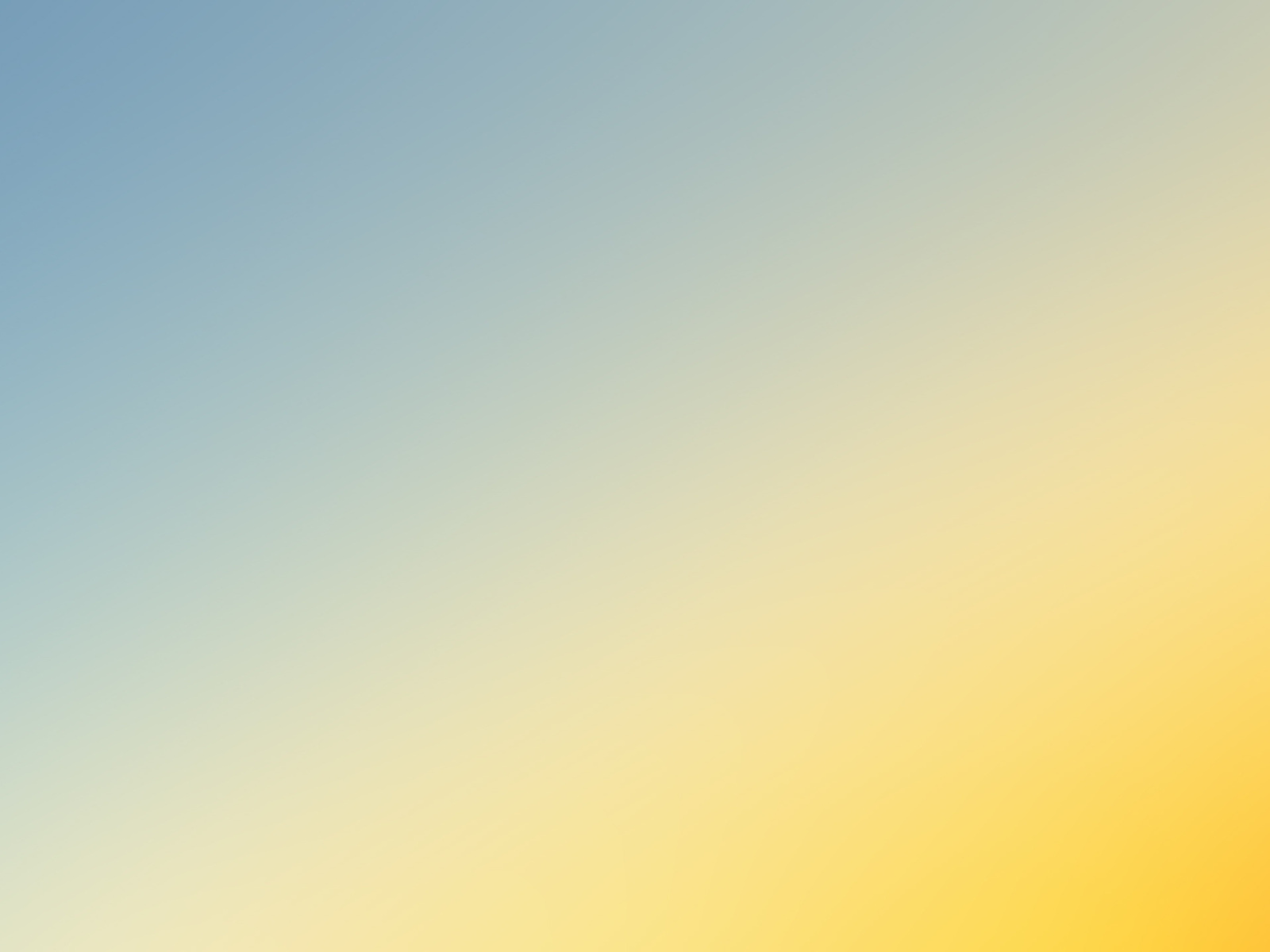 Лепка «Моя любимая фигура»
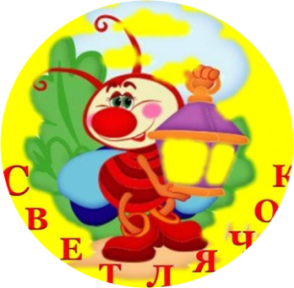 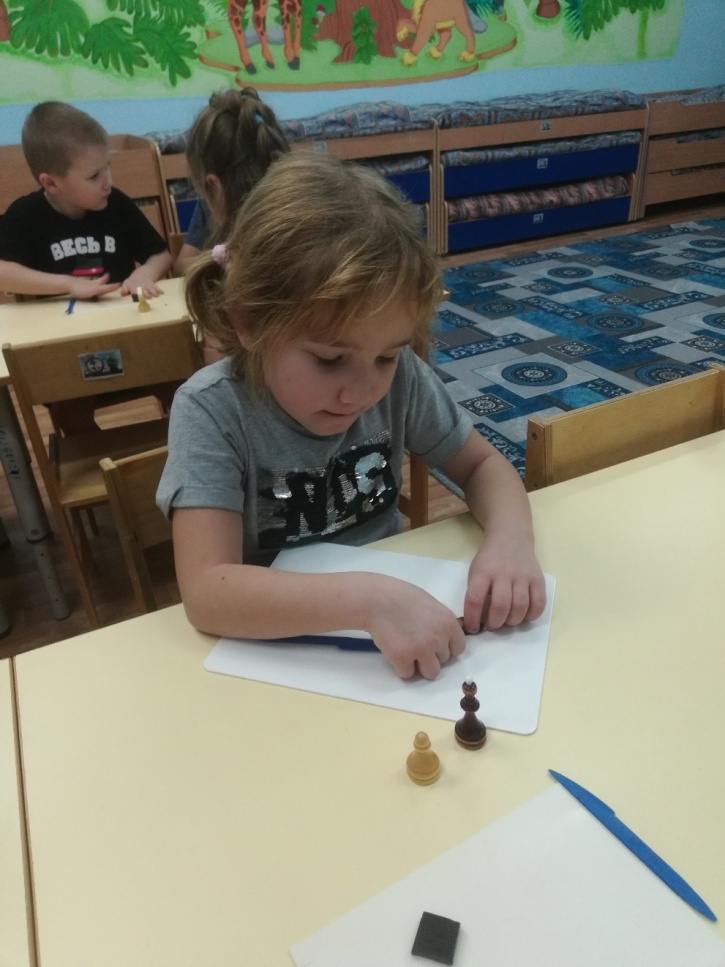 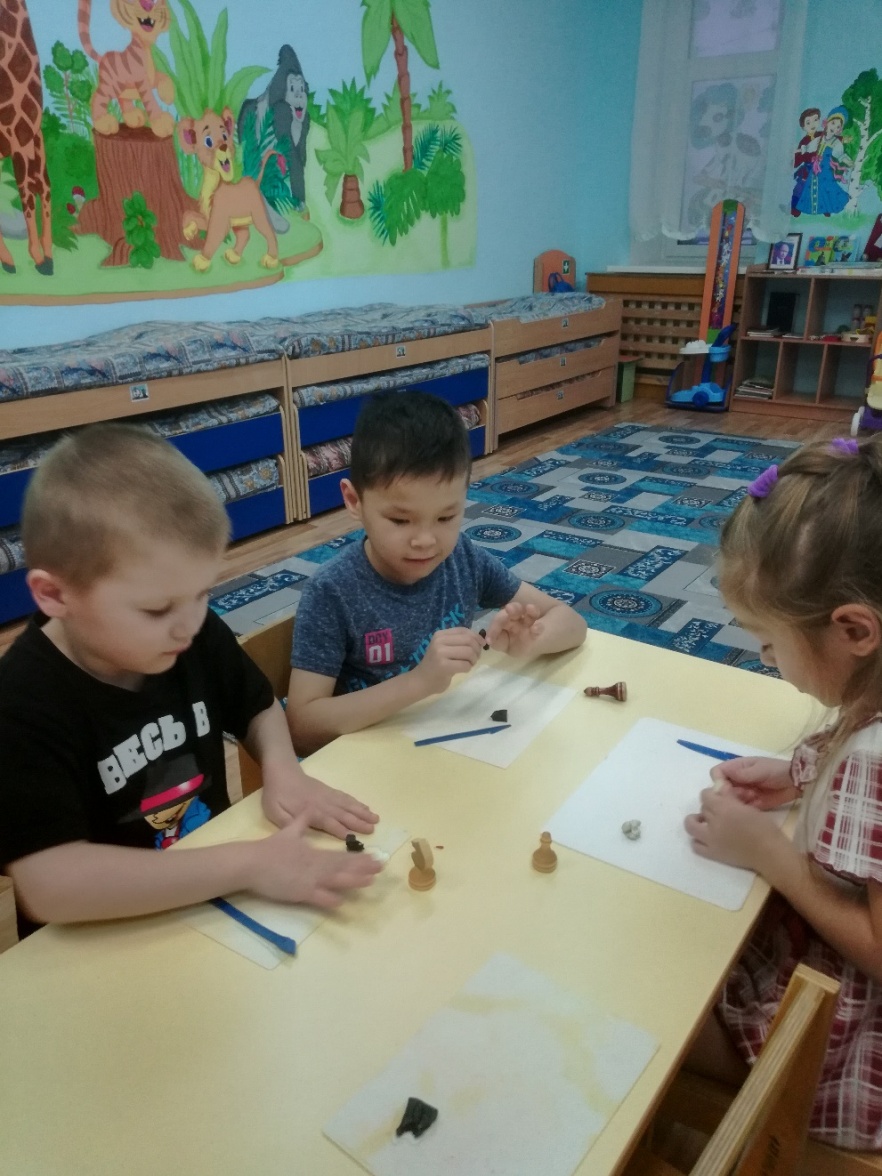 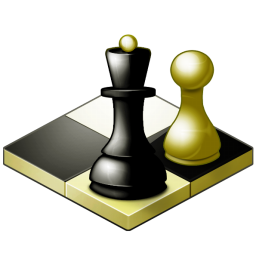 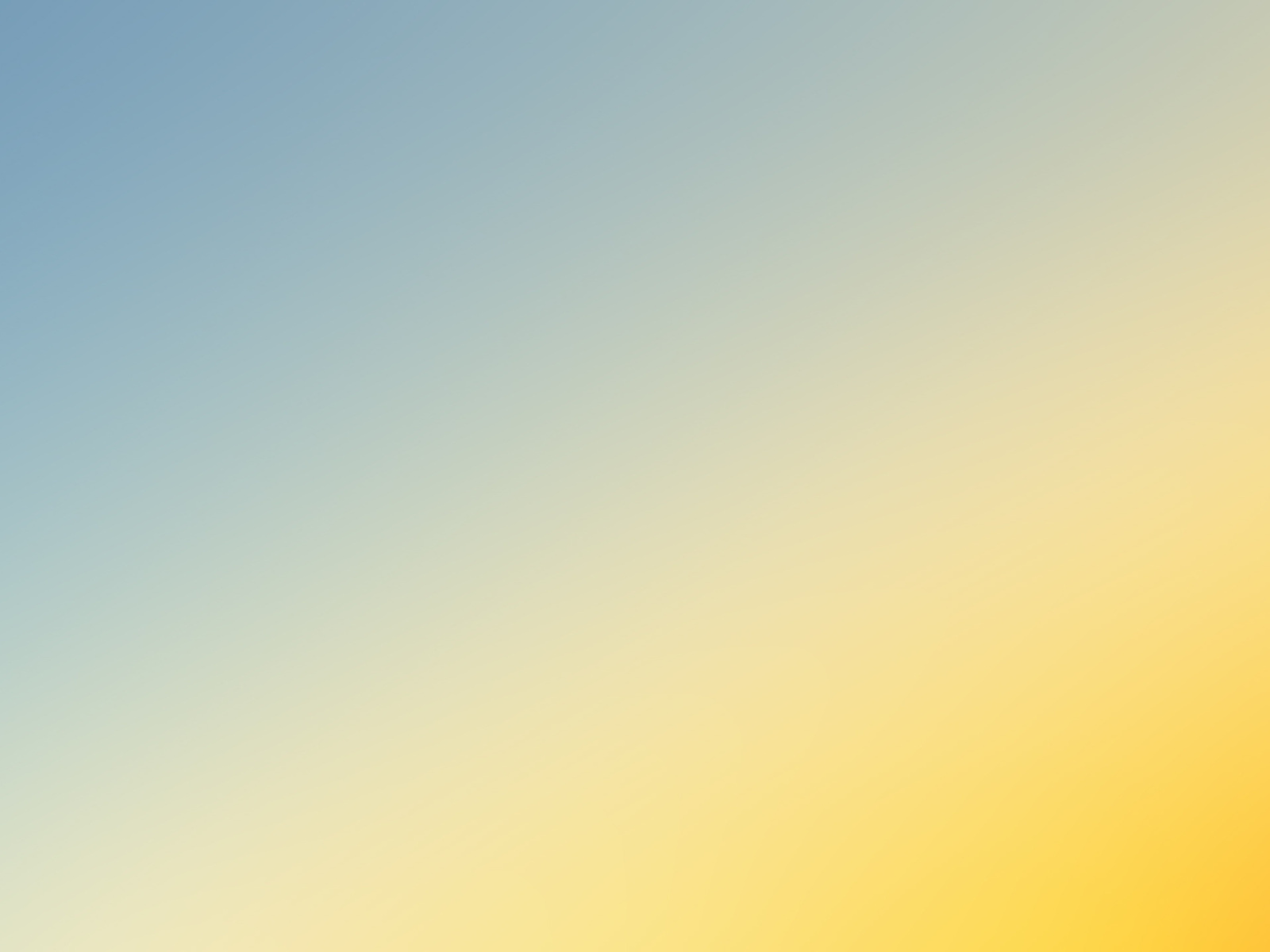 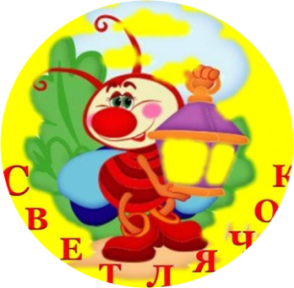 Рисование «Шахматная доска»
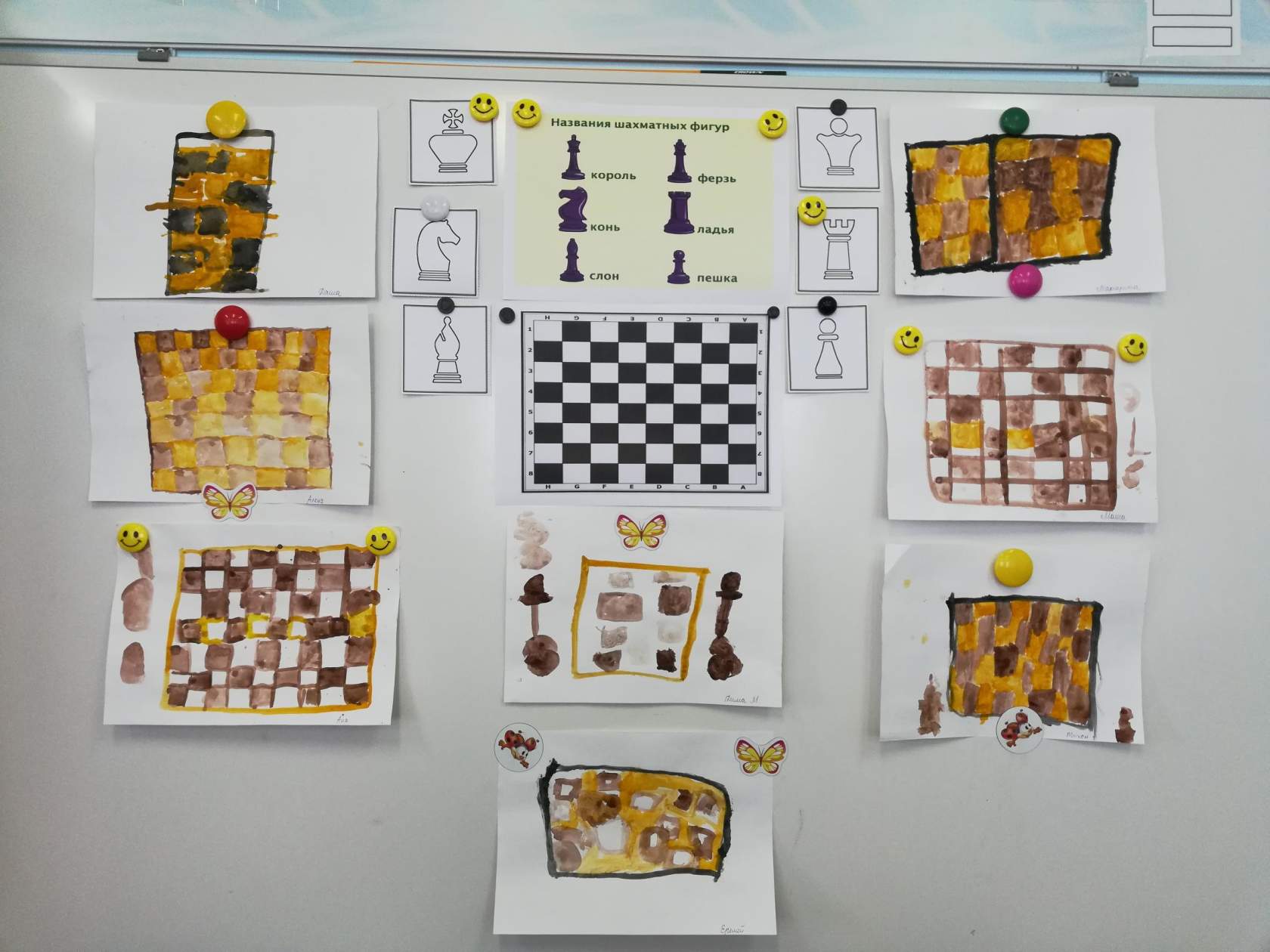 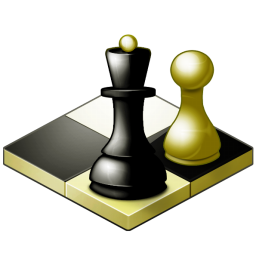 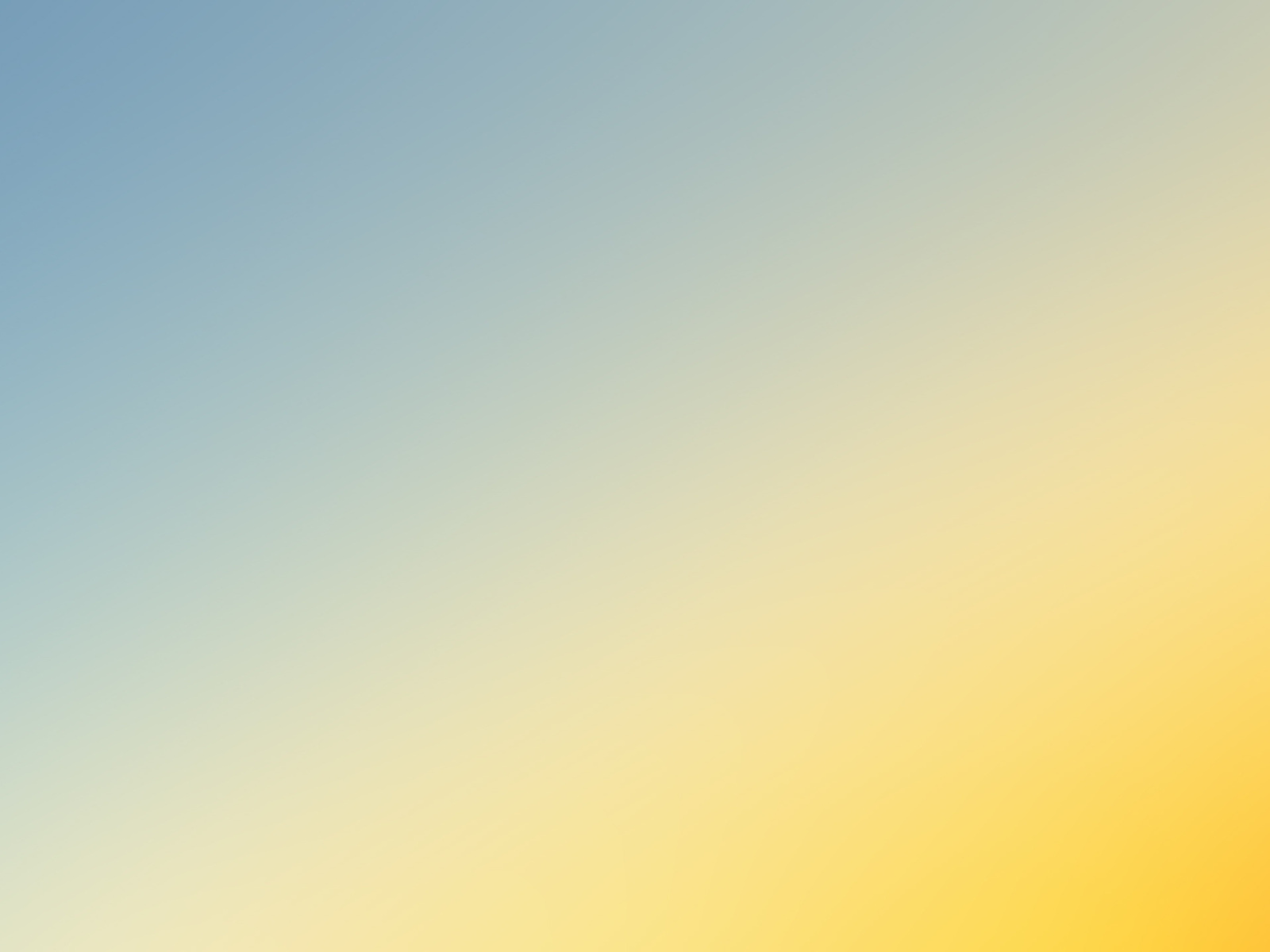 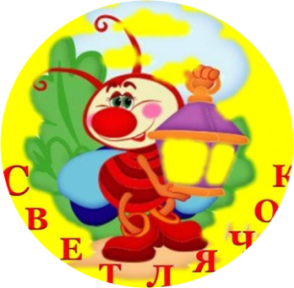 Физкультурные минутки
Пешки раз, и раз, и раз – 
Конь получится как раз.
Пешка раз, и два, и три – 
На слона теперь смотри.
Восемь пешек смелых ряд
Боевой у нас отряд!
Раз присели, два присели – 
Восемь пешек одолели.
Шаг вперёд шагнули вместе,
Шаг назад – и мы на месте.
Раз и два, и три, четыре – 
Ставим ноги мы пошире.
Руки врозь, наклон вперёд,
Вправо, влево. Вот народ!
Засиделся, застоялся – 
В шахматы так заигрался.
- Пешка здесь и пешка там?
Ни за что их не отдам!
За коня слона, ладью?
Хорошо, подумаю!
Отдохнем сейчас немного
 И по шахматным дорогам.
Раз – присели, встали – два:
Отдохнула голова.
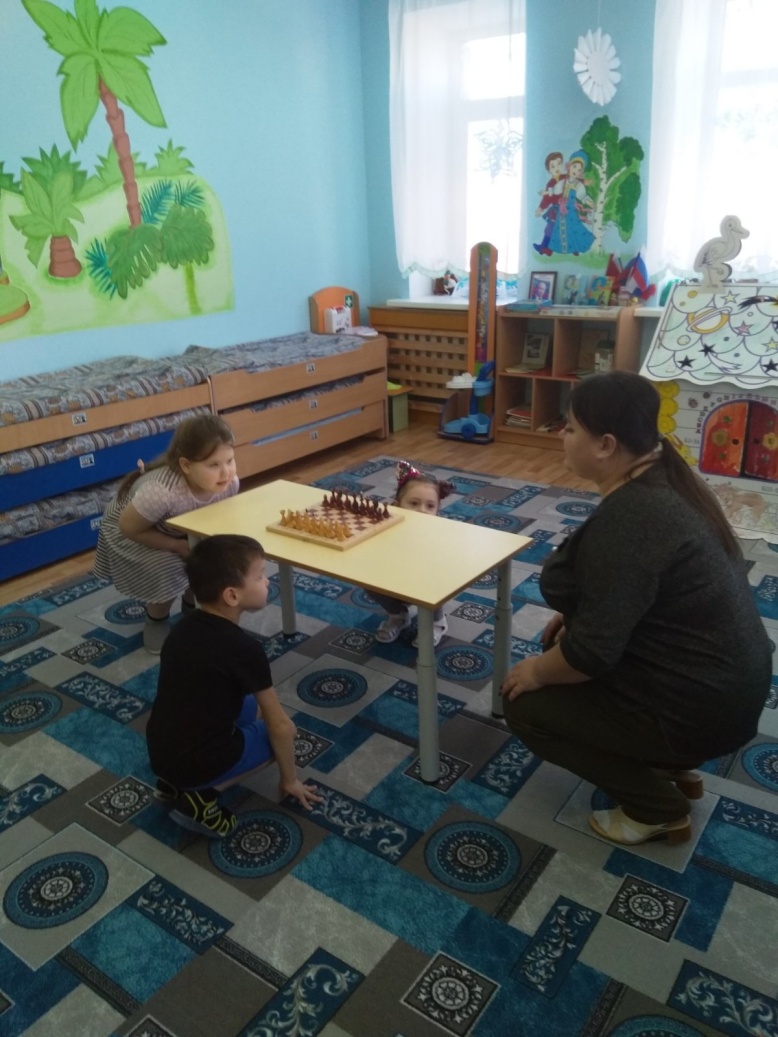 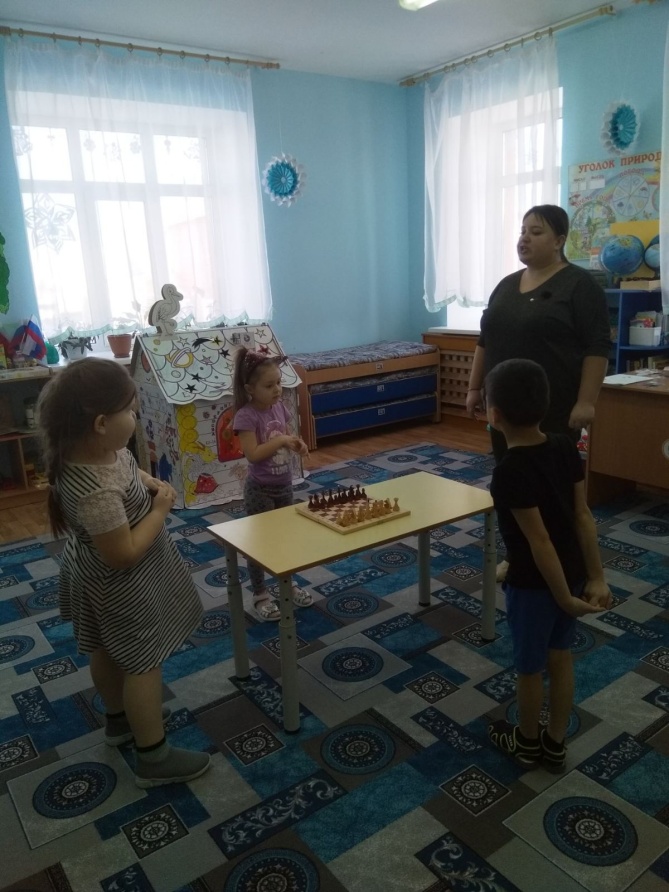 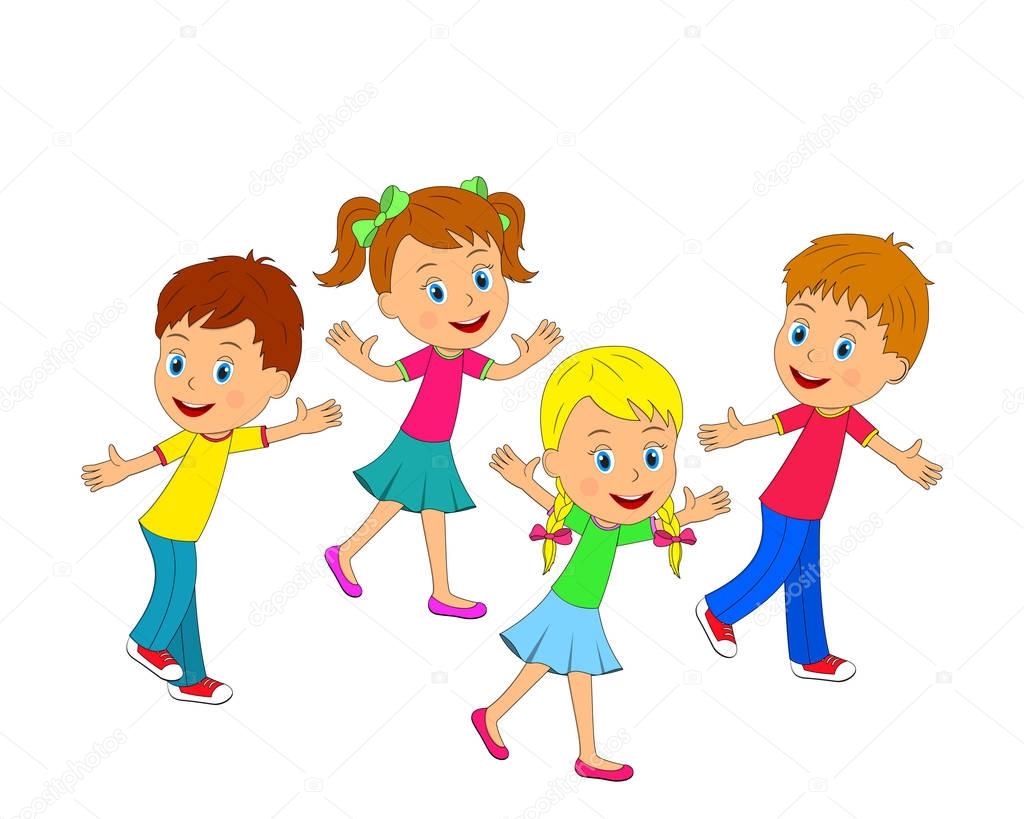 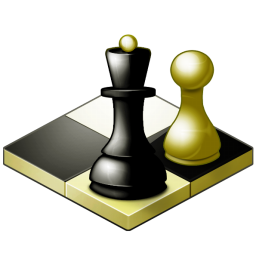 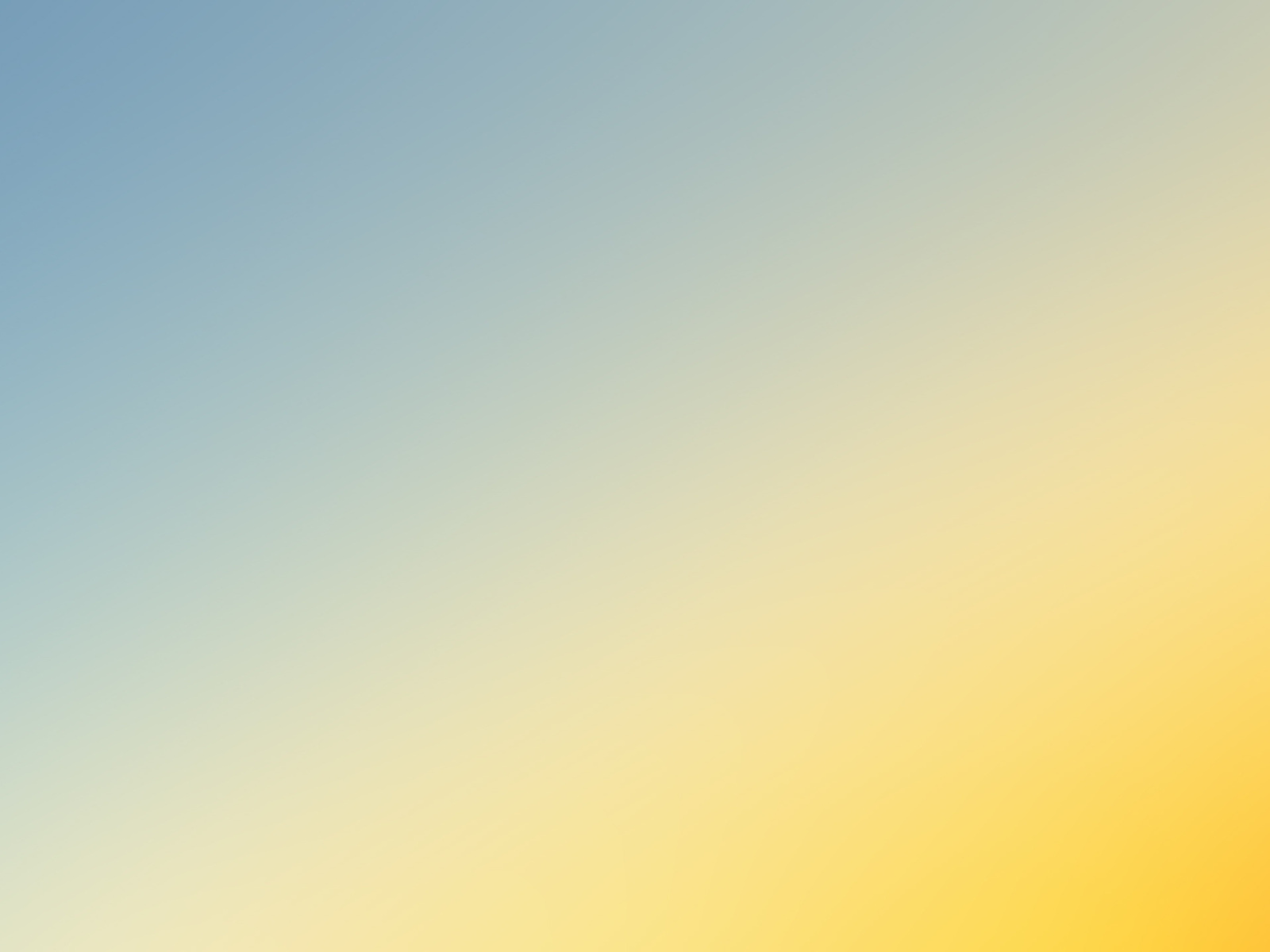 «Динозавры	учат	   шахматам»
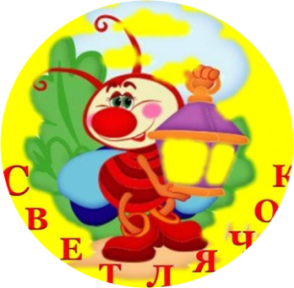 Мультимедийная  обучающая  игра  для дошкольников и младших  школьников, знакомит с шахматными	фигурами и основными шахматными правилами,  содержит	увлекательные  задания	на  закрепление обучающего материала.
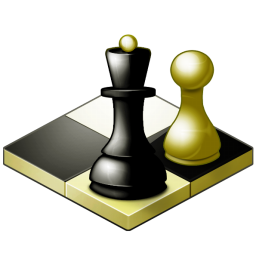 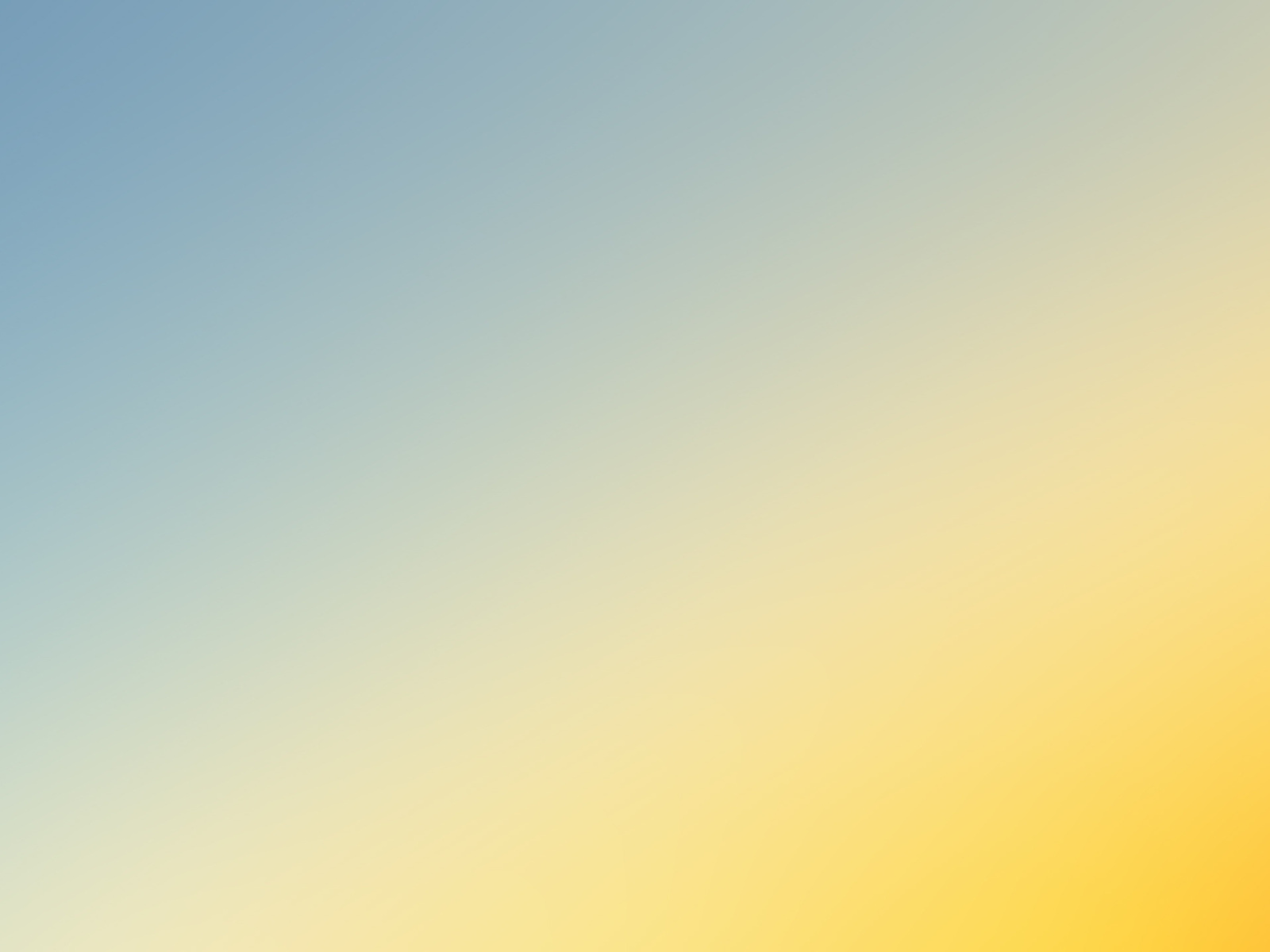 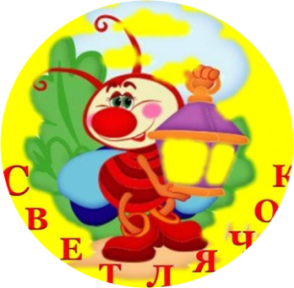 Вечер загадок и разгадок
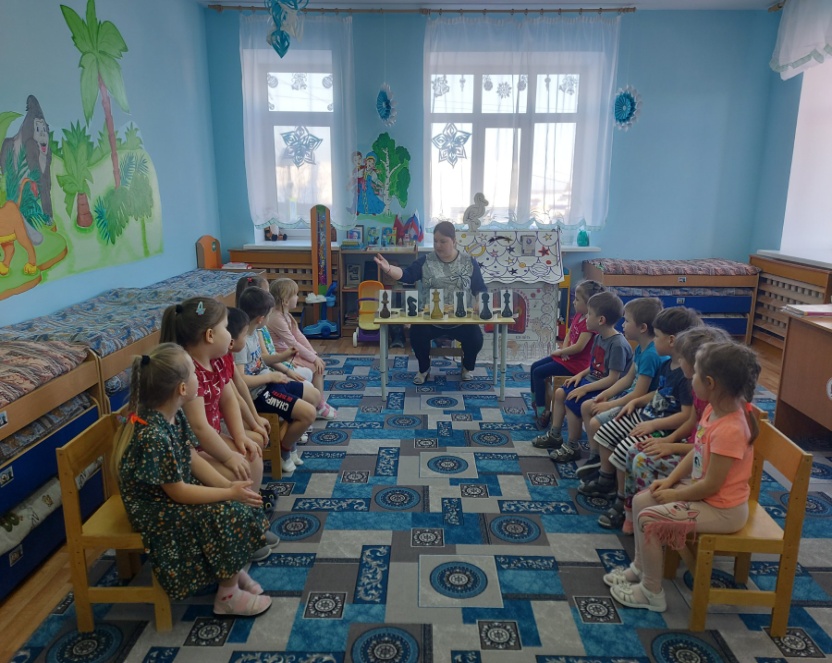 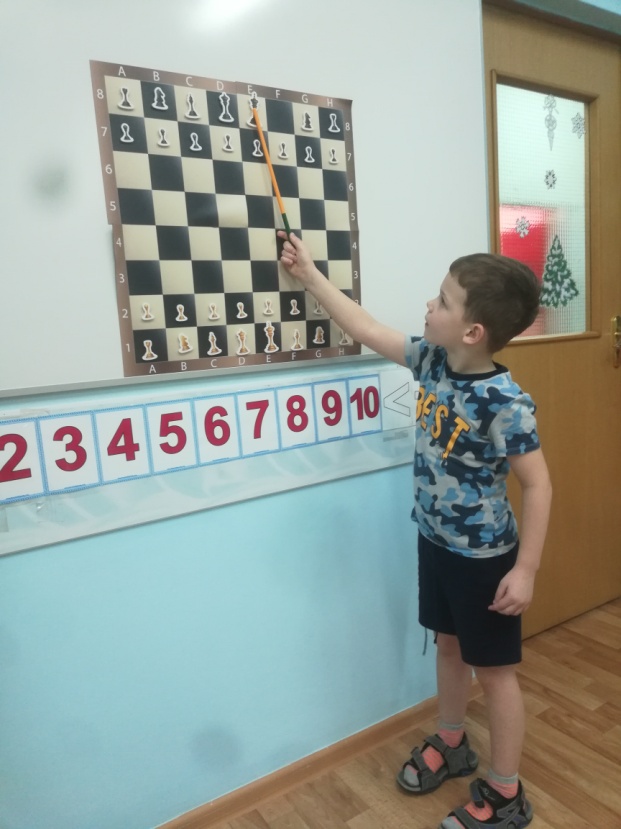 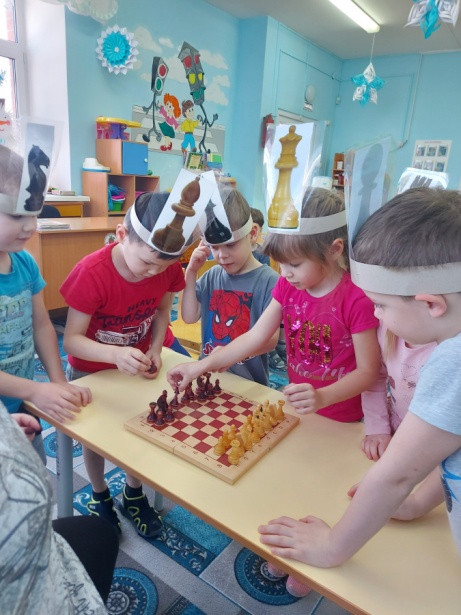 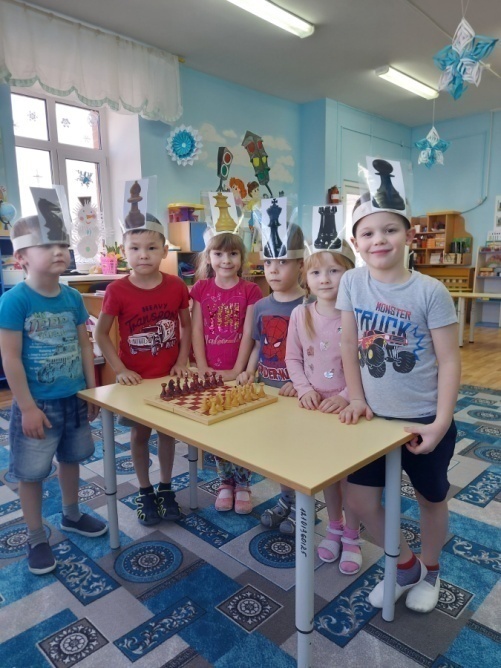 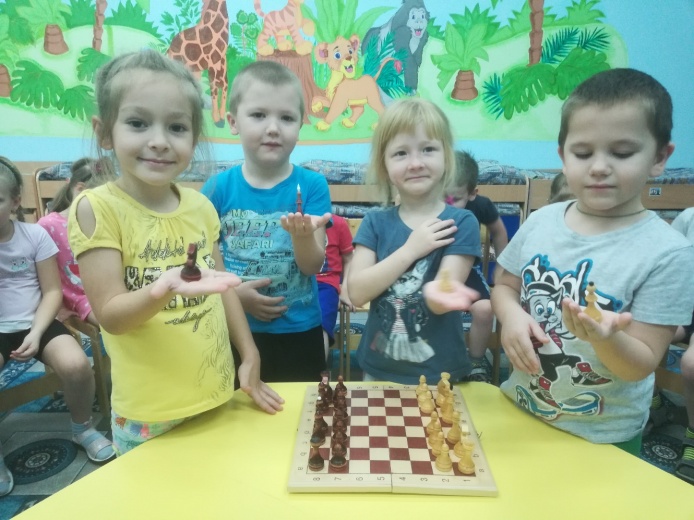 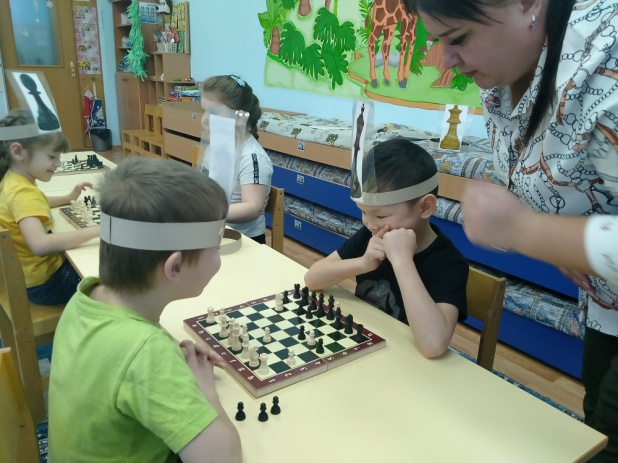 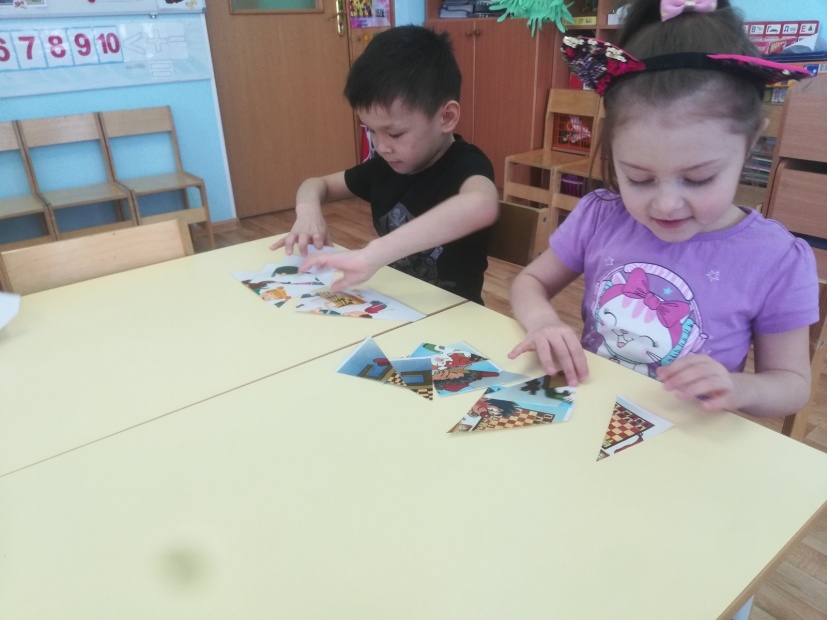 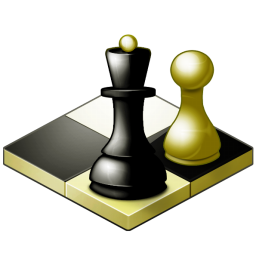 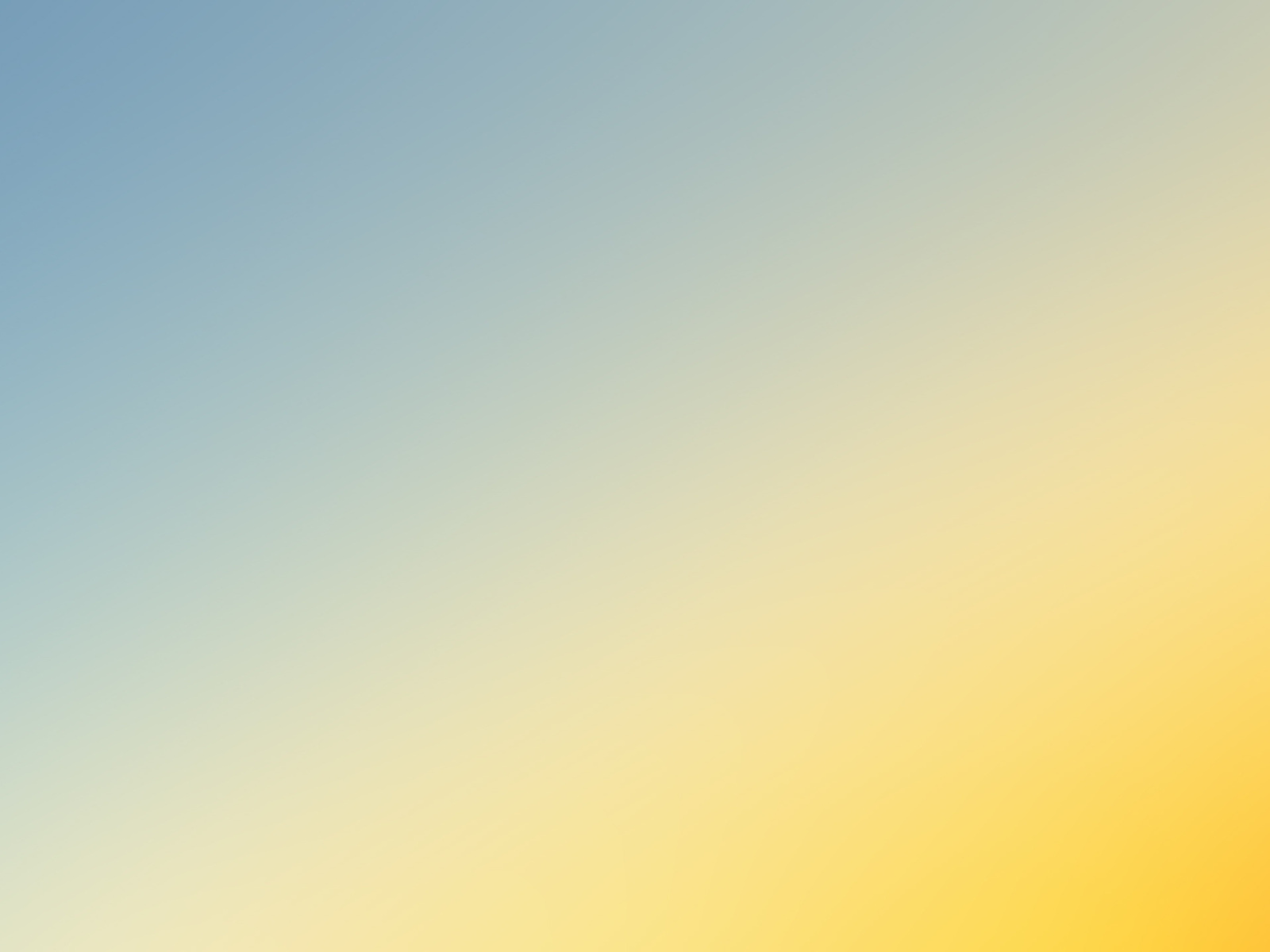 Турнир с родителями 
«Папа, мама, я – шахматная семья!»
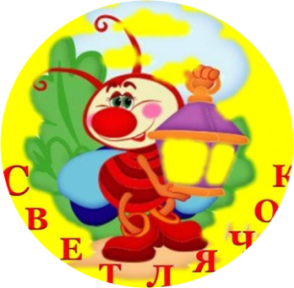 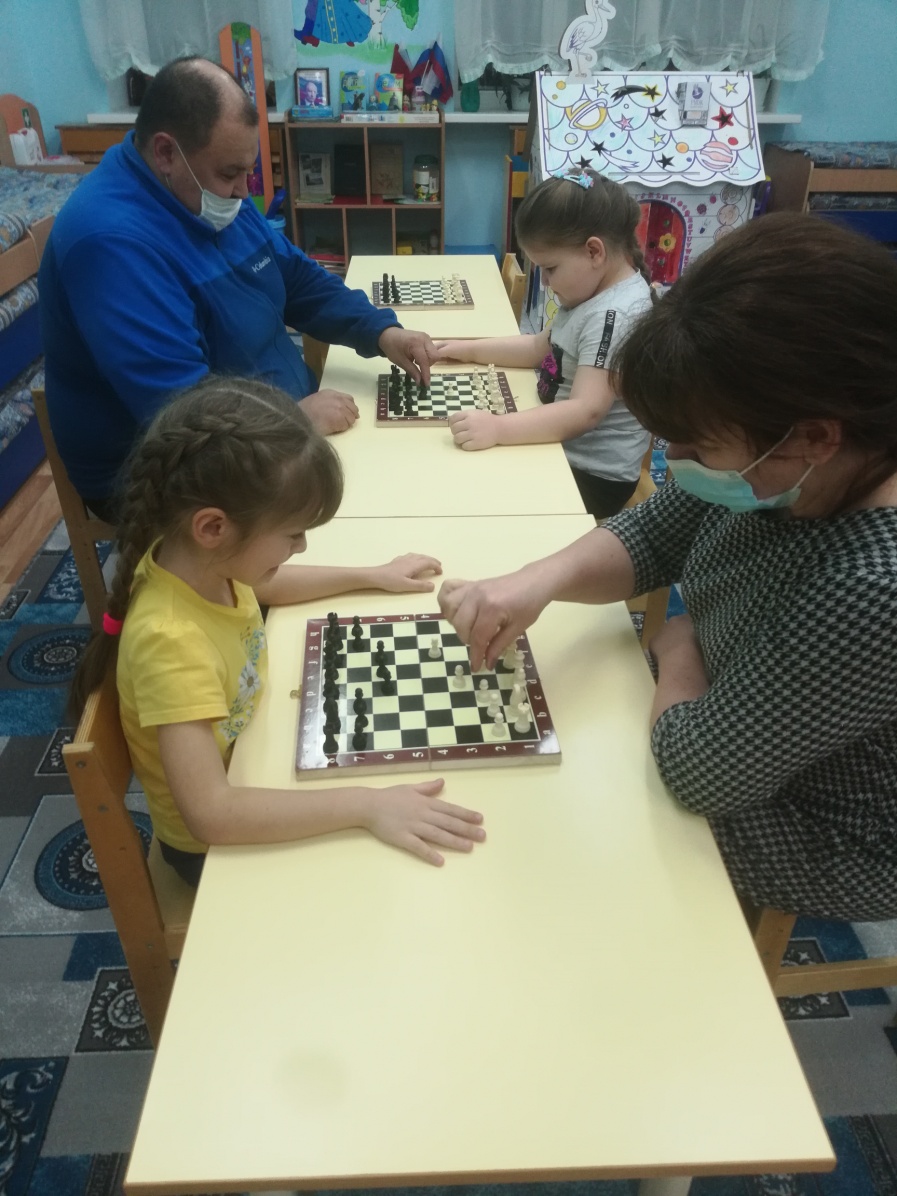 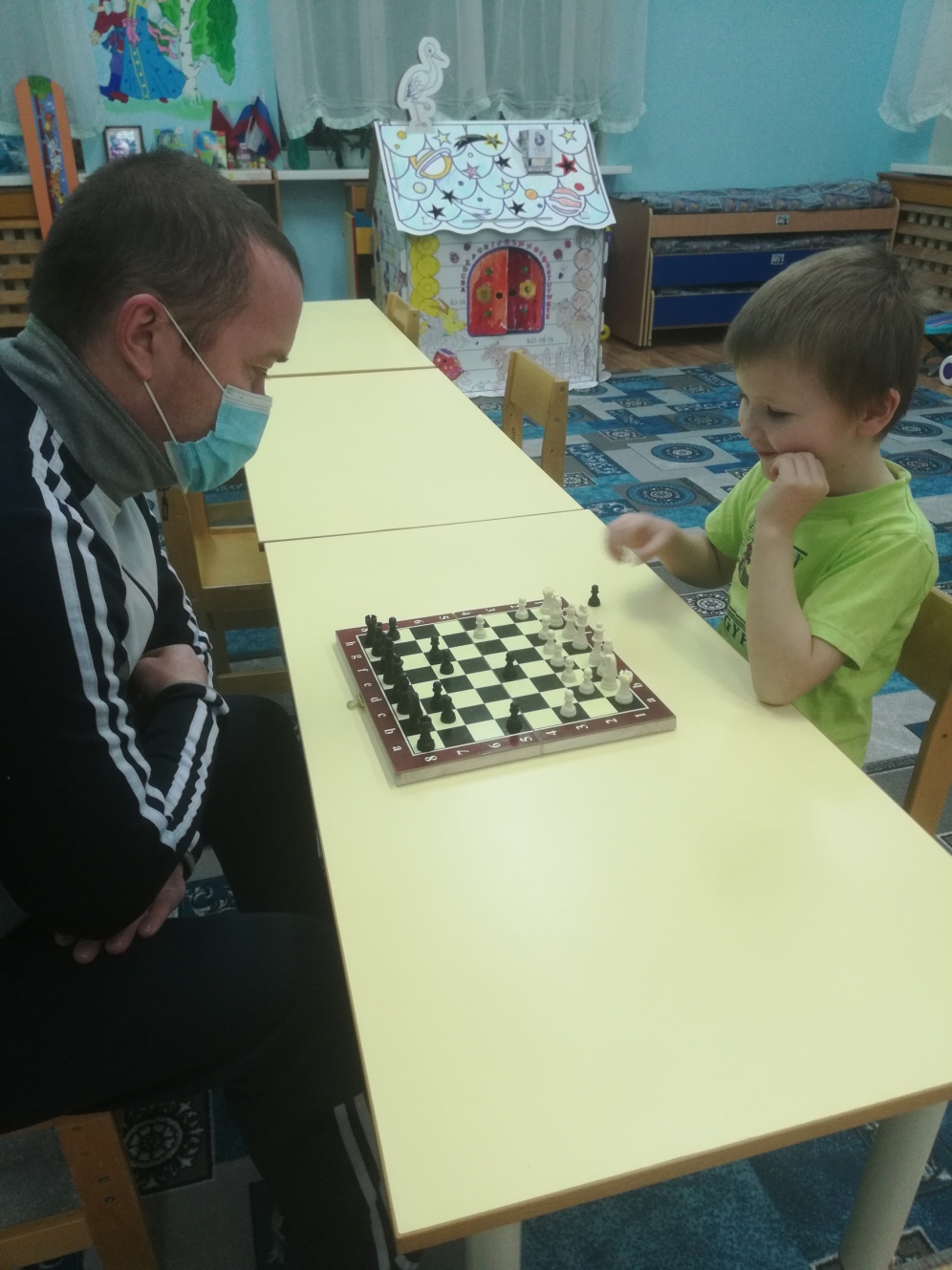 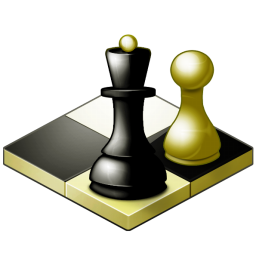 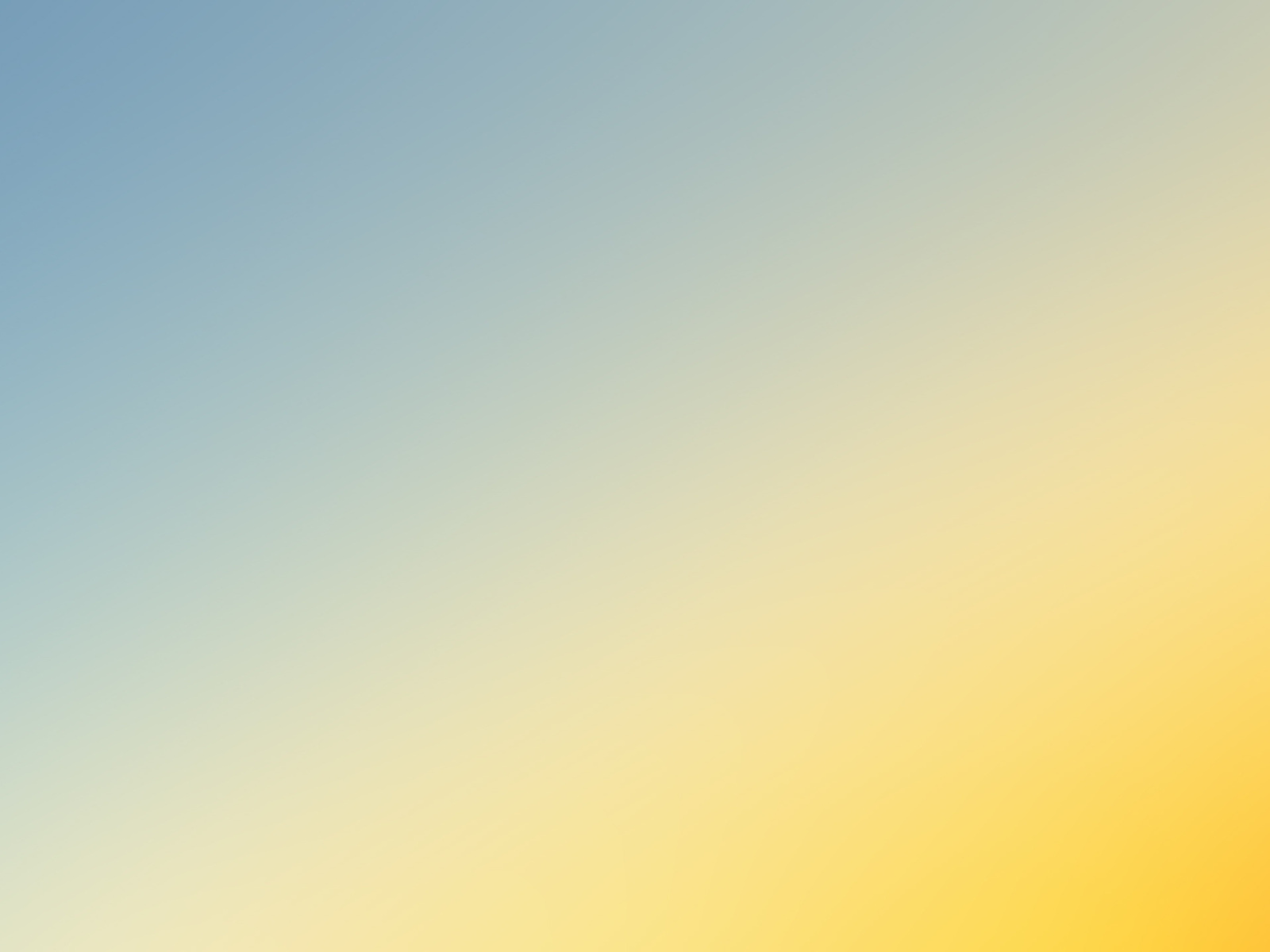 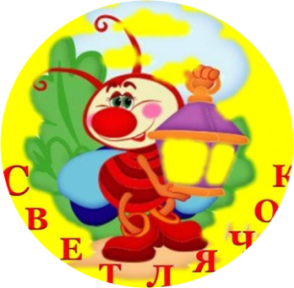 Соревнования, игры парами.
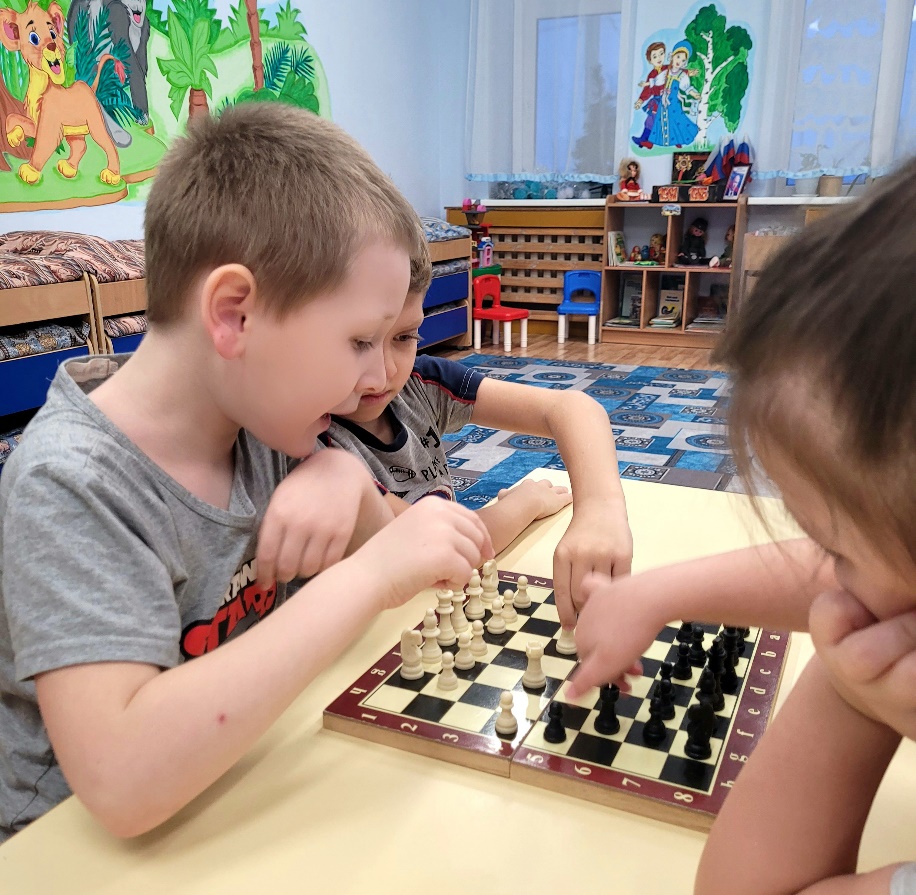 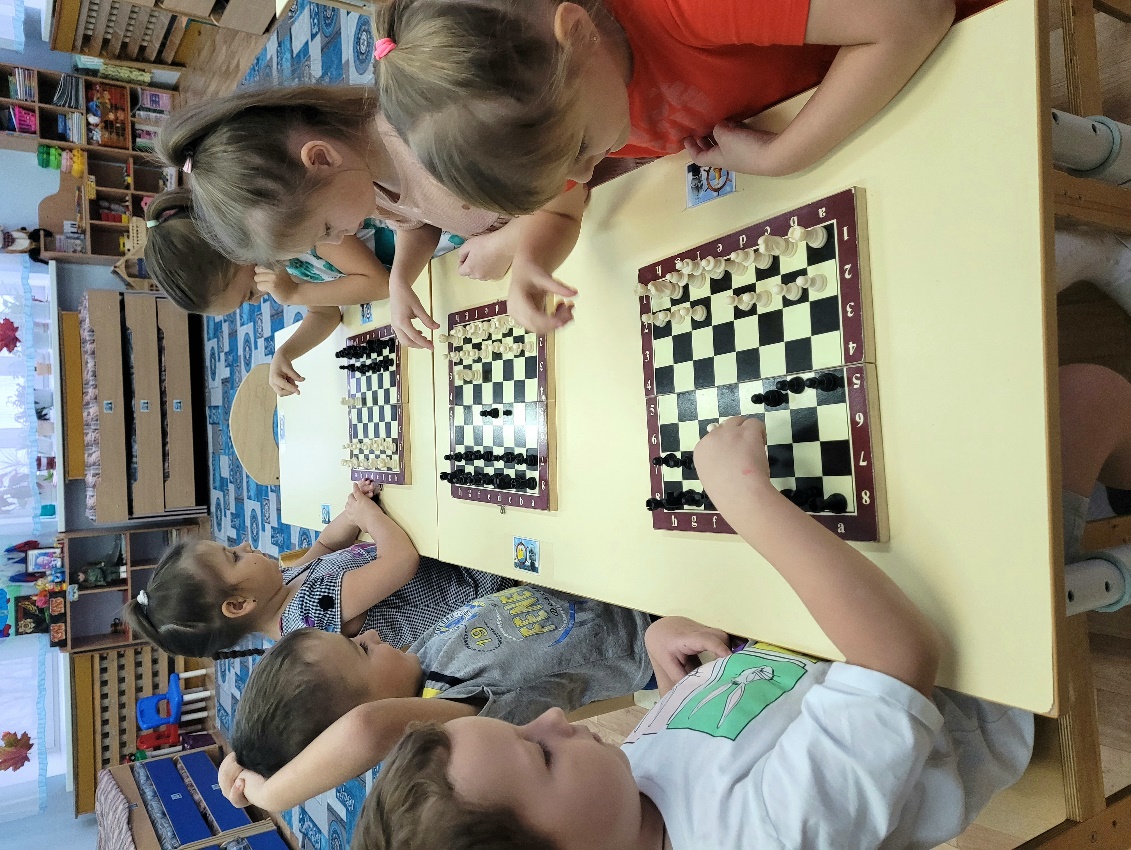 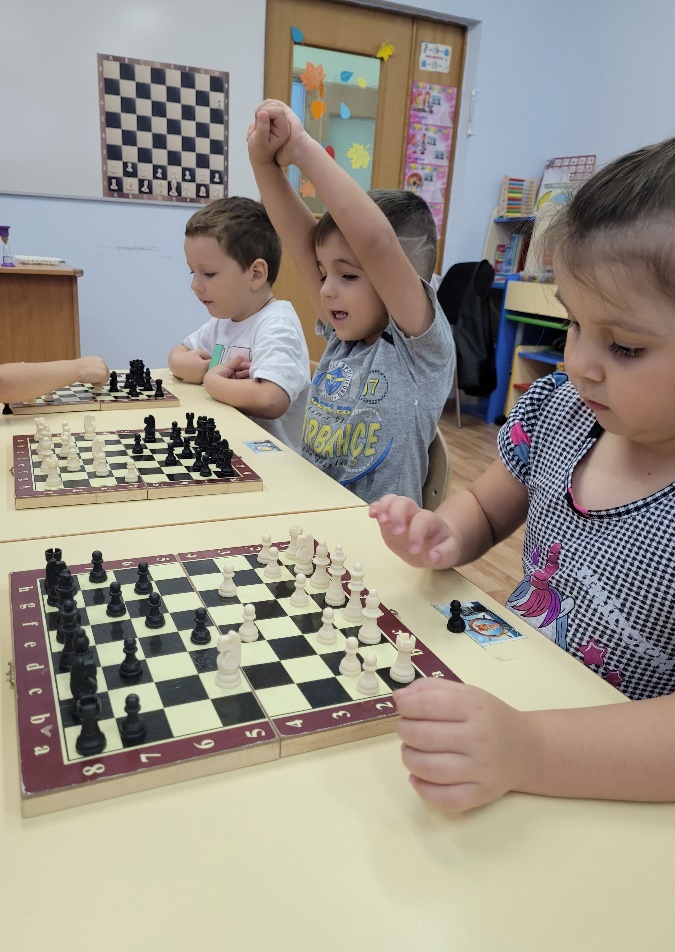 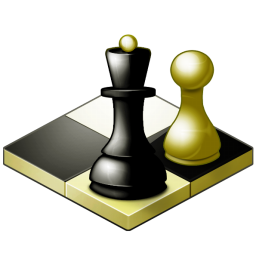 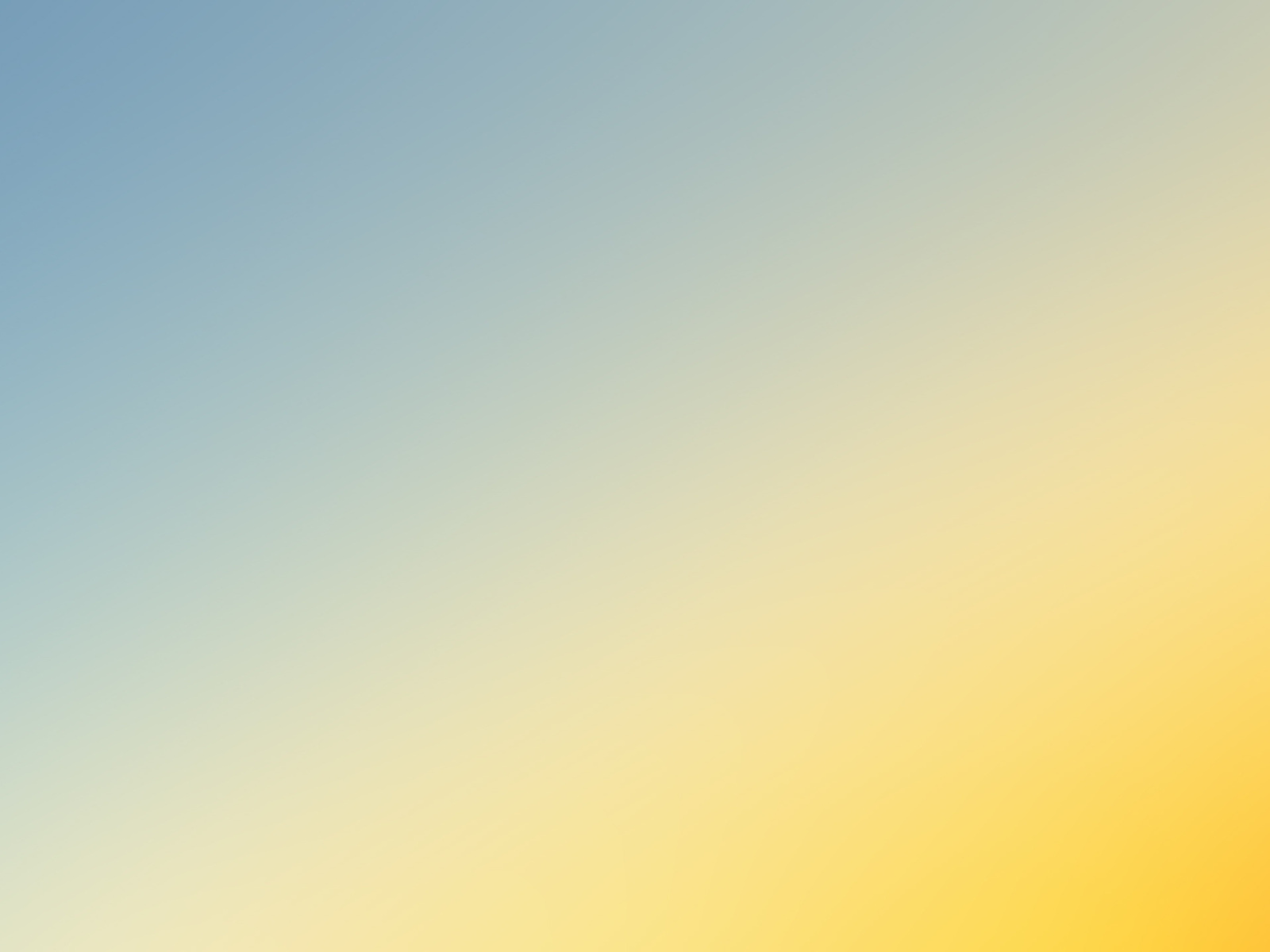 Рисование «моя любимая фигура»
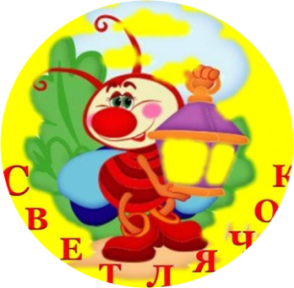 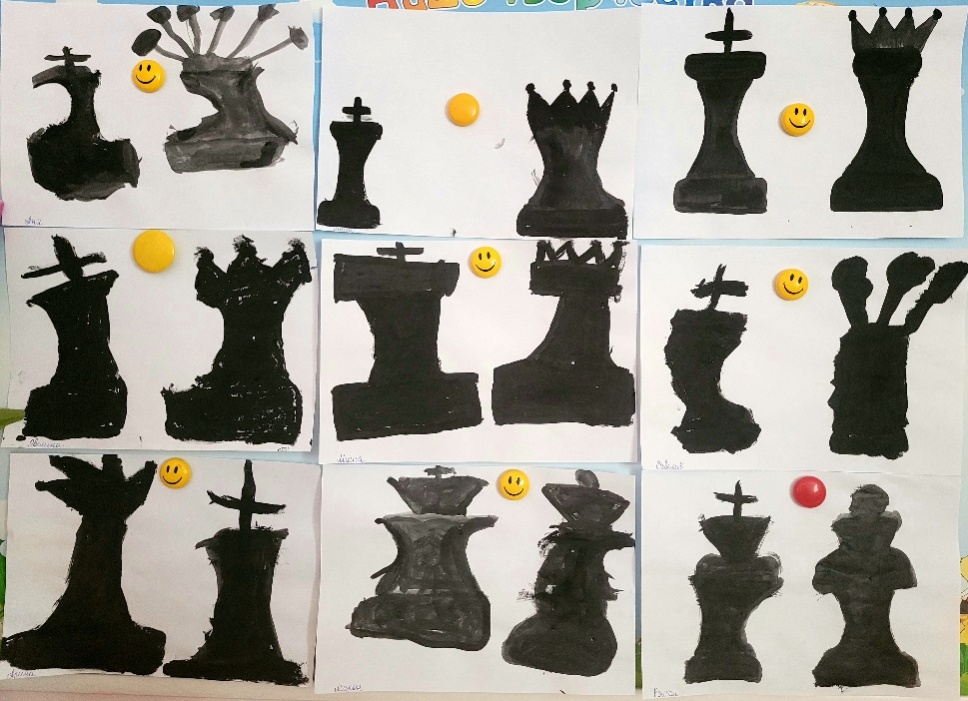 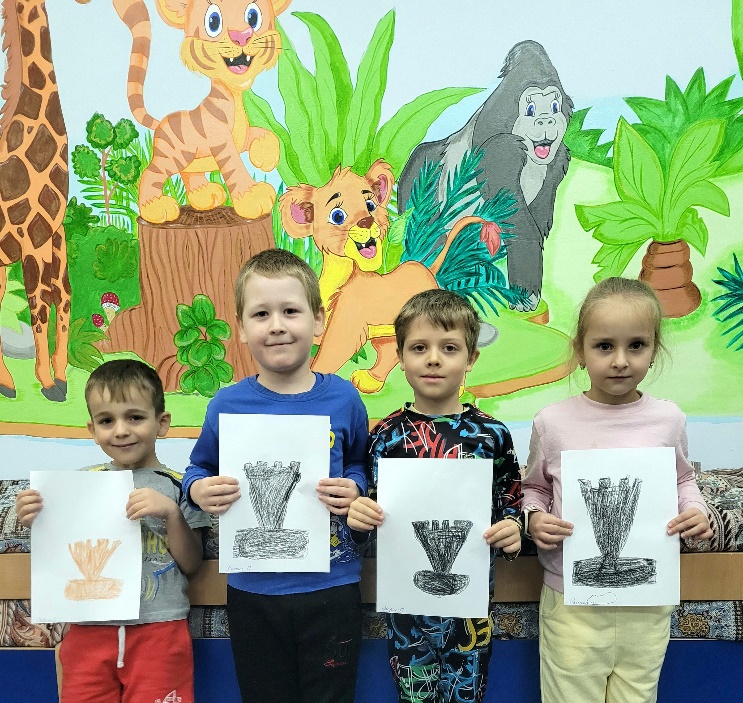 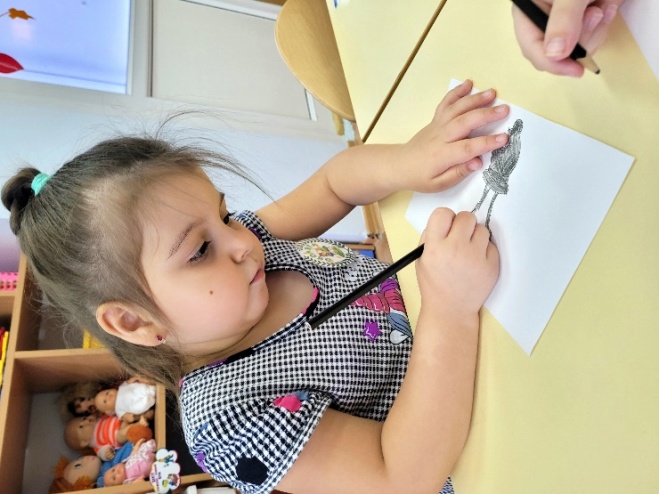 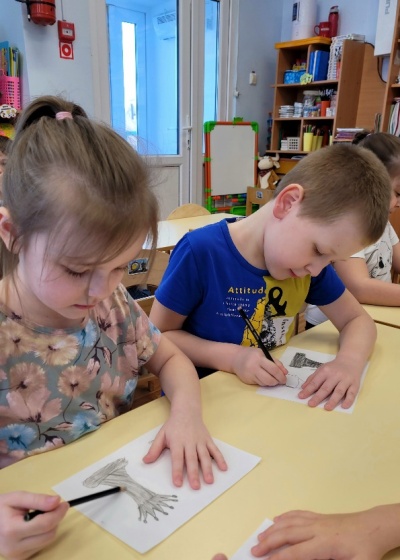 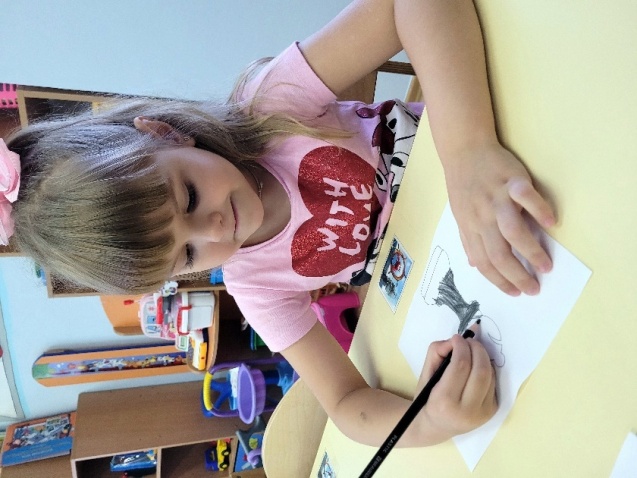 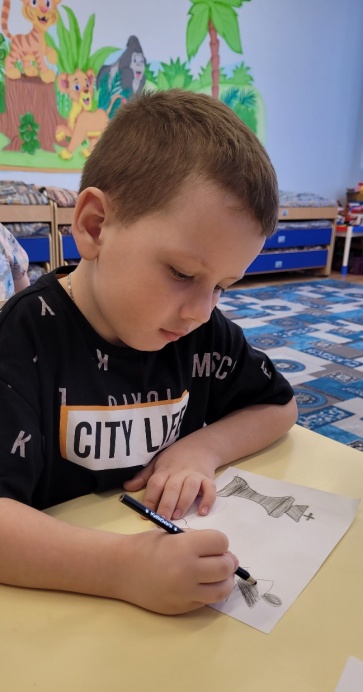 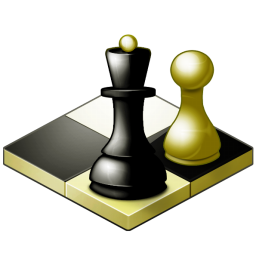 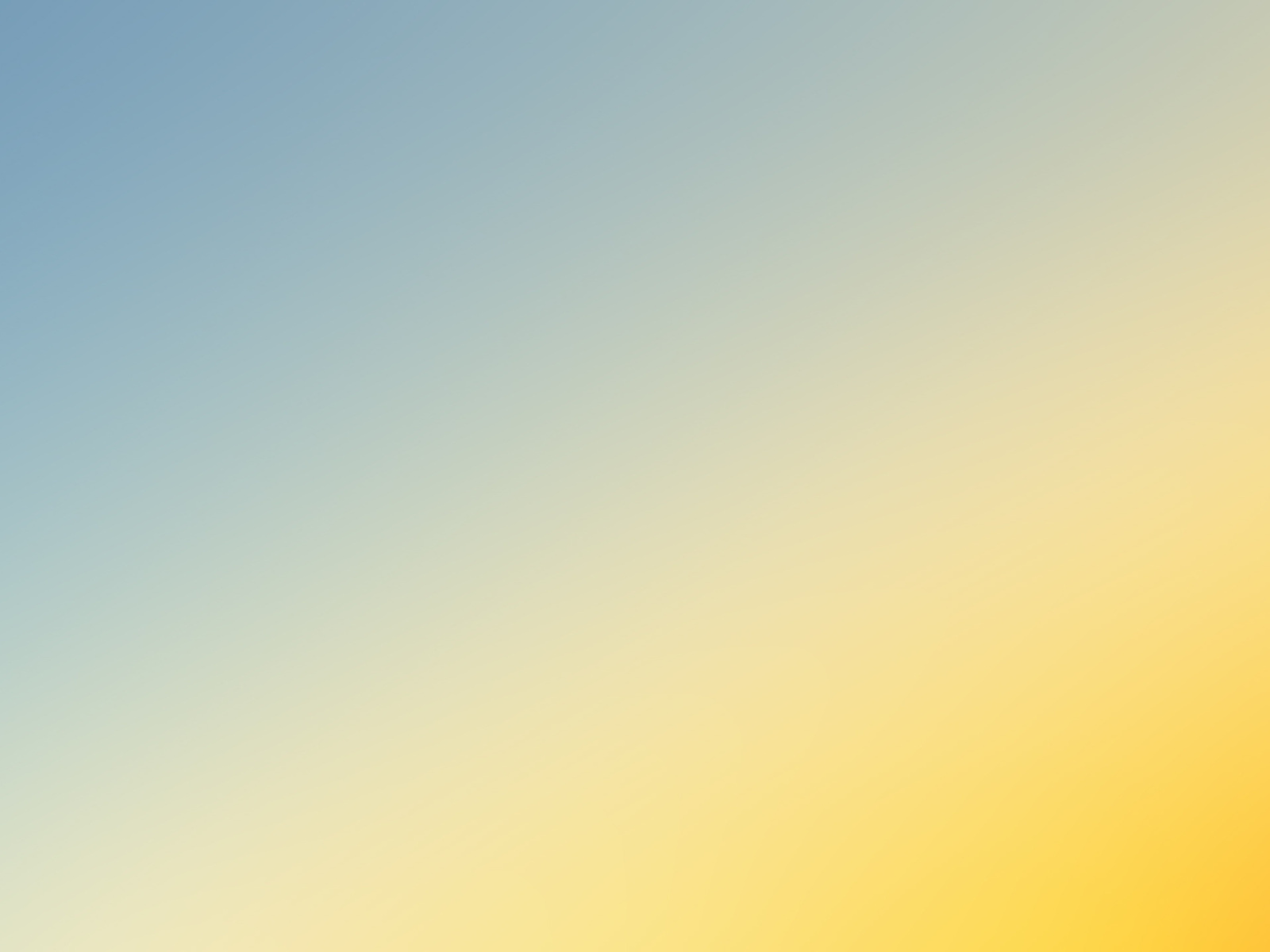 Лепка «Шахматные фигуры»
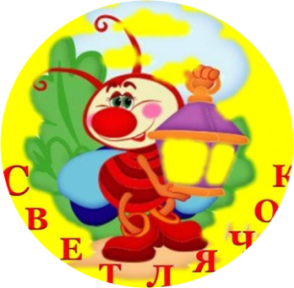 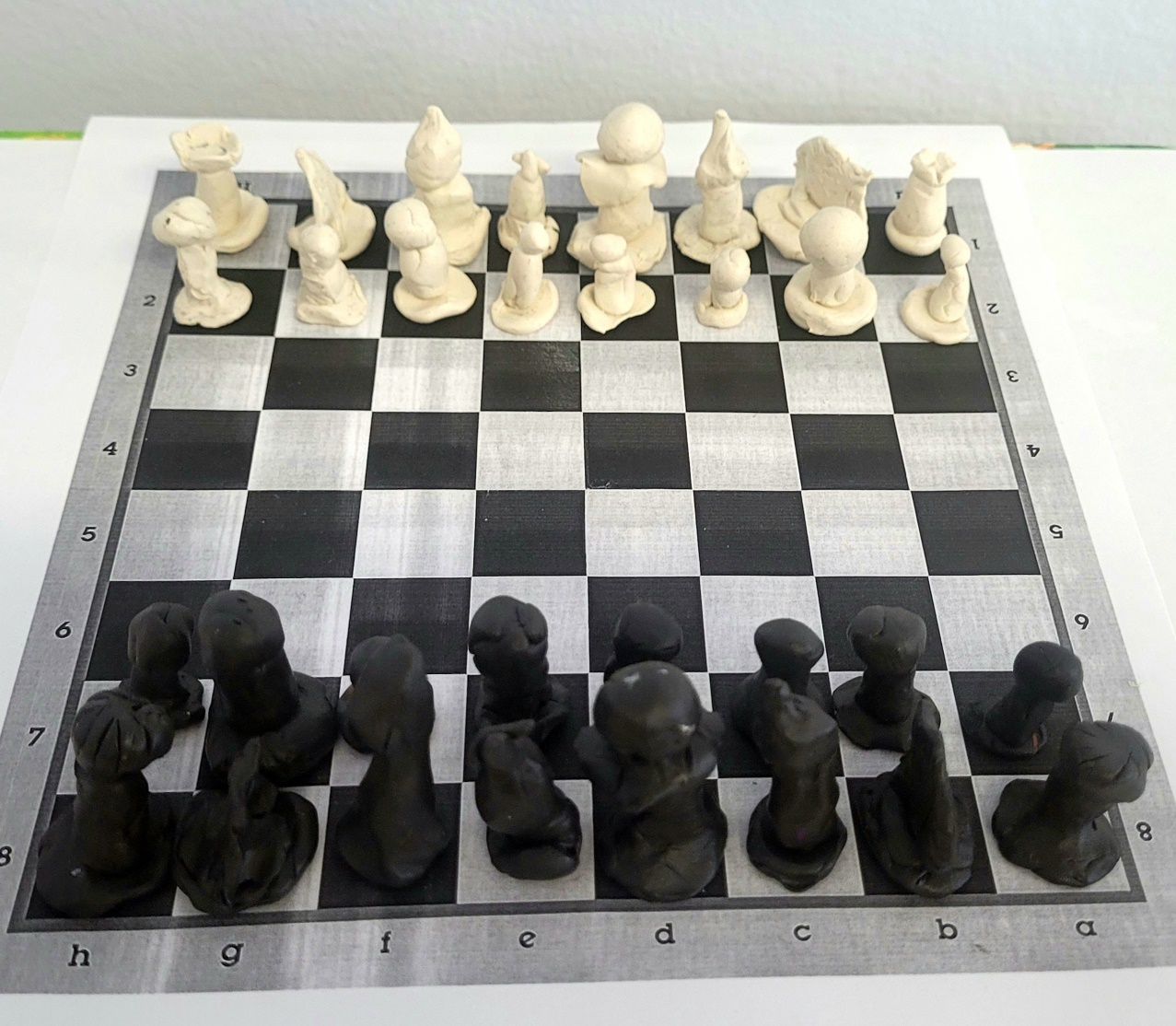 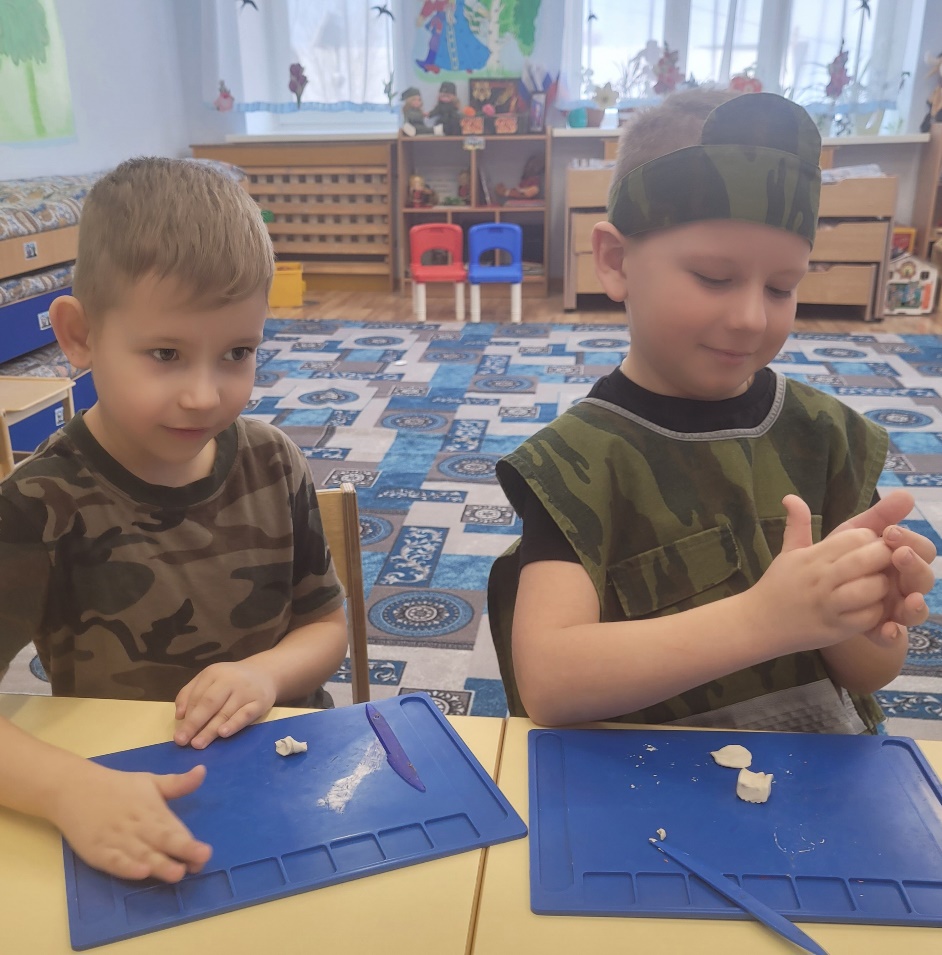 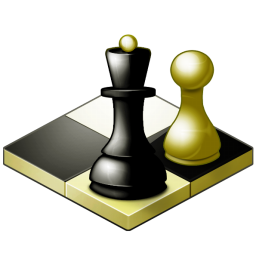 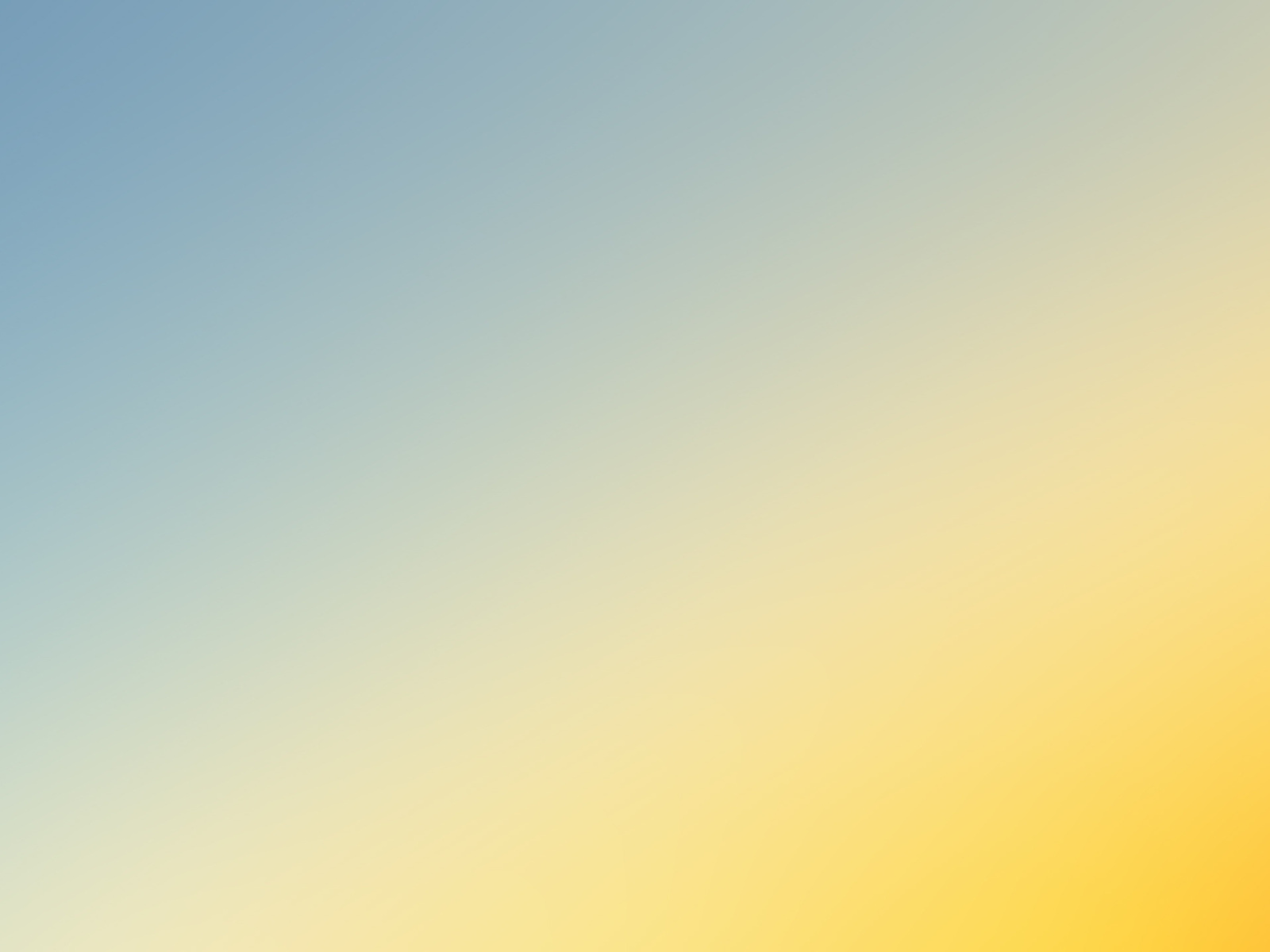 «Шахматные загадки»
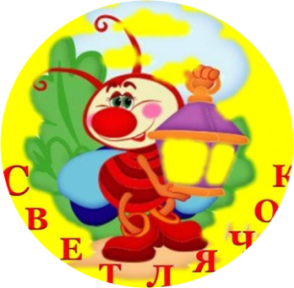 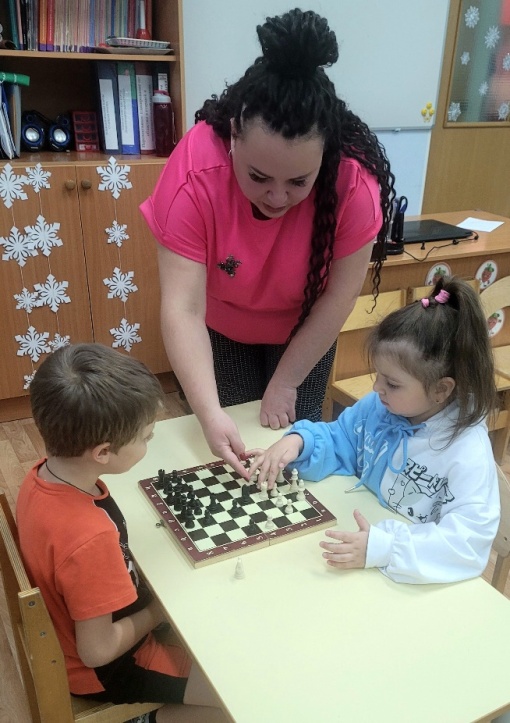 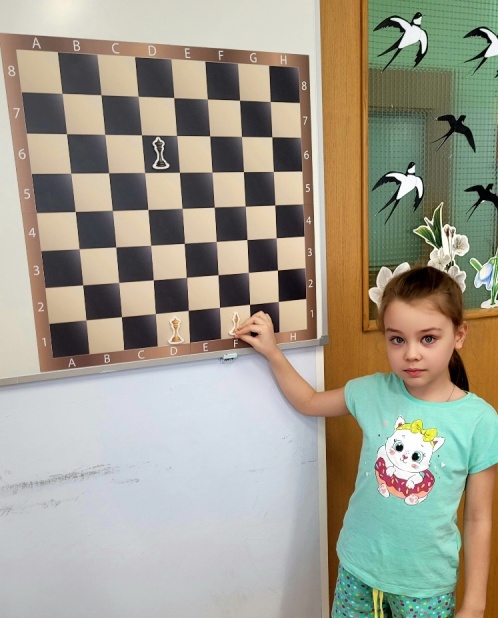 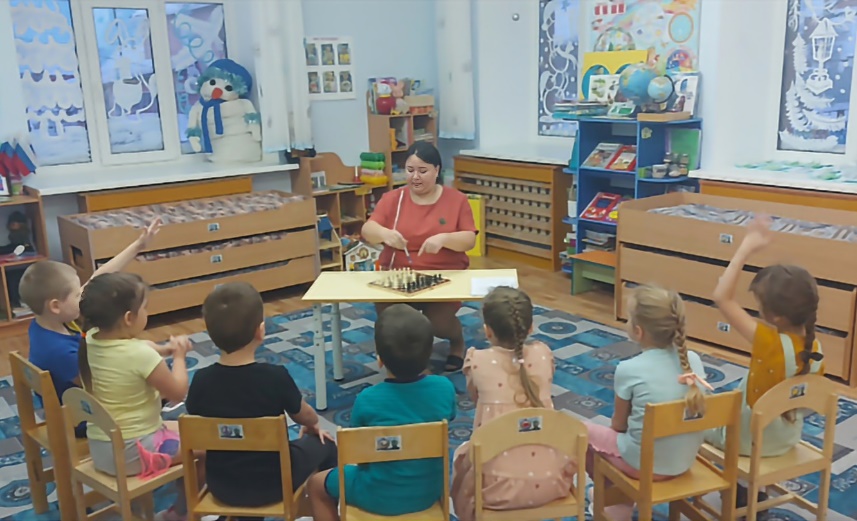 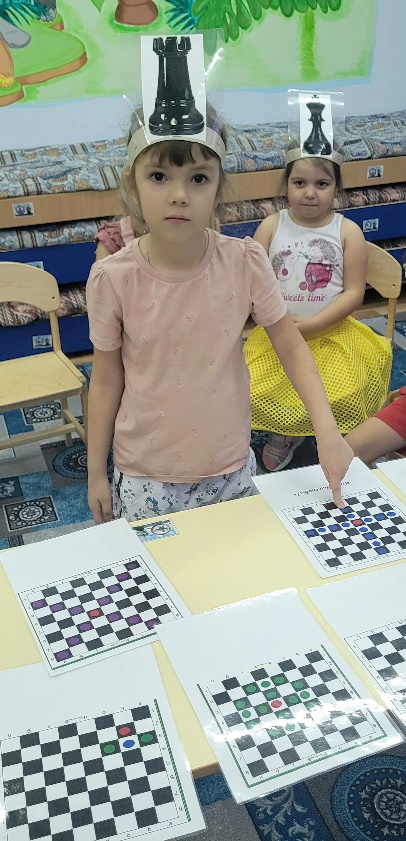 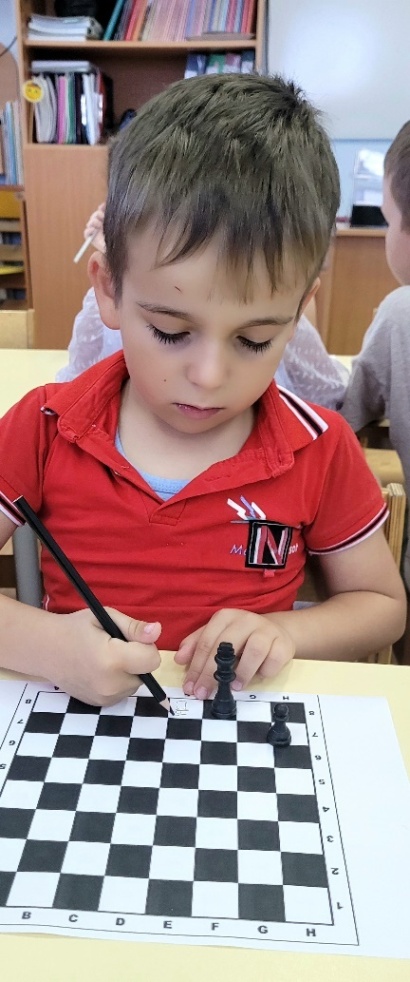 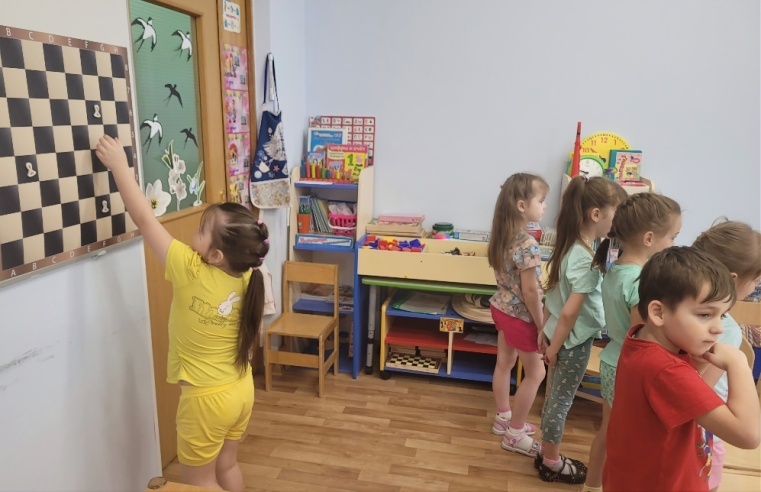 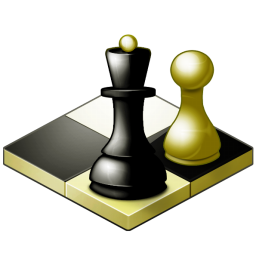 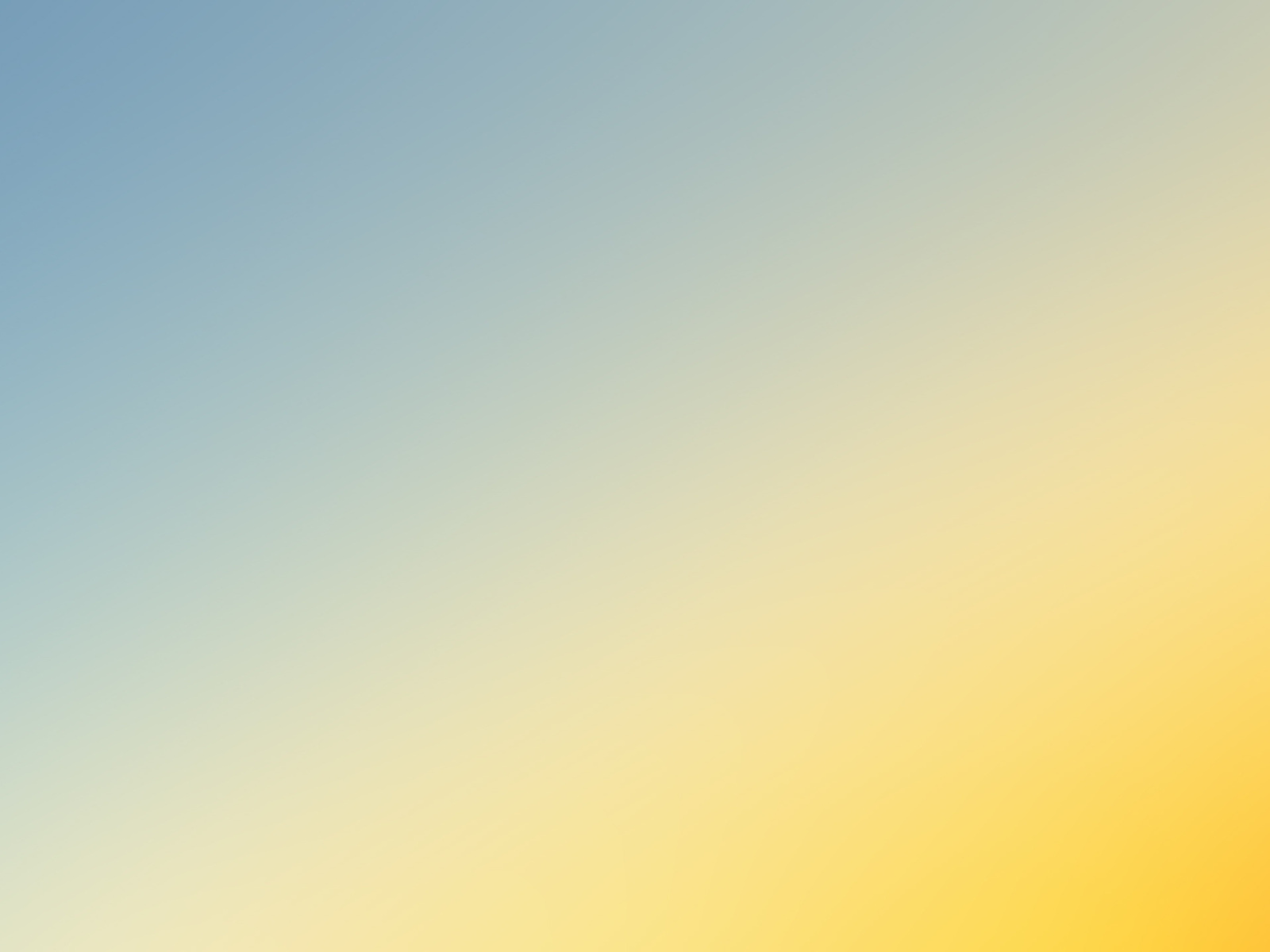 Досуг «Приключения в шахматной стране»
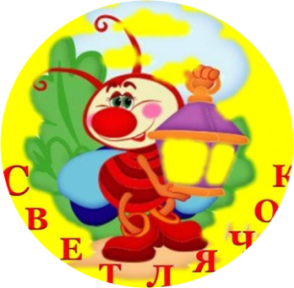 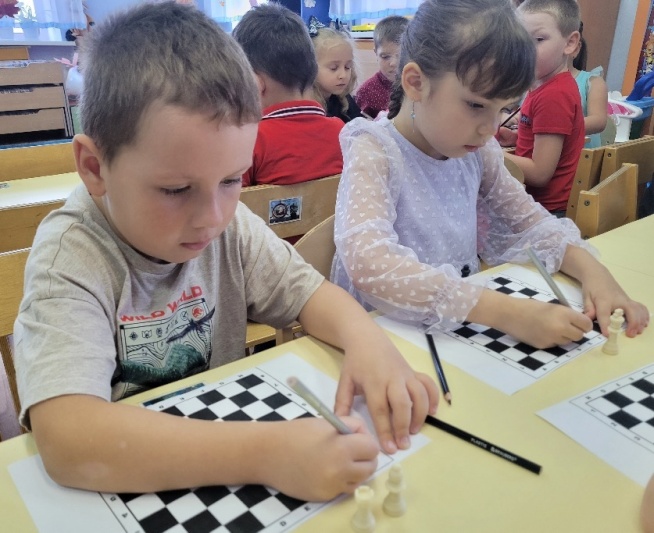 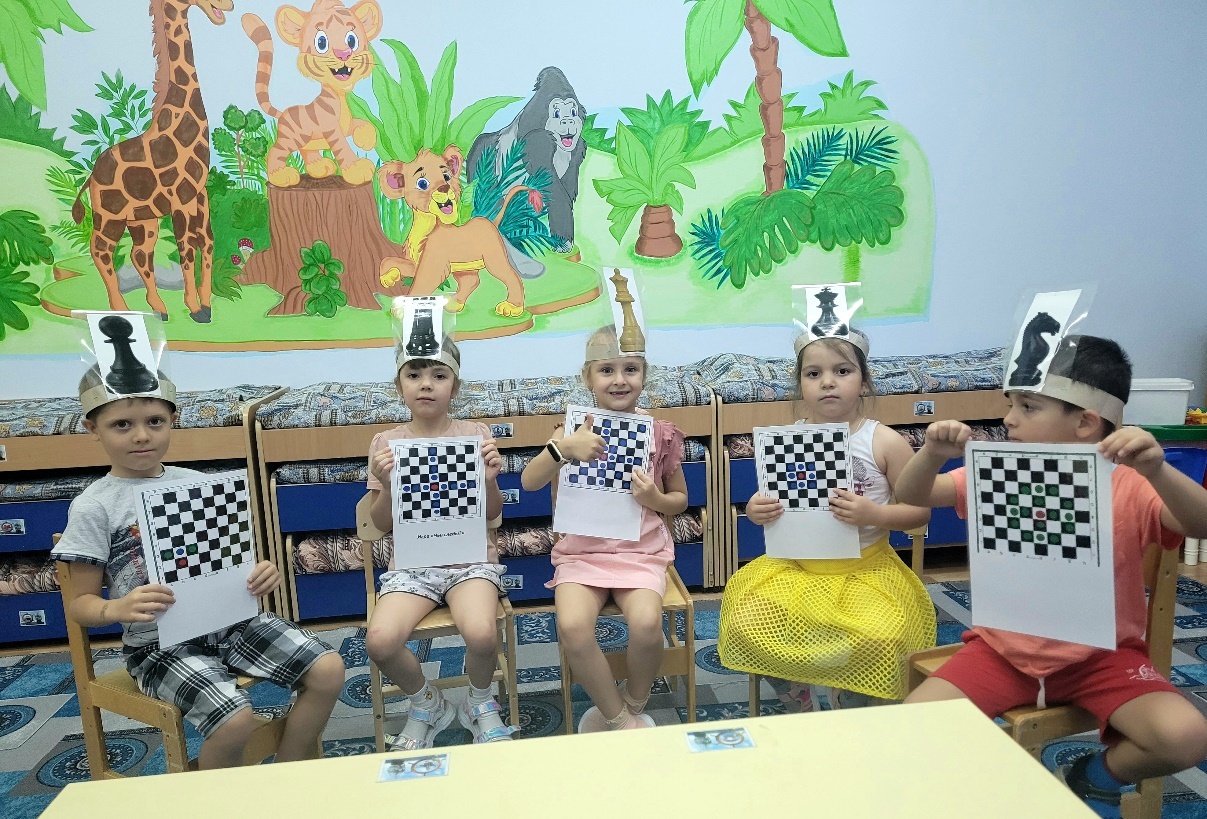 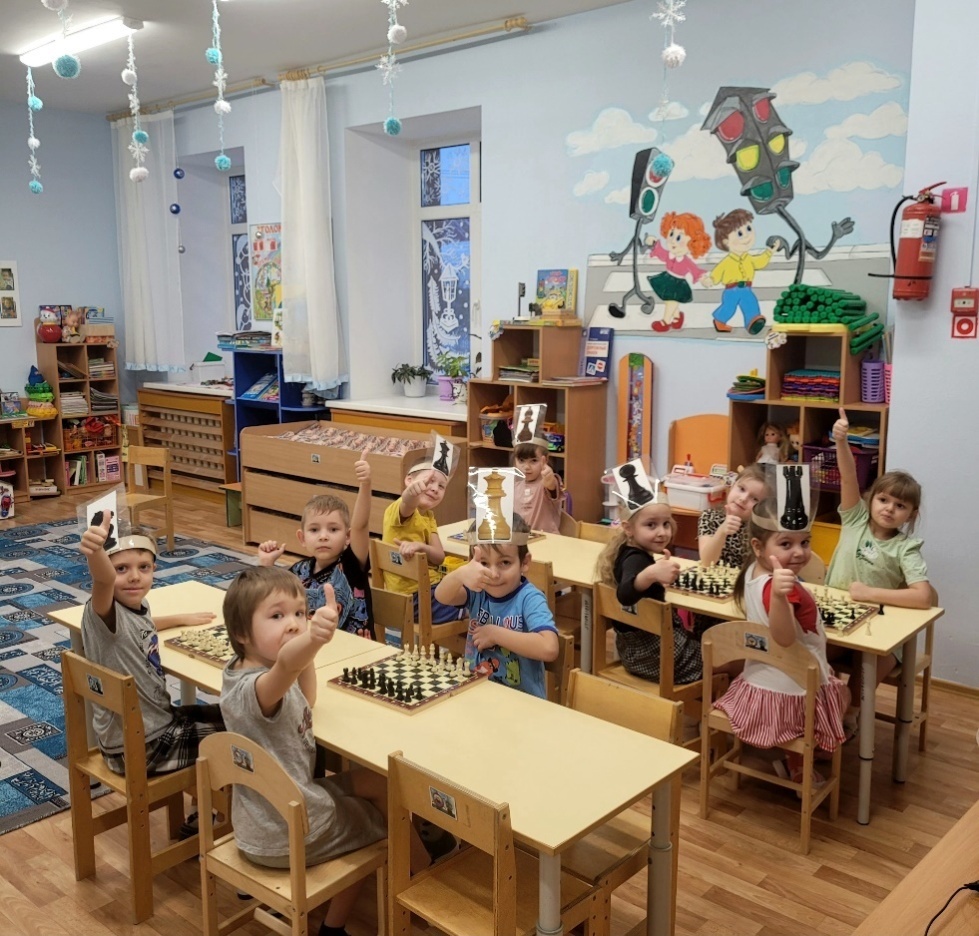 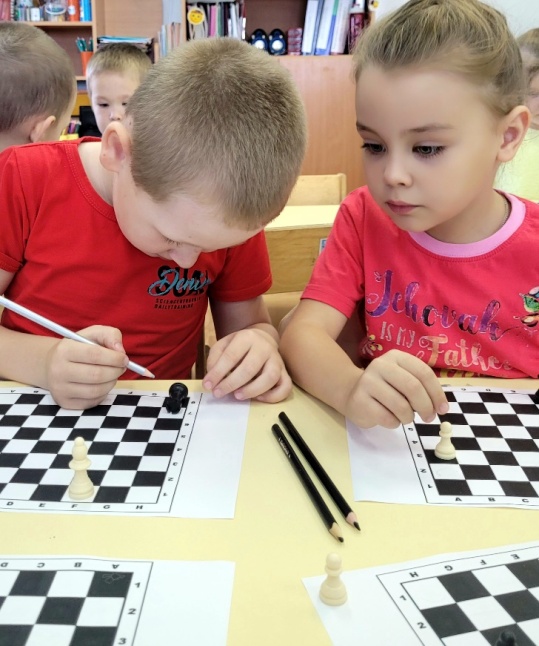 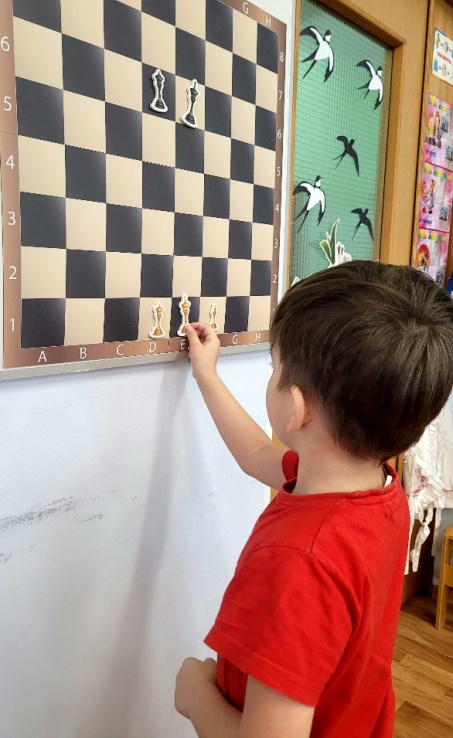 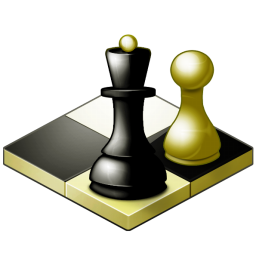 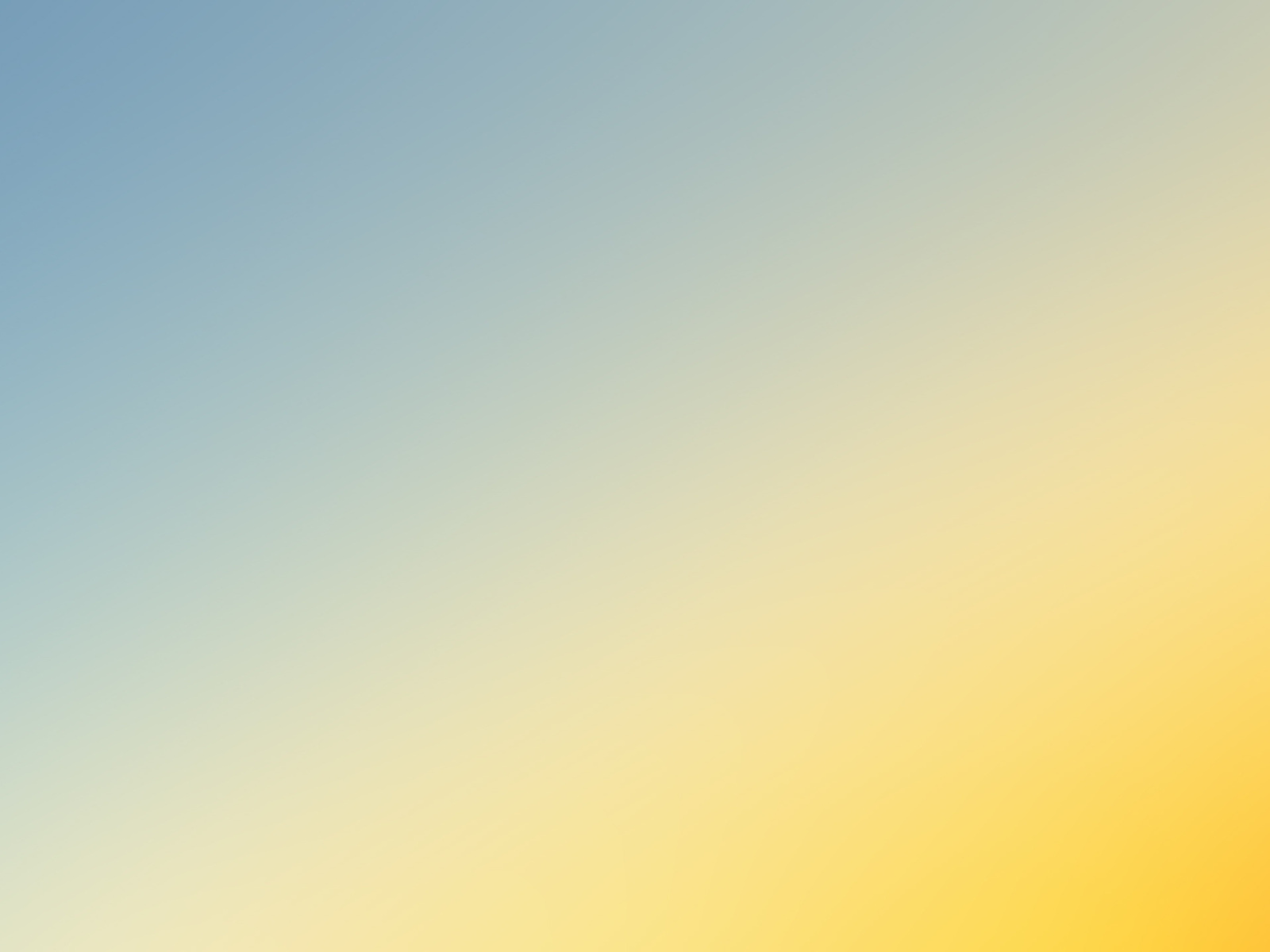 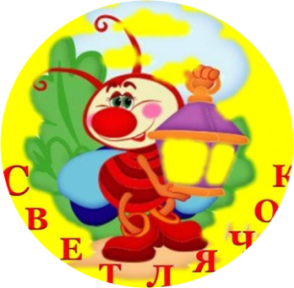 «Учитесь в шахматы играть — мудрейшая игра!»Учитесь в шахматы играть -древнейшая игра.Она научит побеждать, как верно делать ход,С ней легче будет мир познать и совершить поход.Учитесь в шахматы играть — мудрейшая игра.Её секреты разгадать вы сможете тогда.
                                                                                                                  Григорий Кайгородов
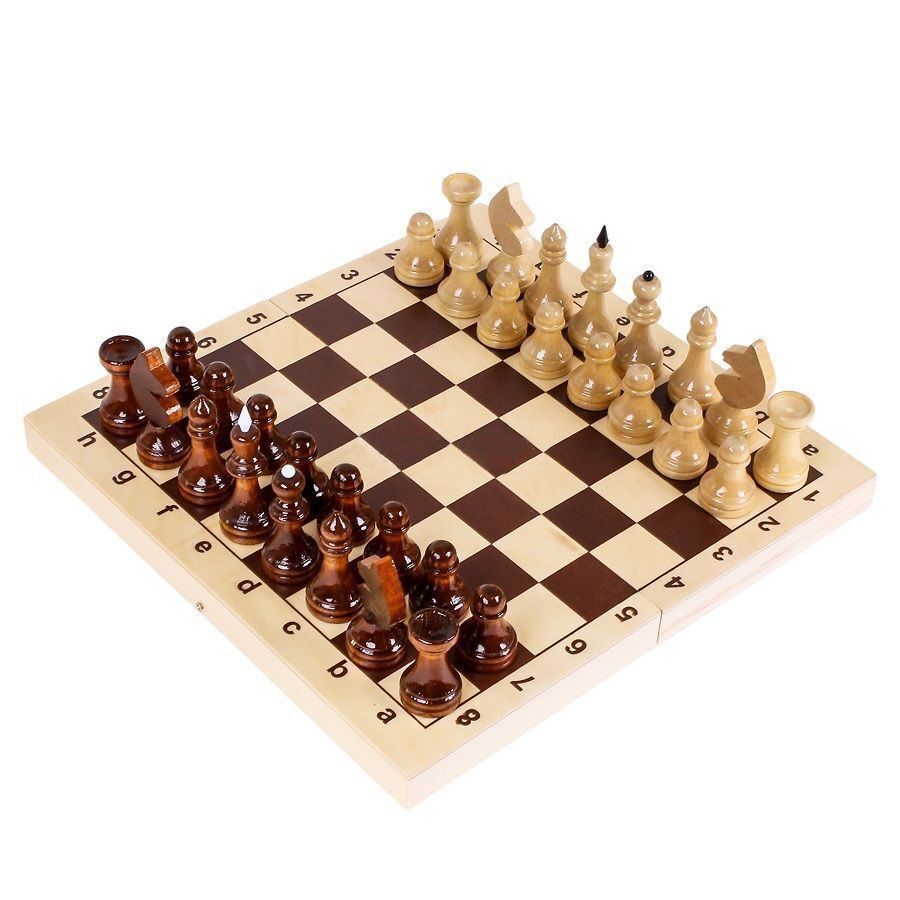